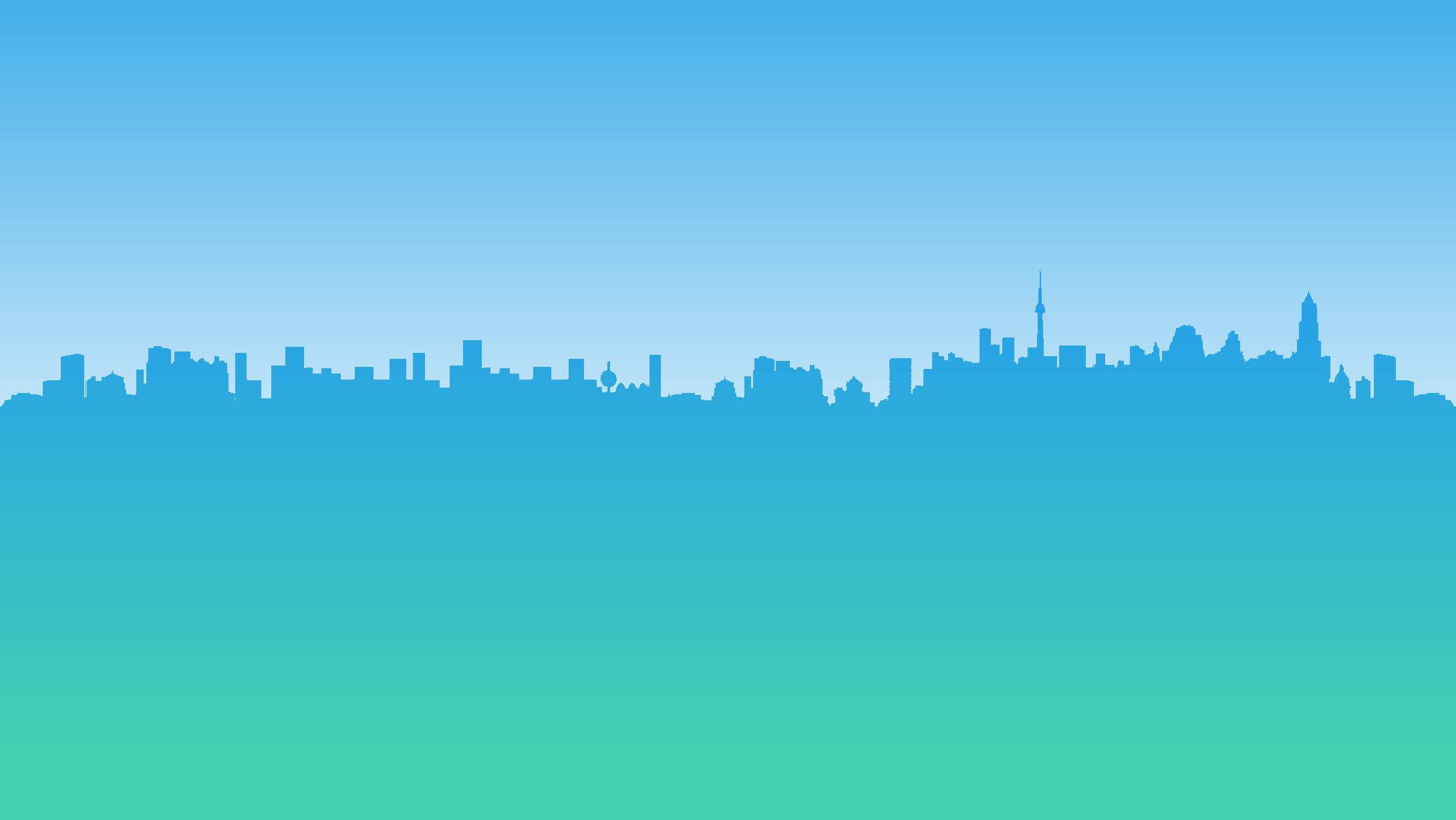 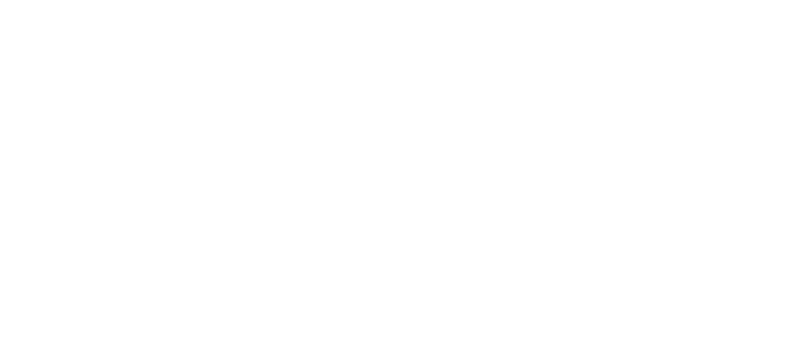 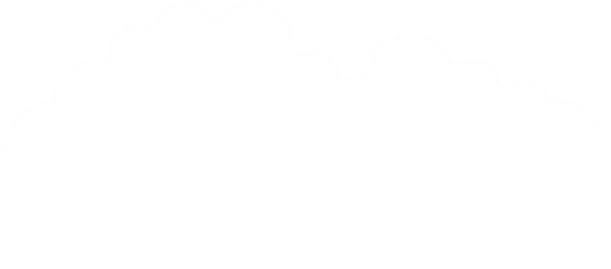 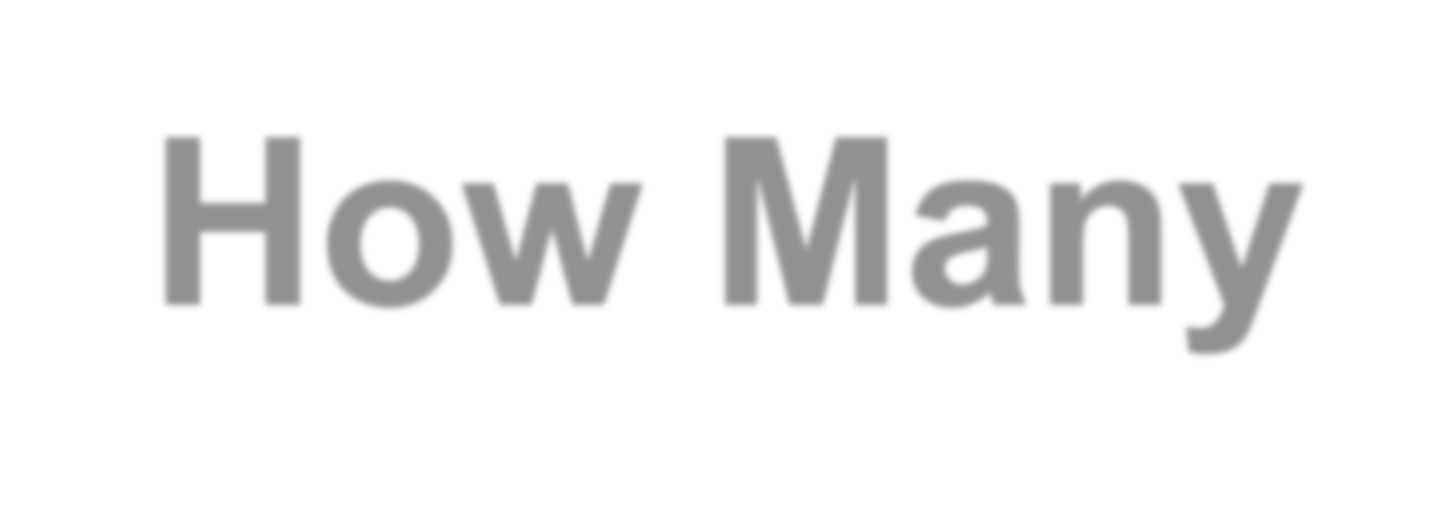 How Many  Times We  Get a Life ?
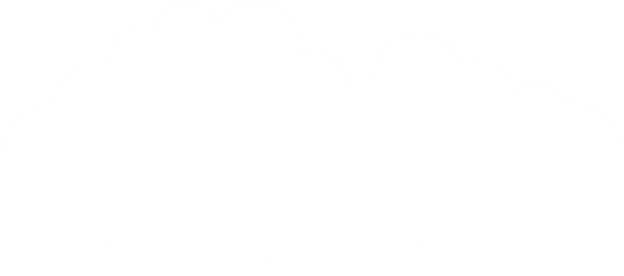 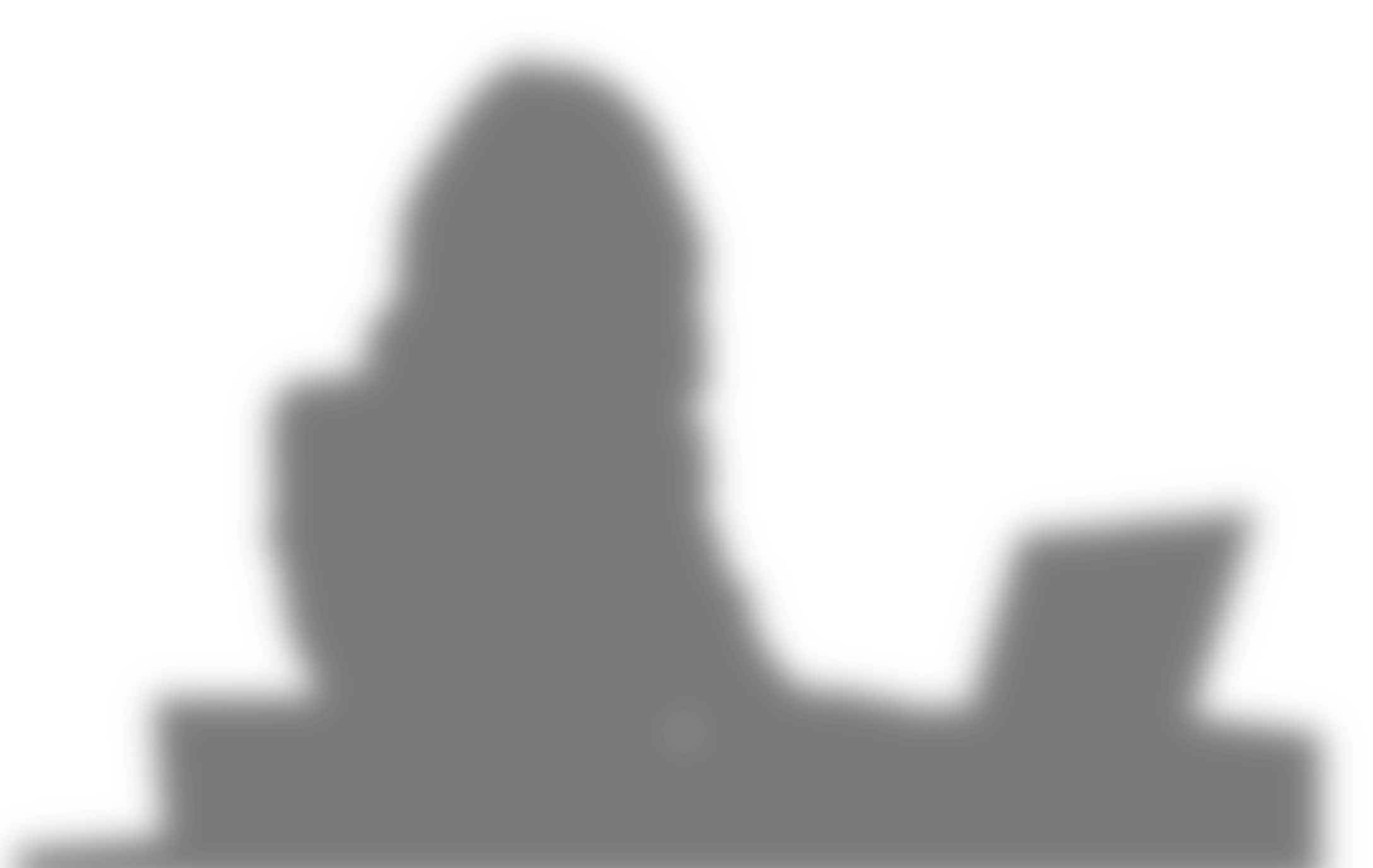 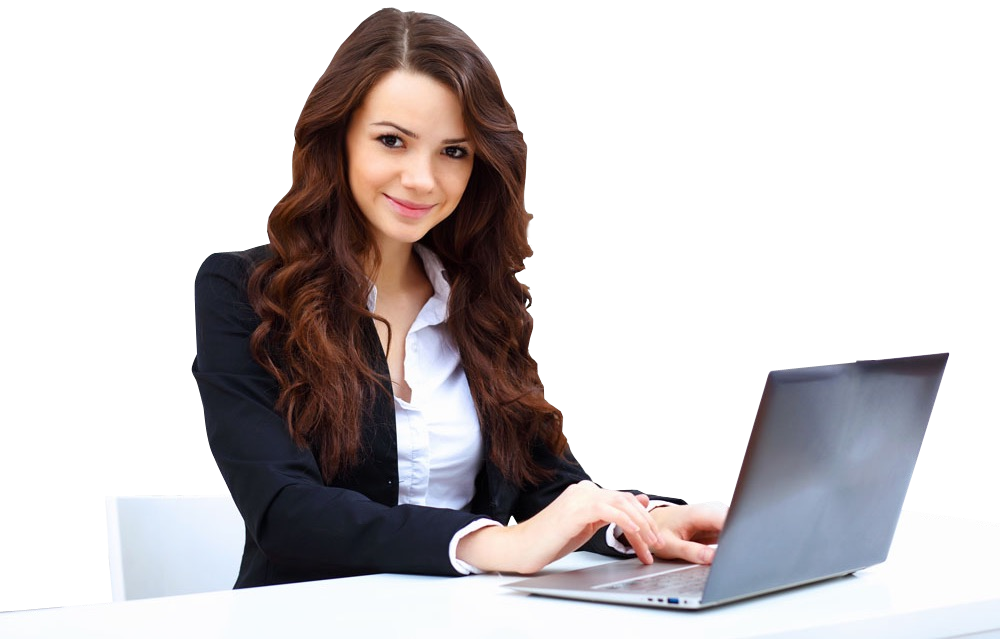 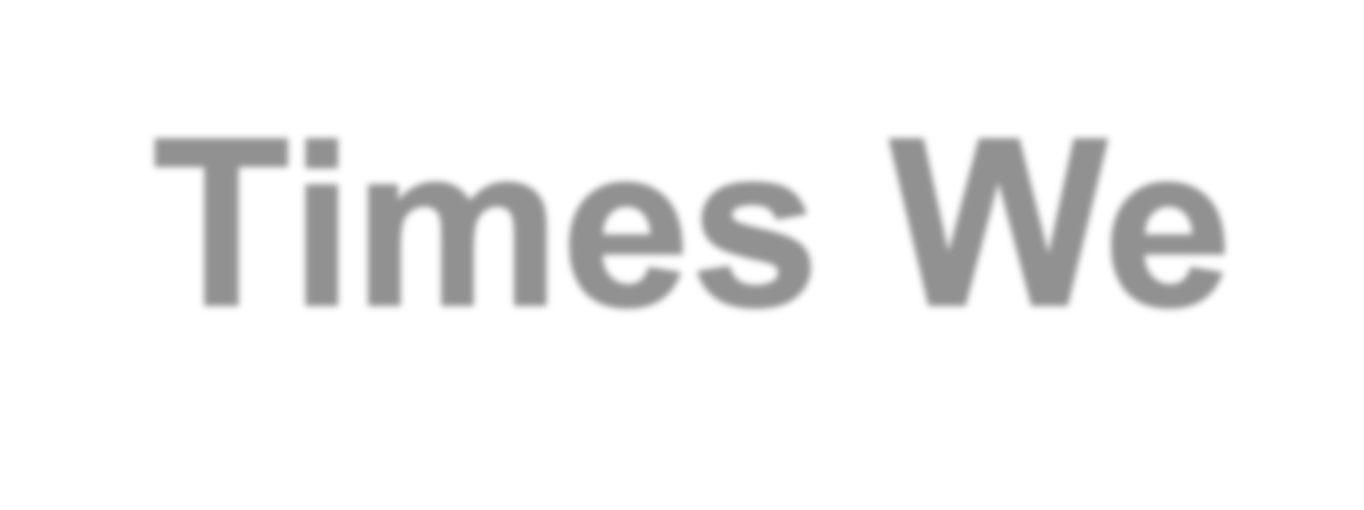 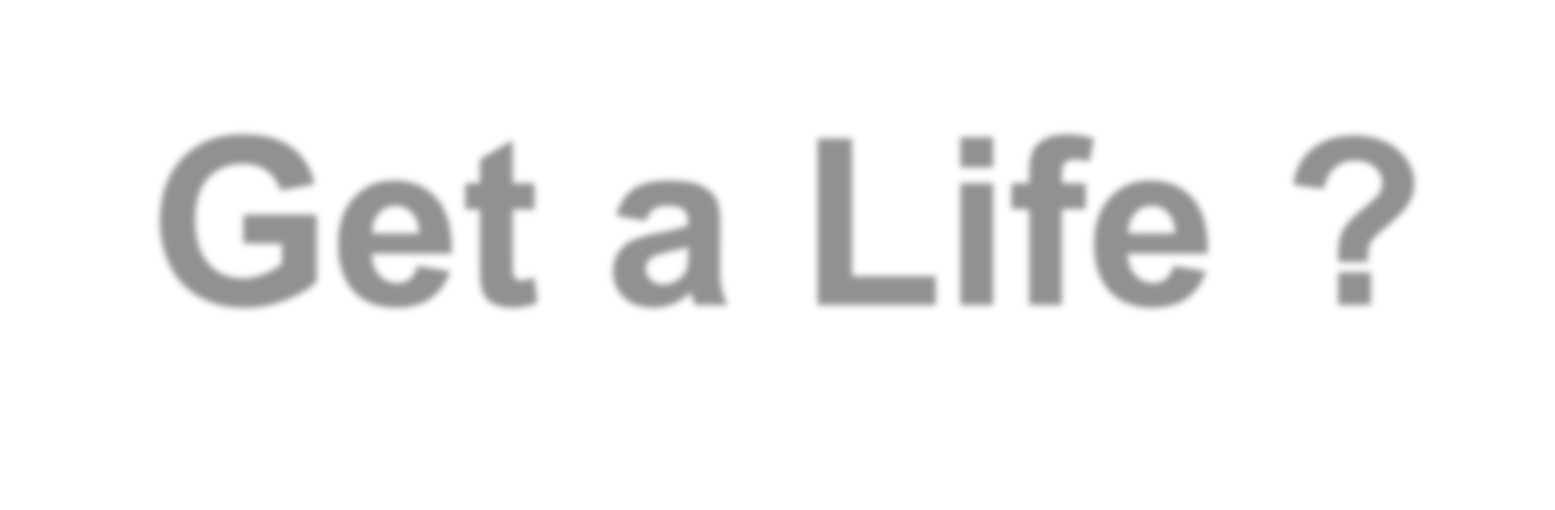 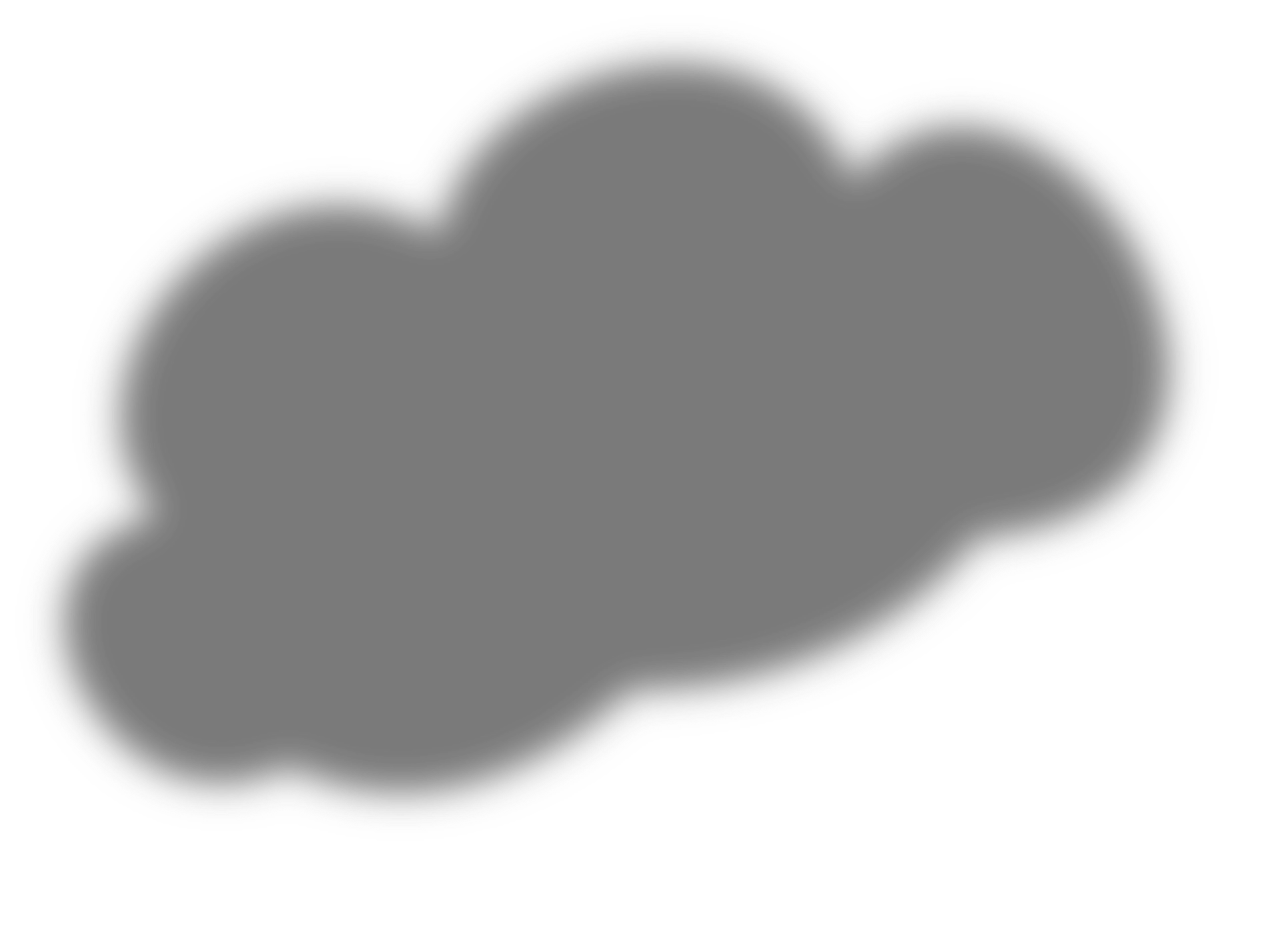 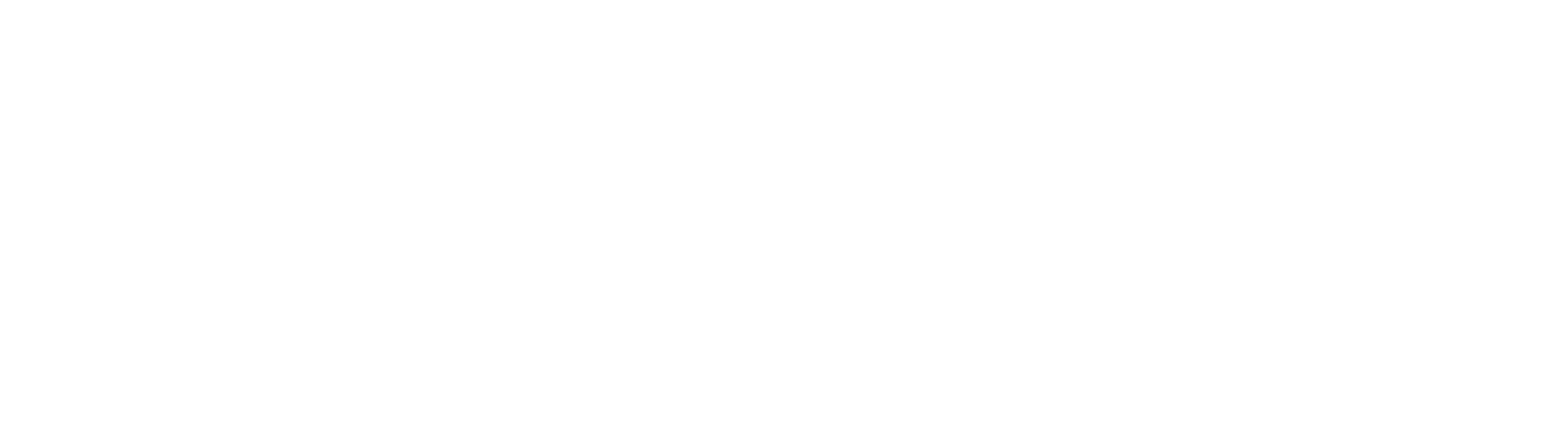 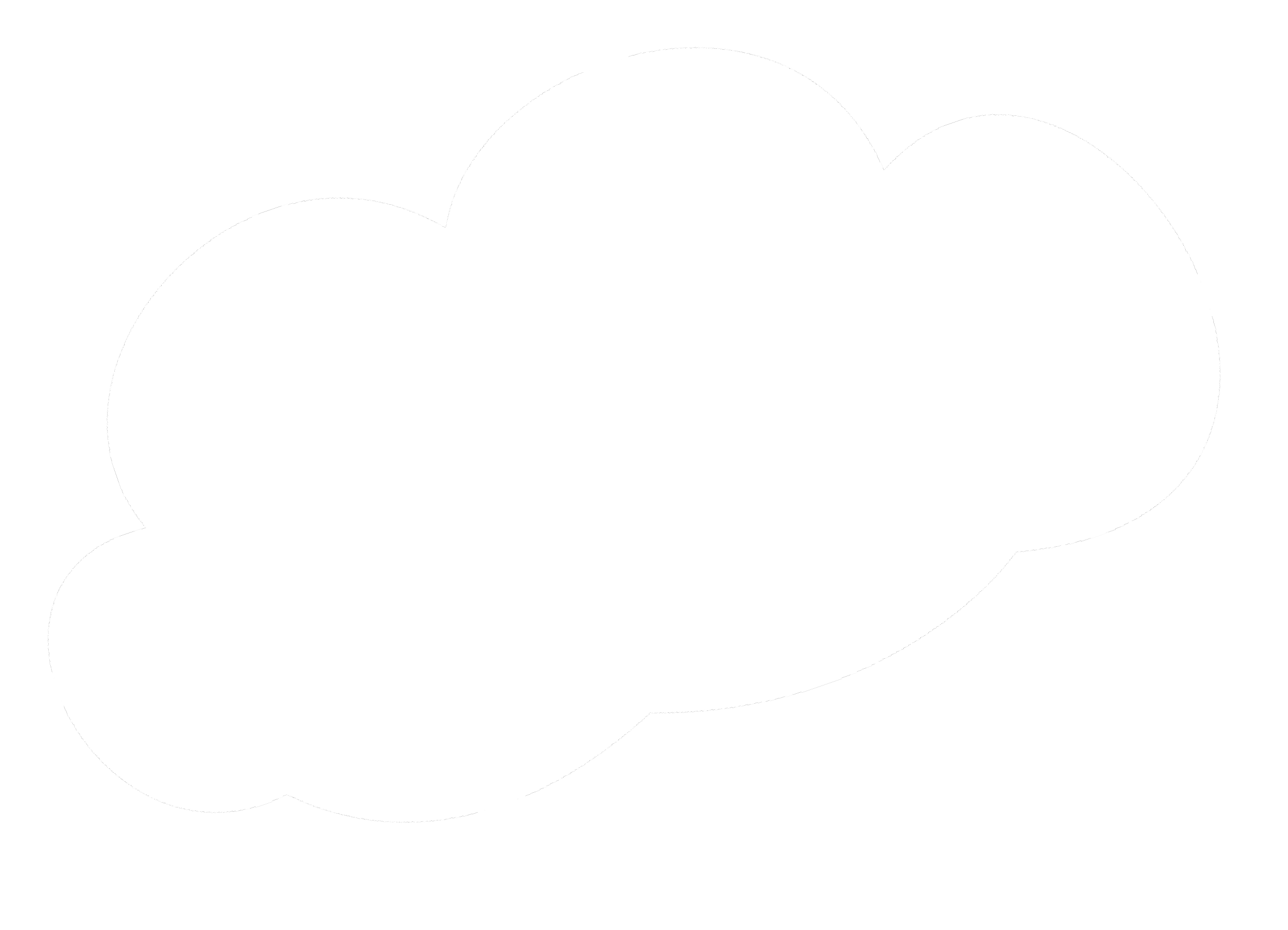 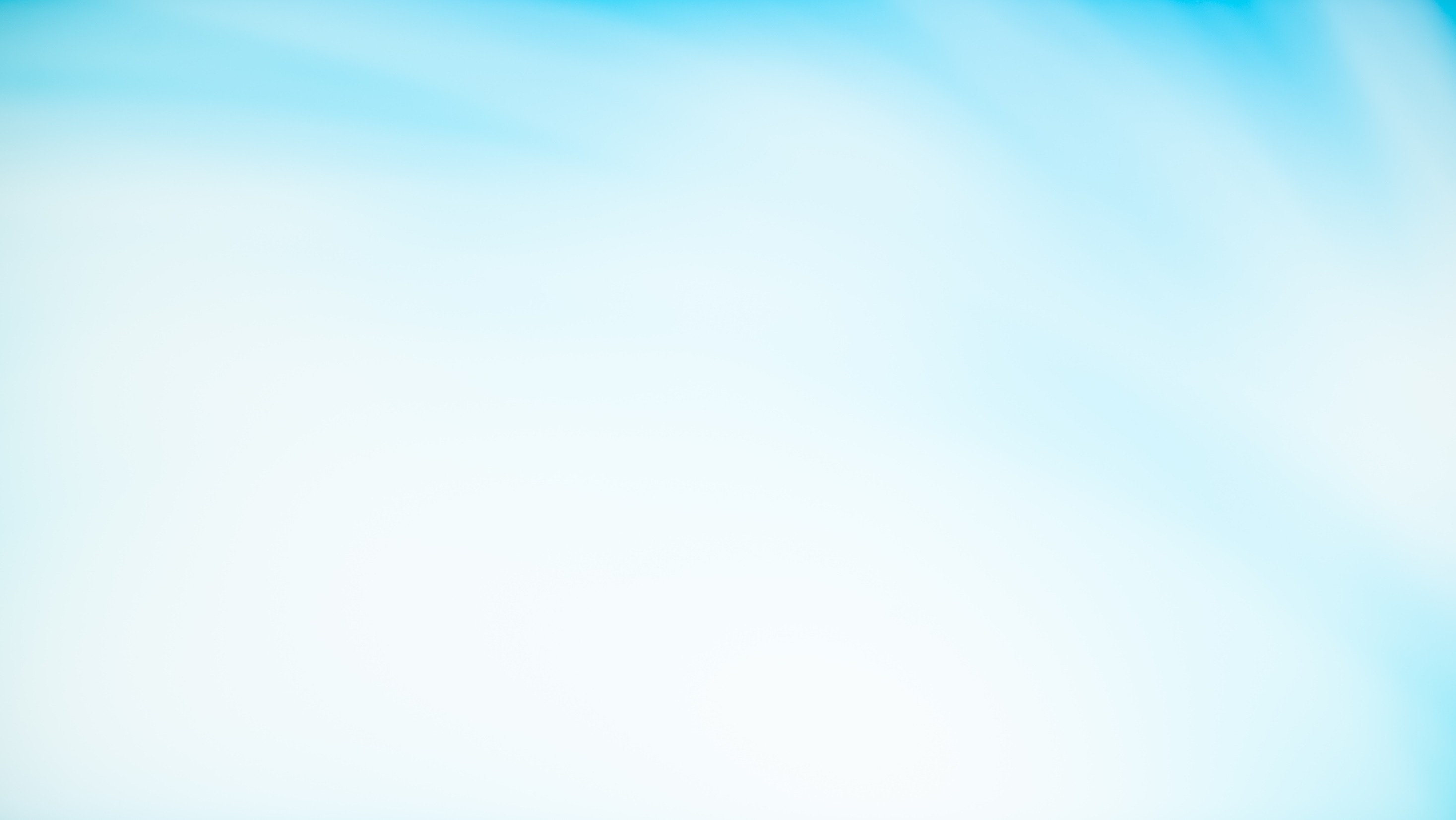 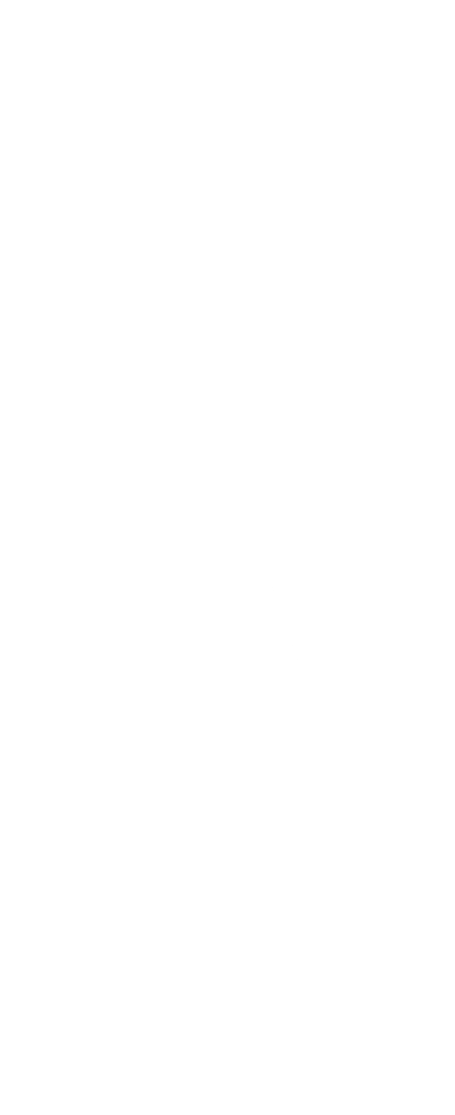 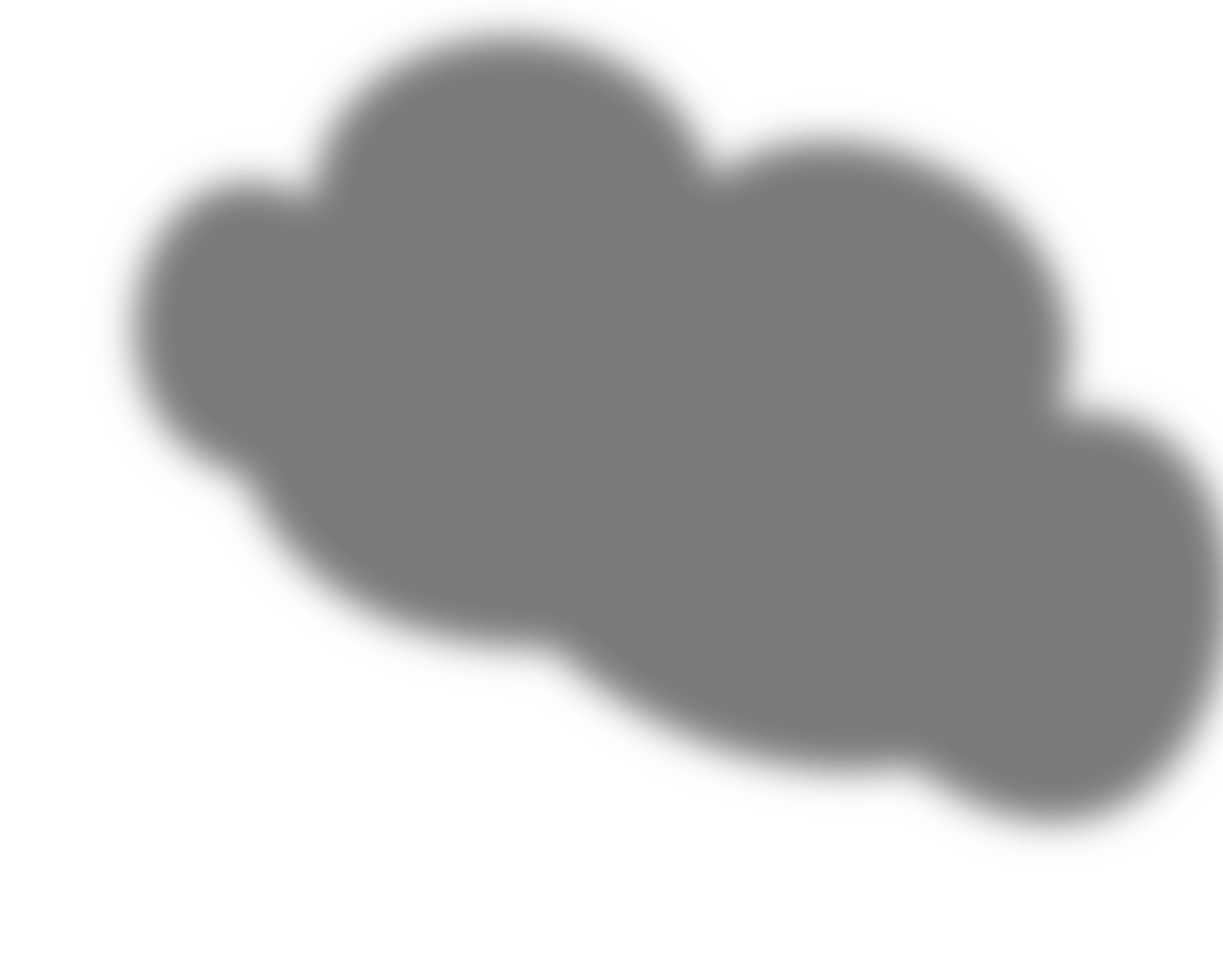 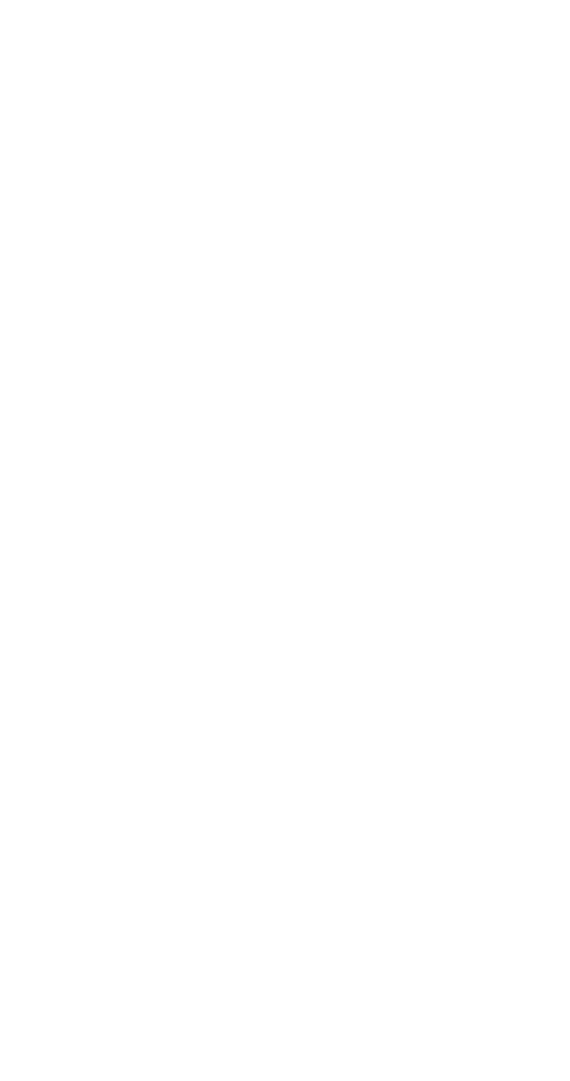 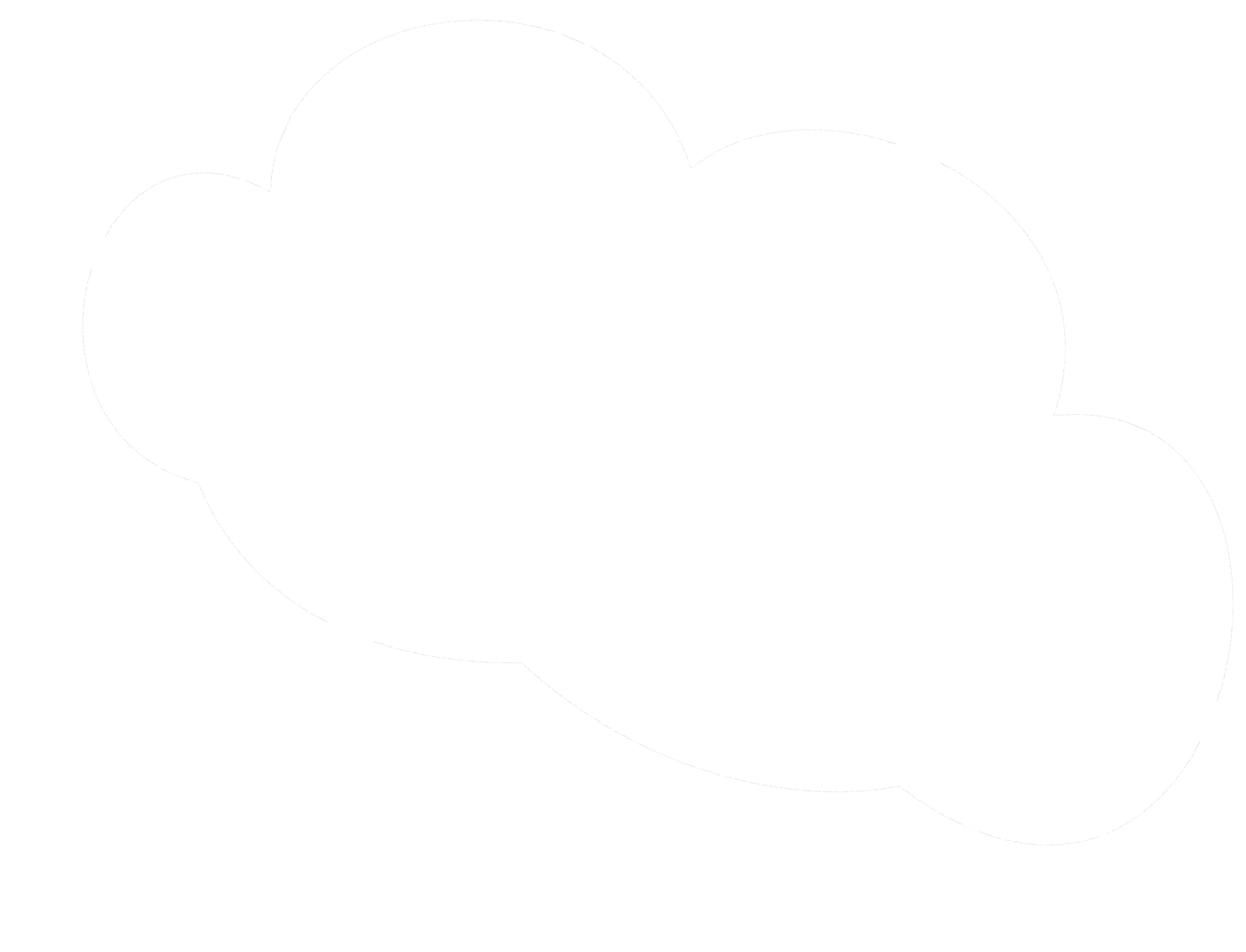 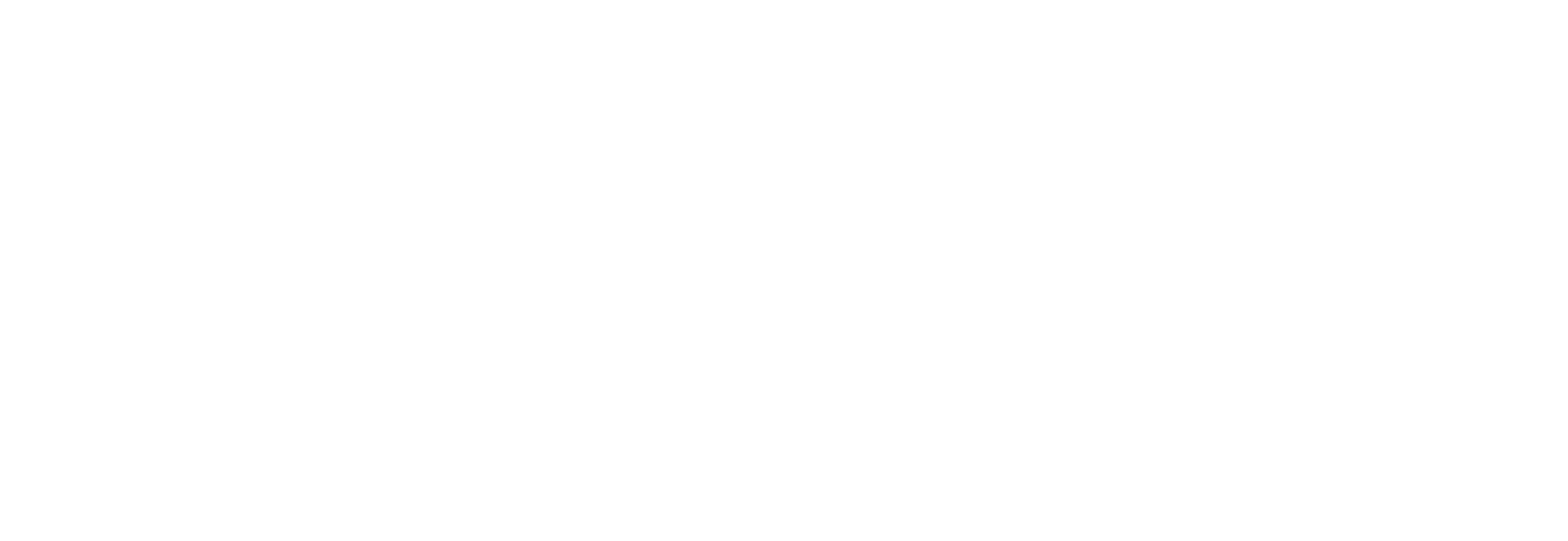 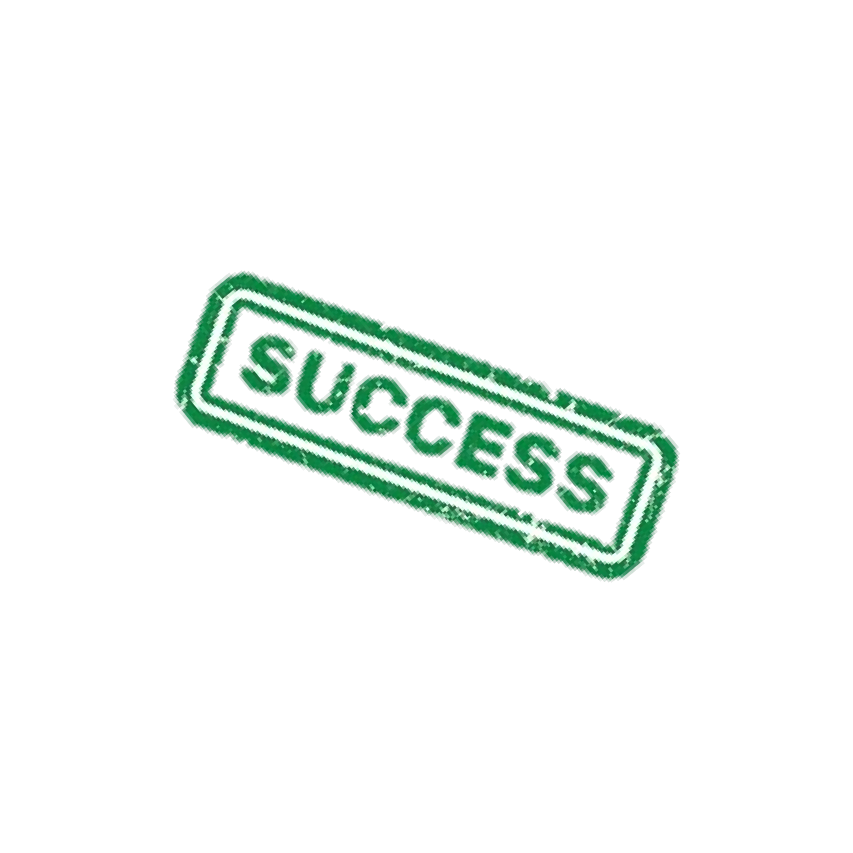 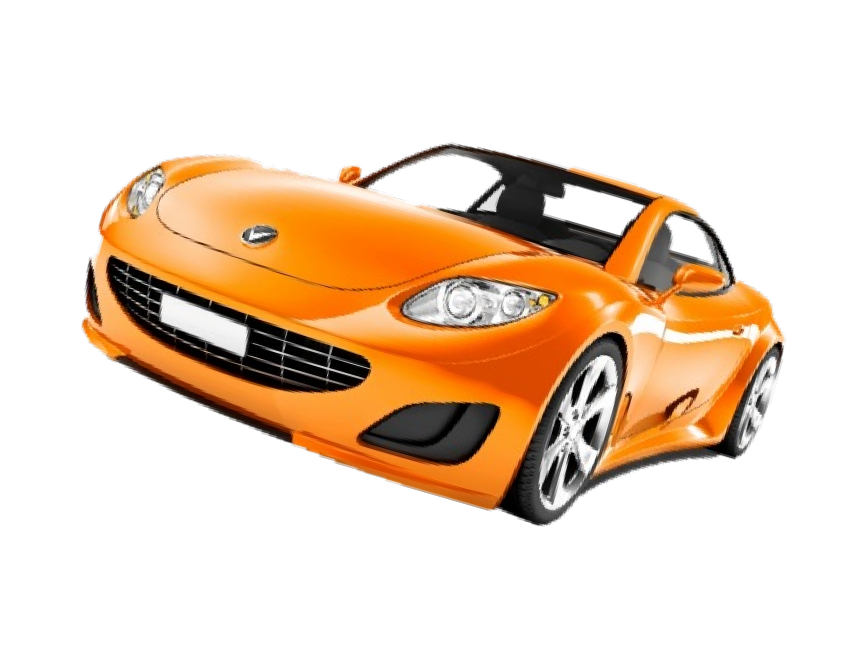 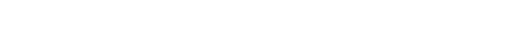 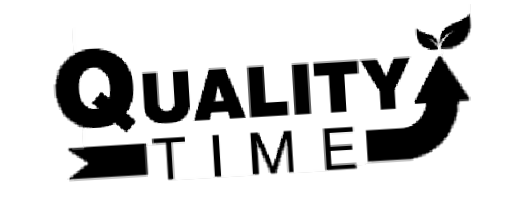 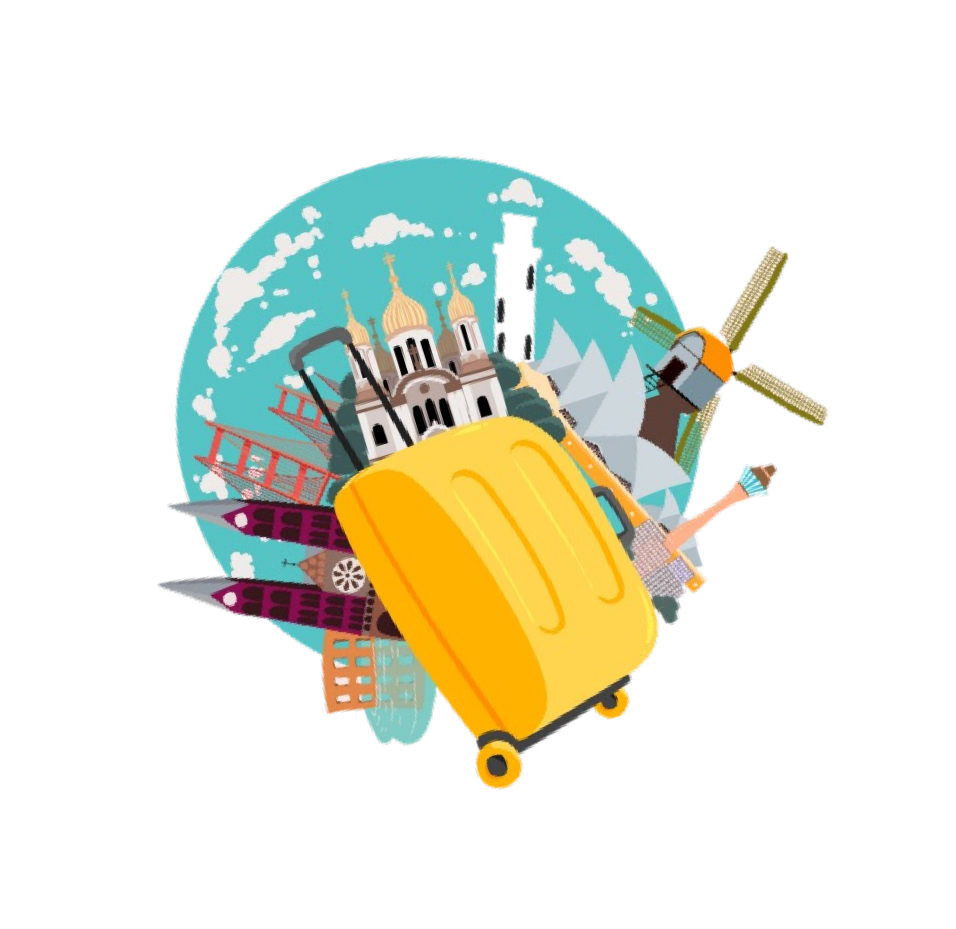 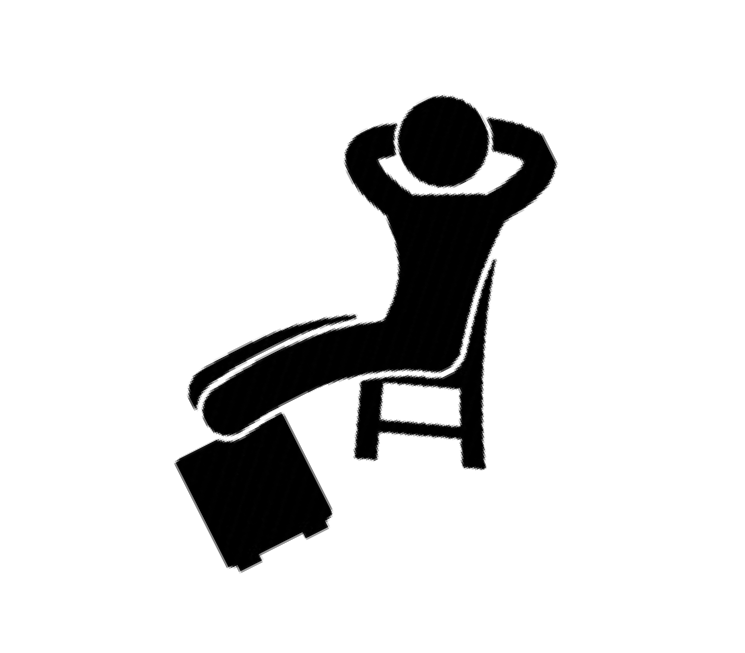 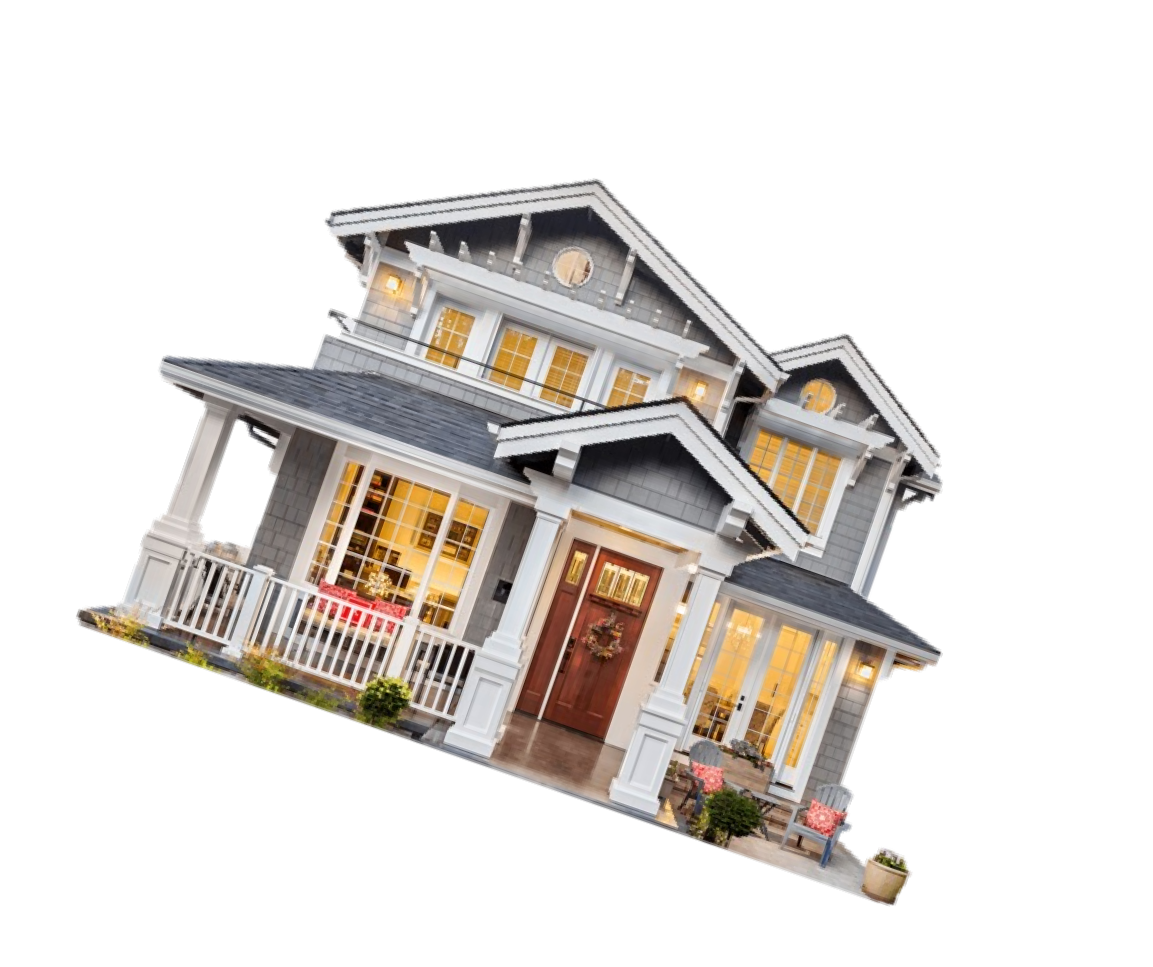 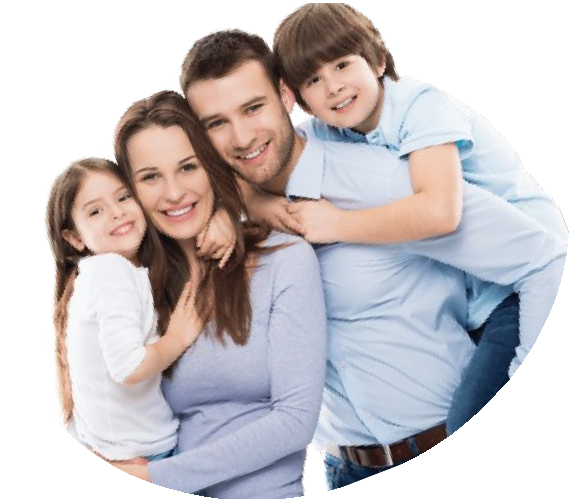 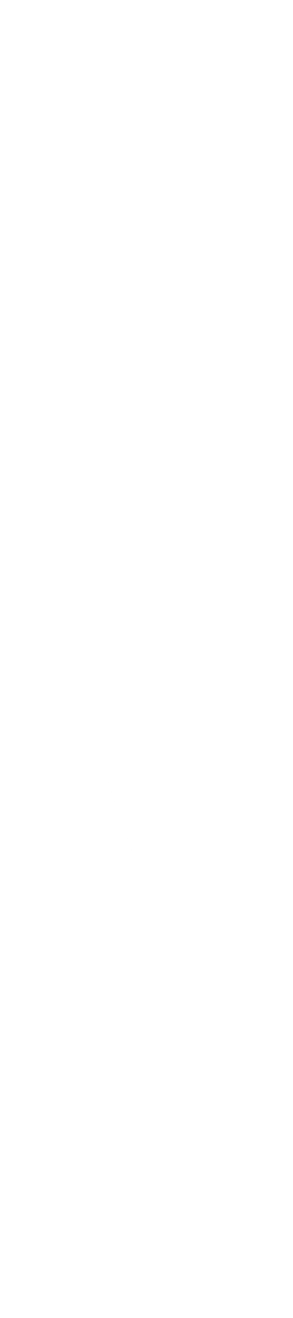 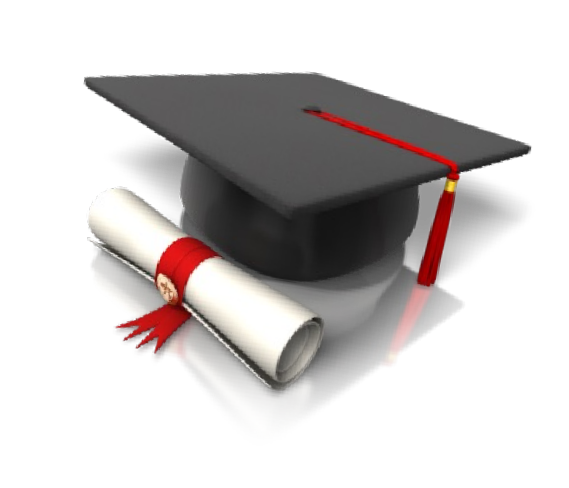 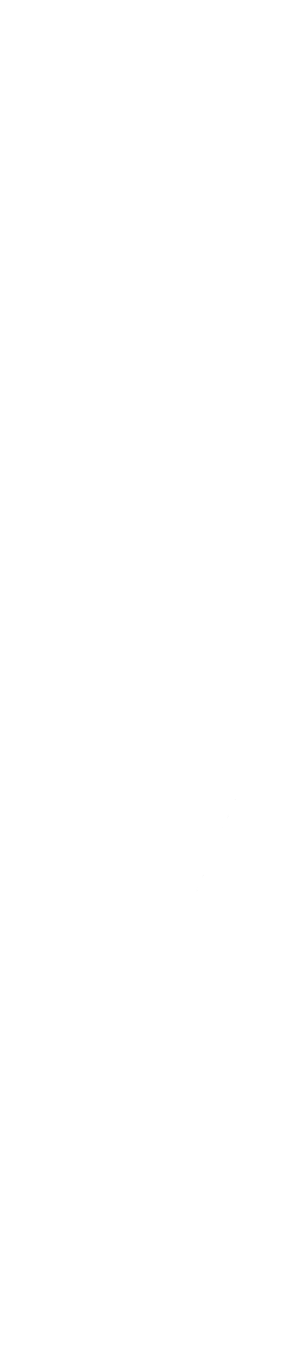 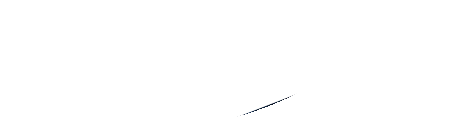 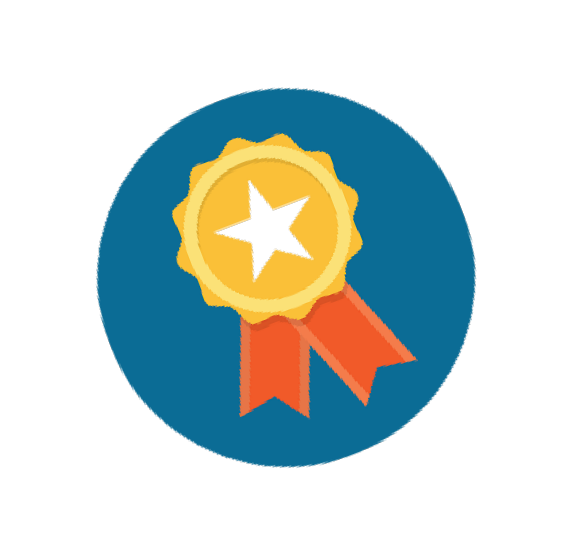 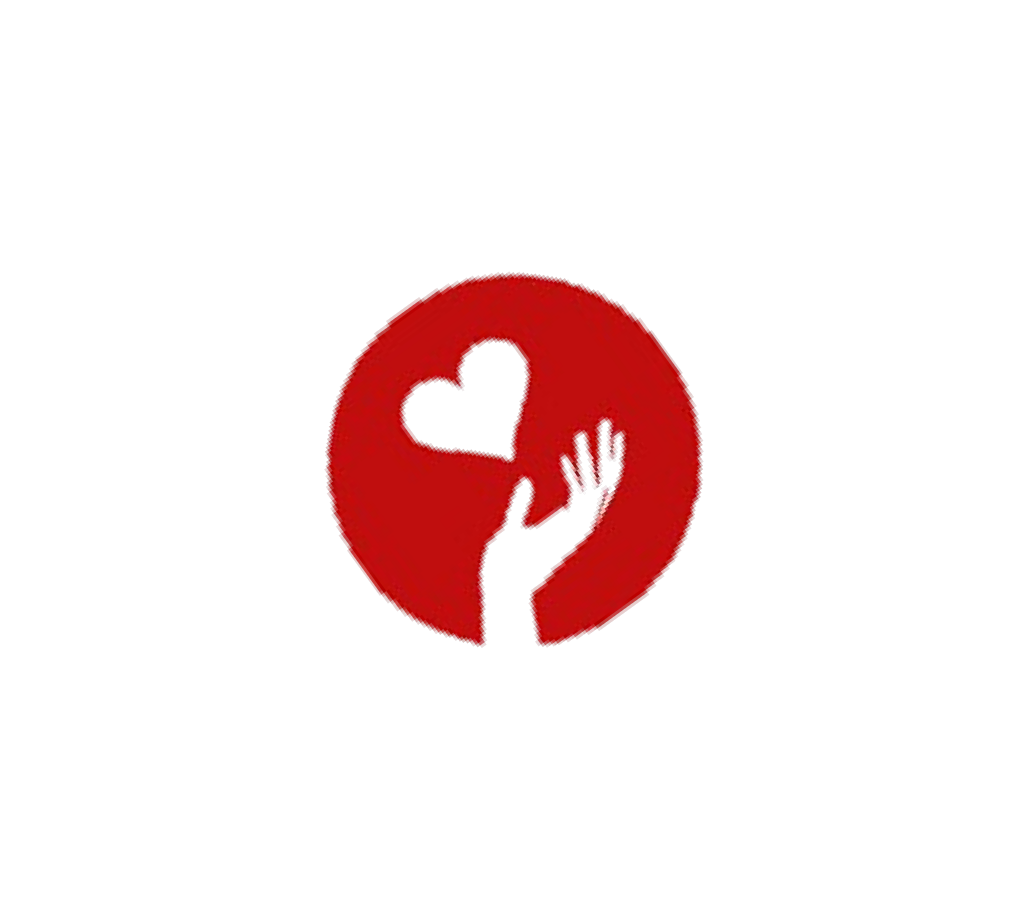 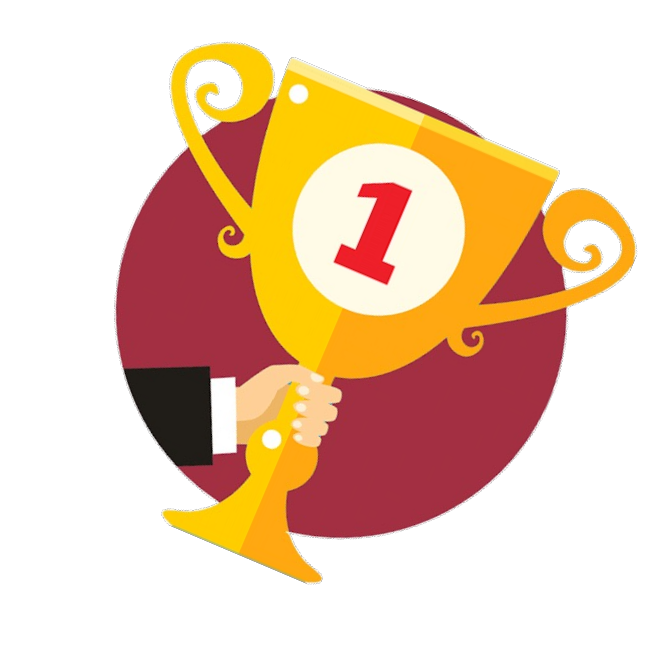 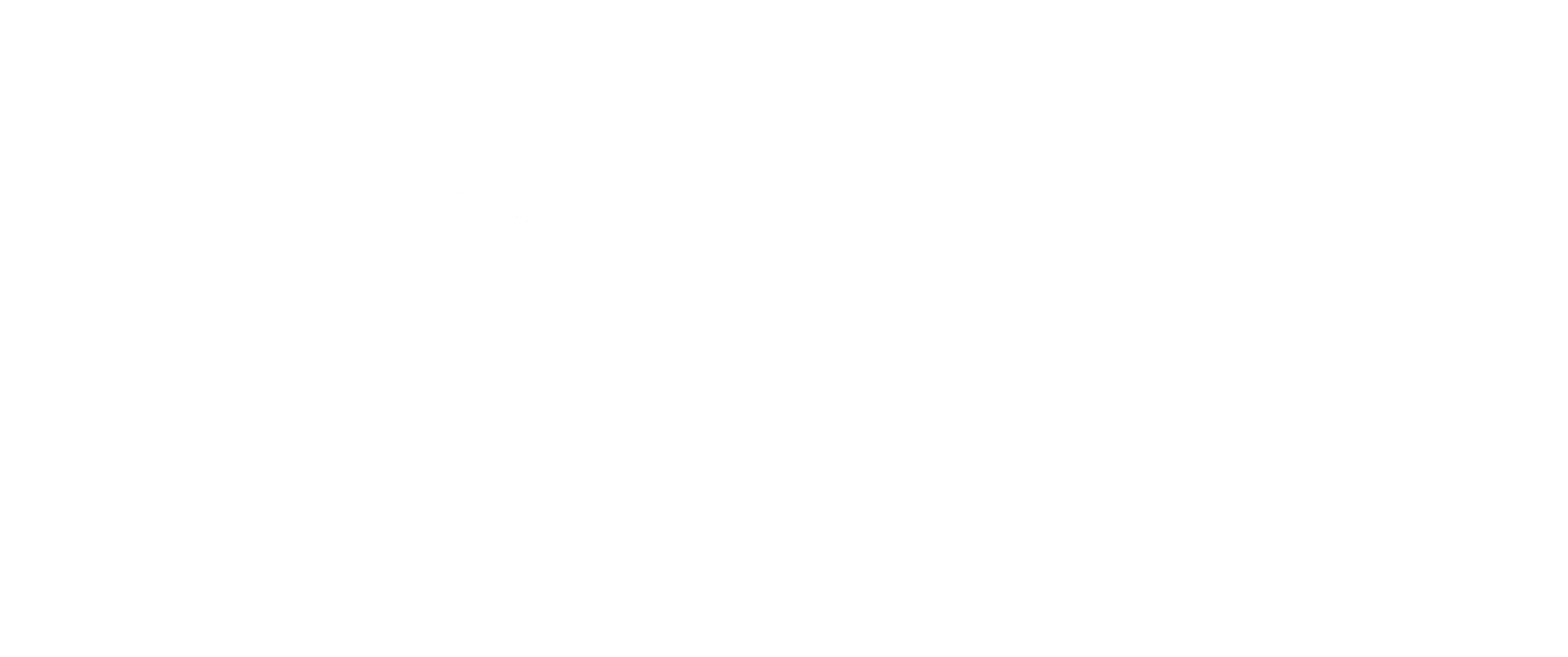 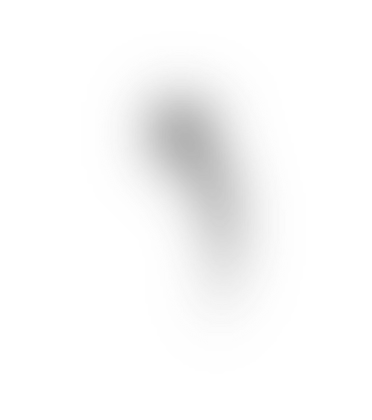 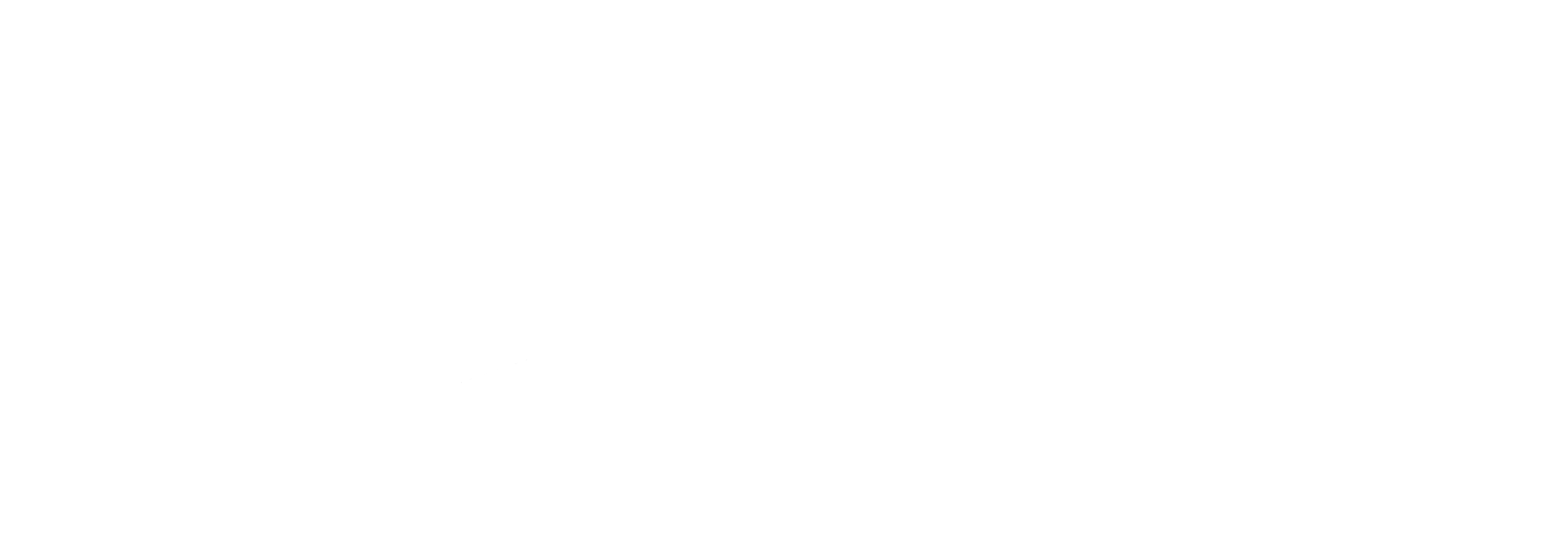 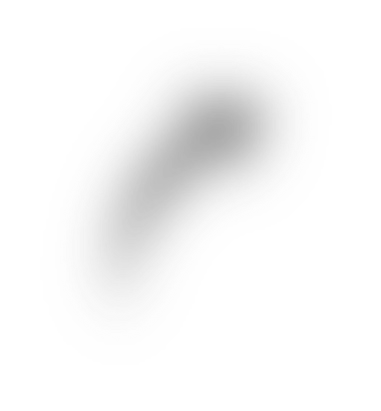 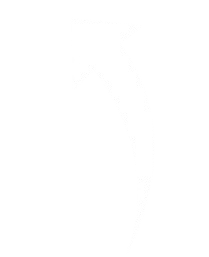 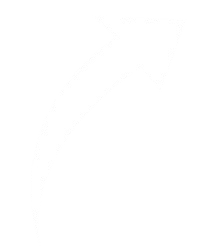 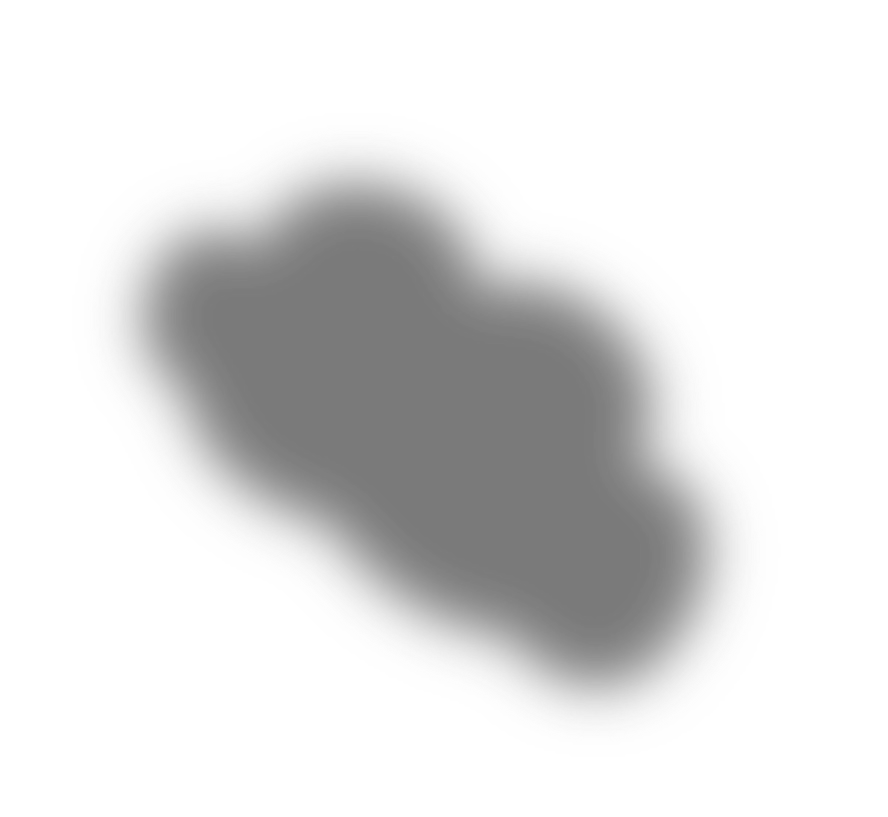 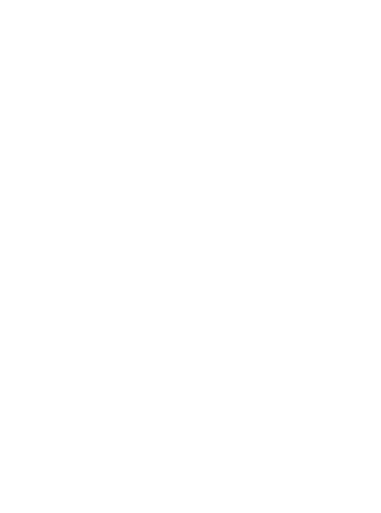 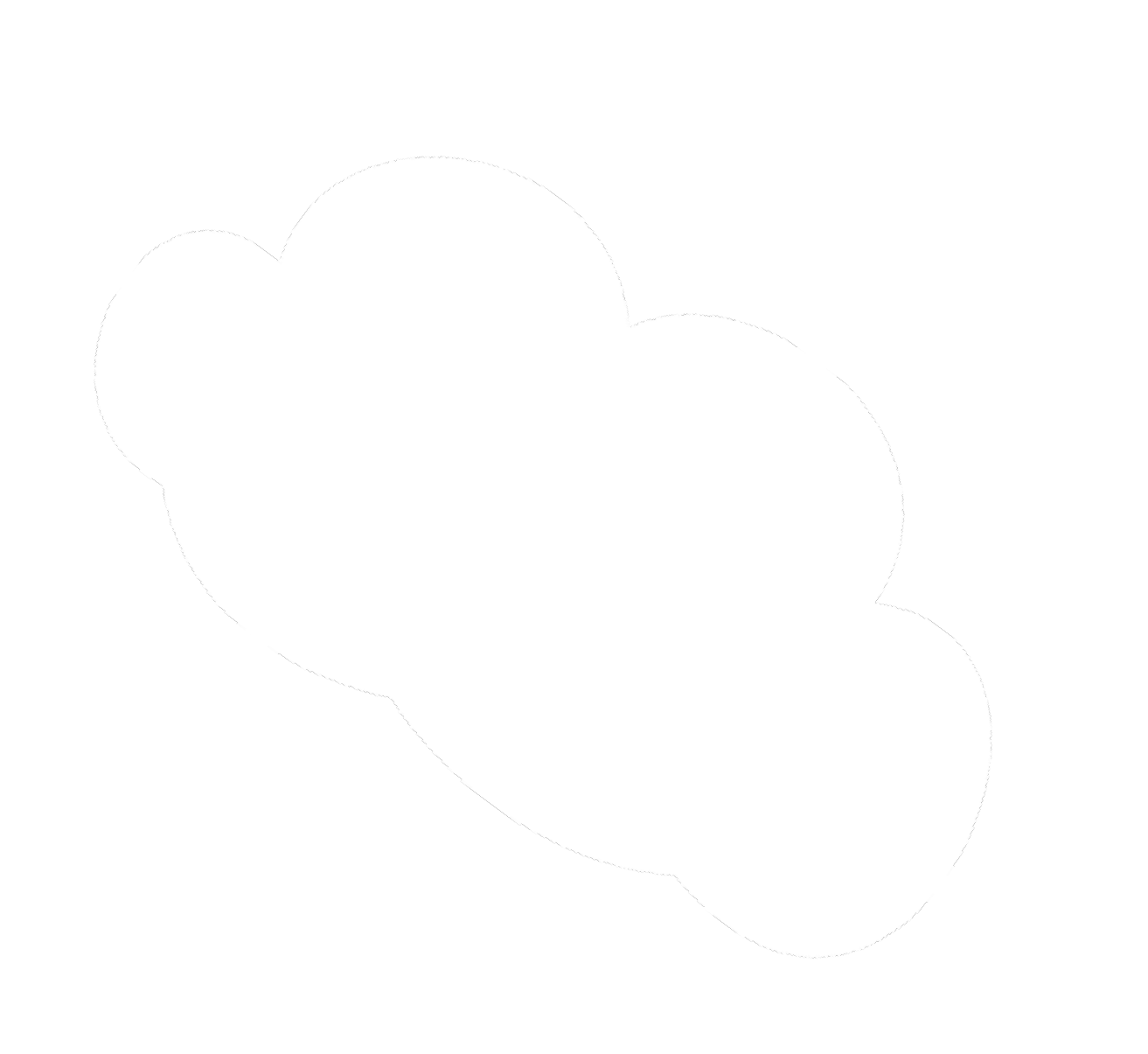 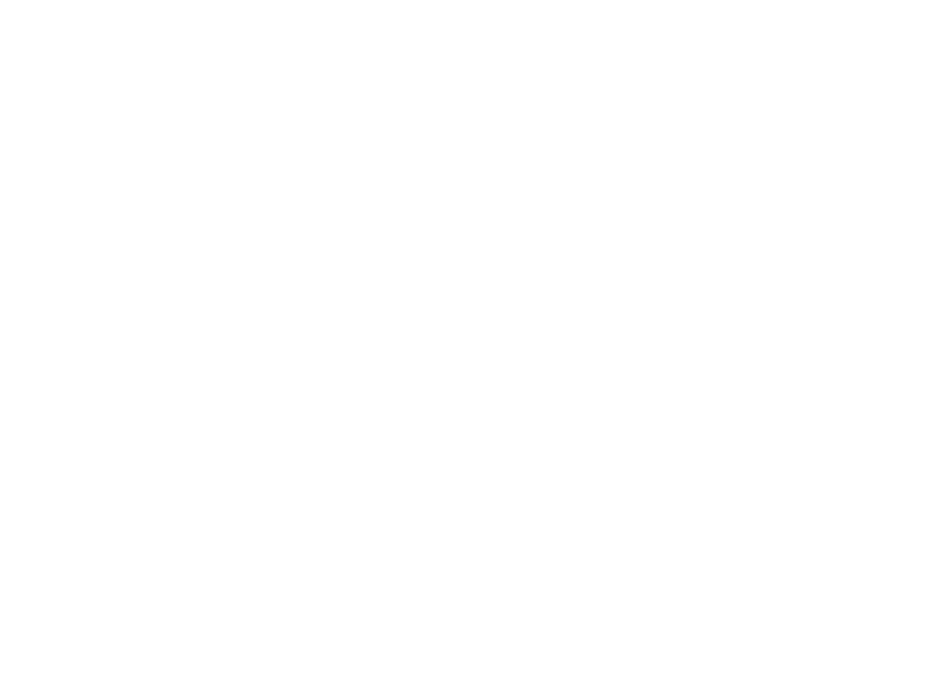 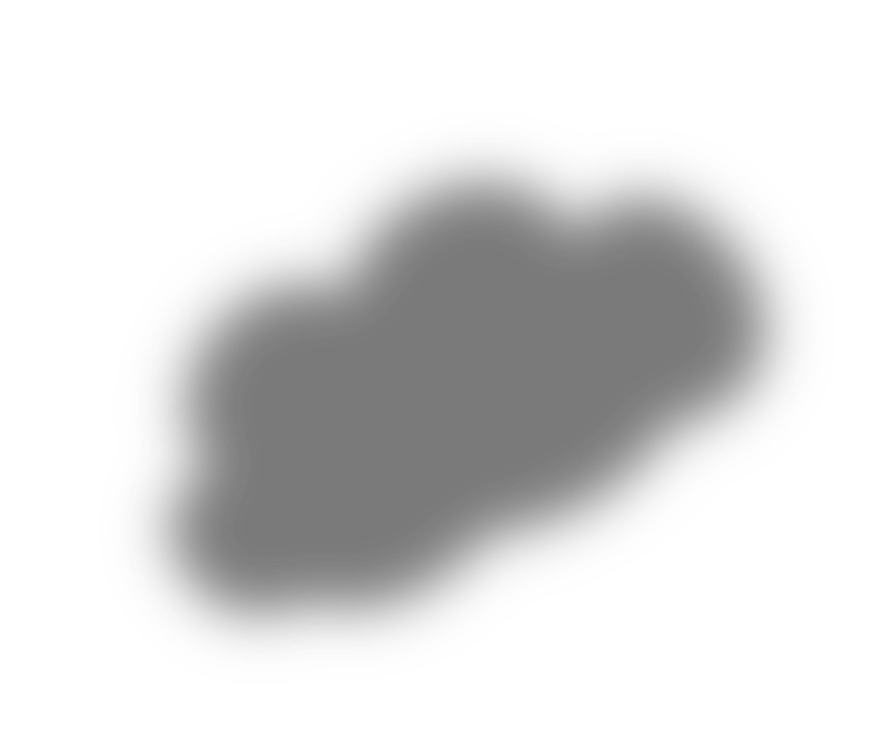 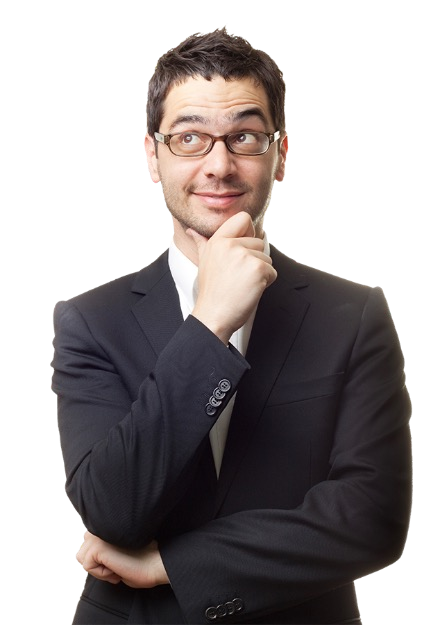 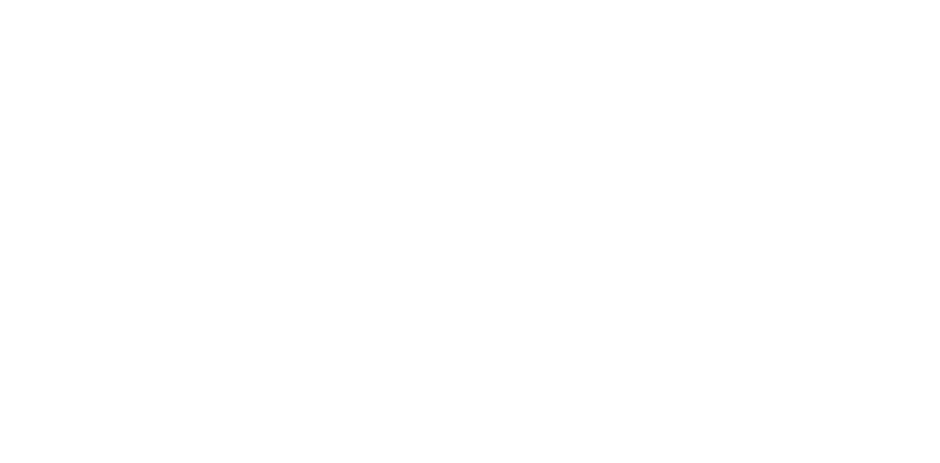 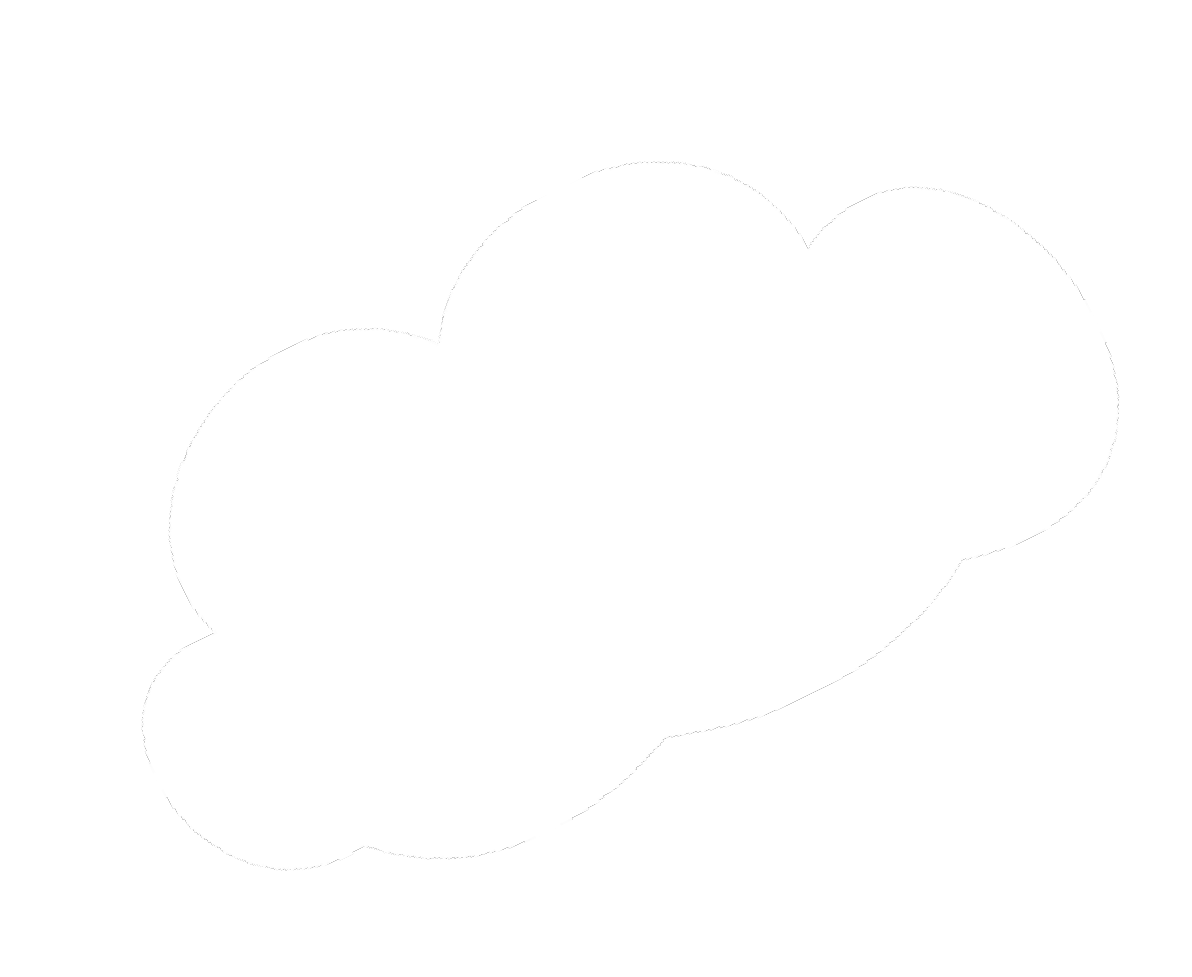 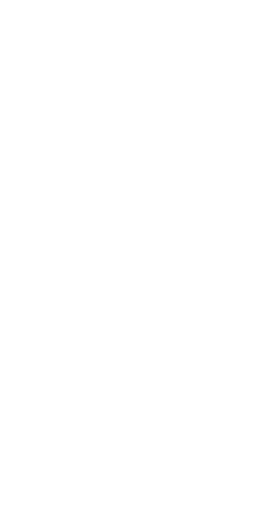 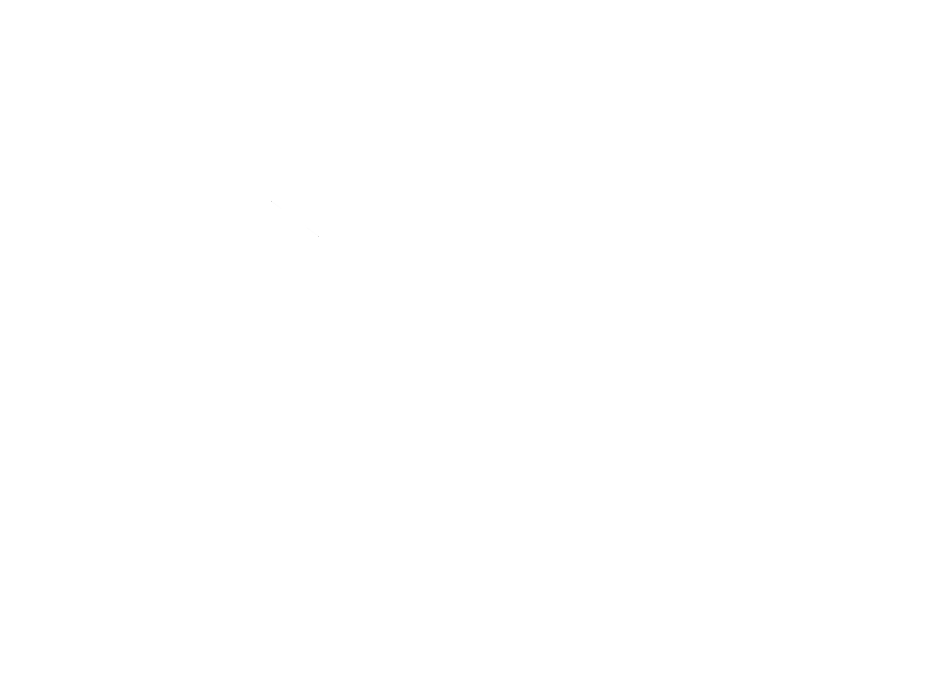 D R E A M S
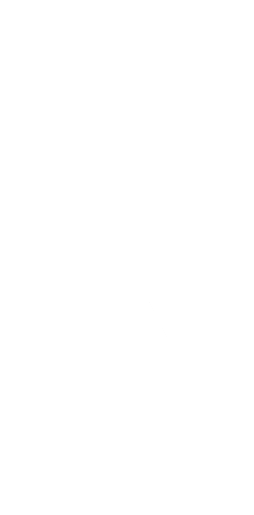 D R E A M S
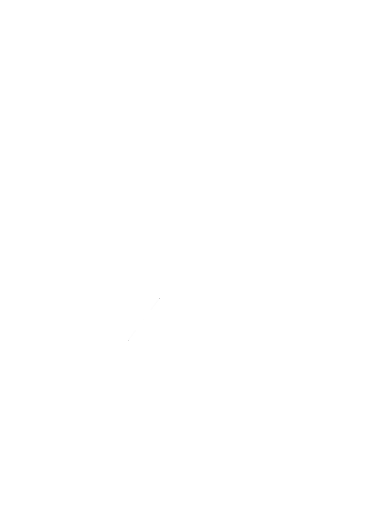 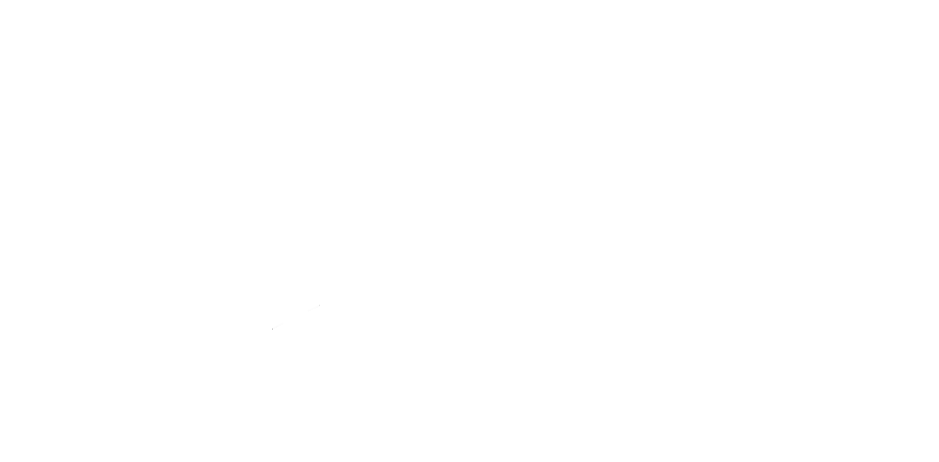 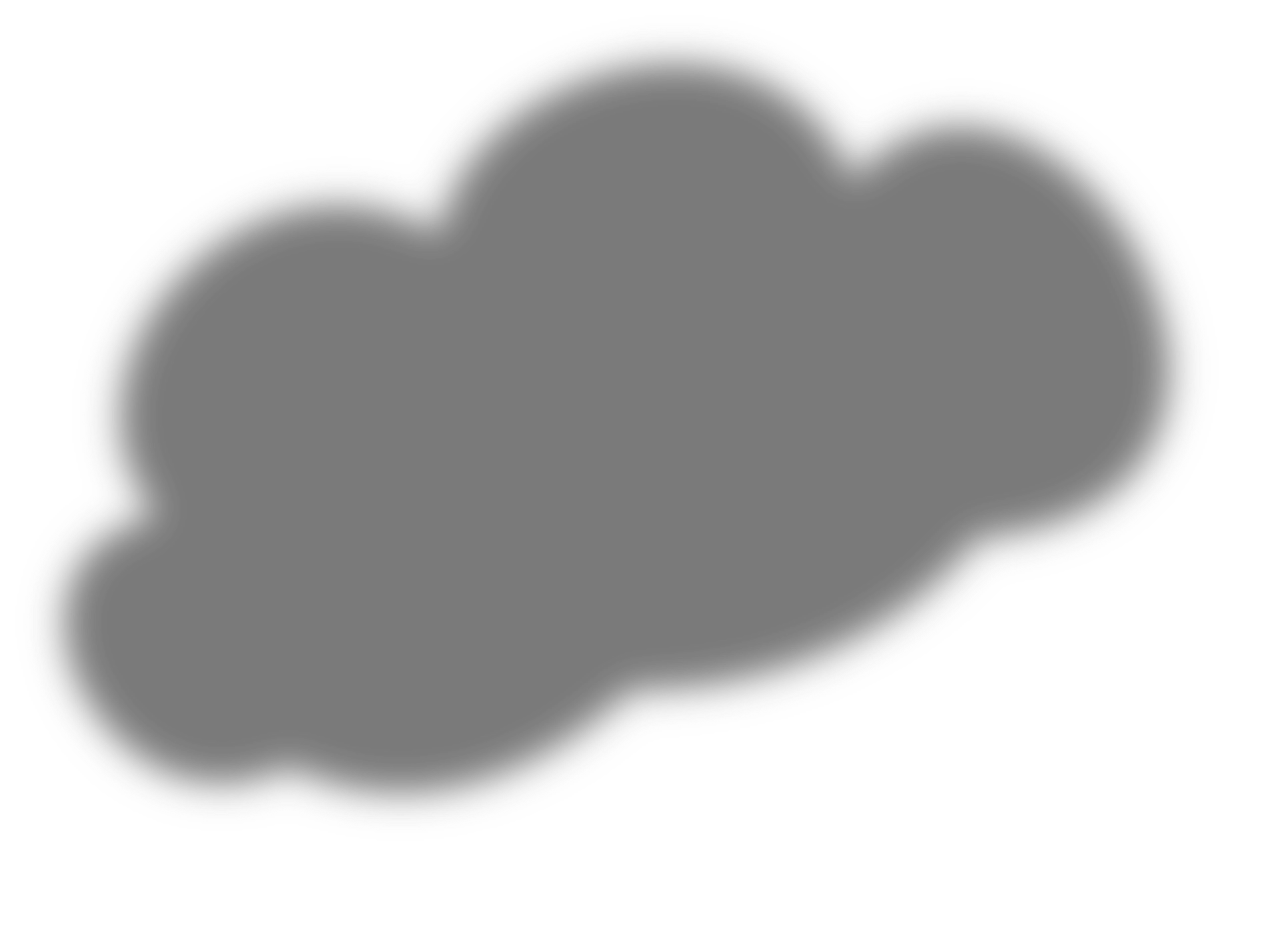 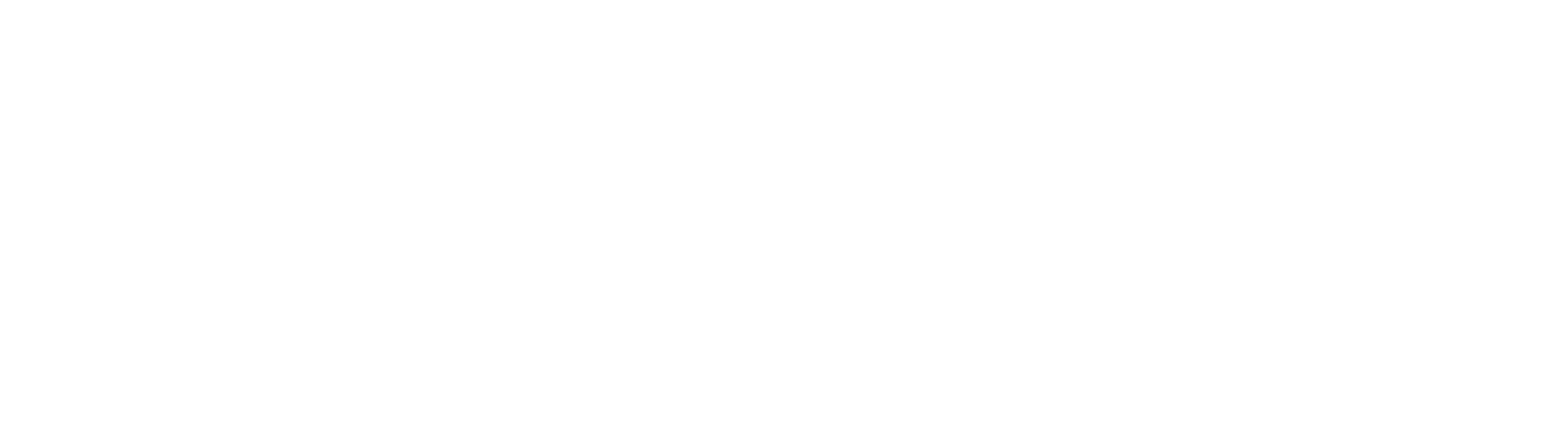 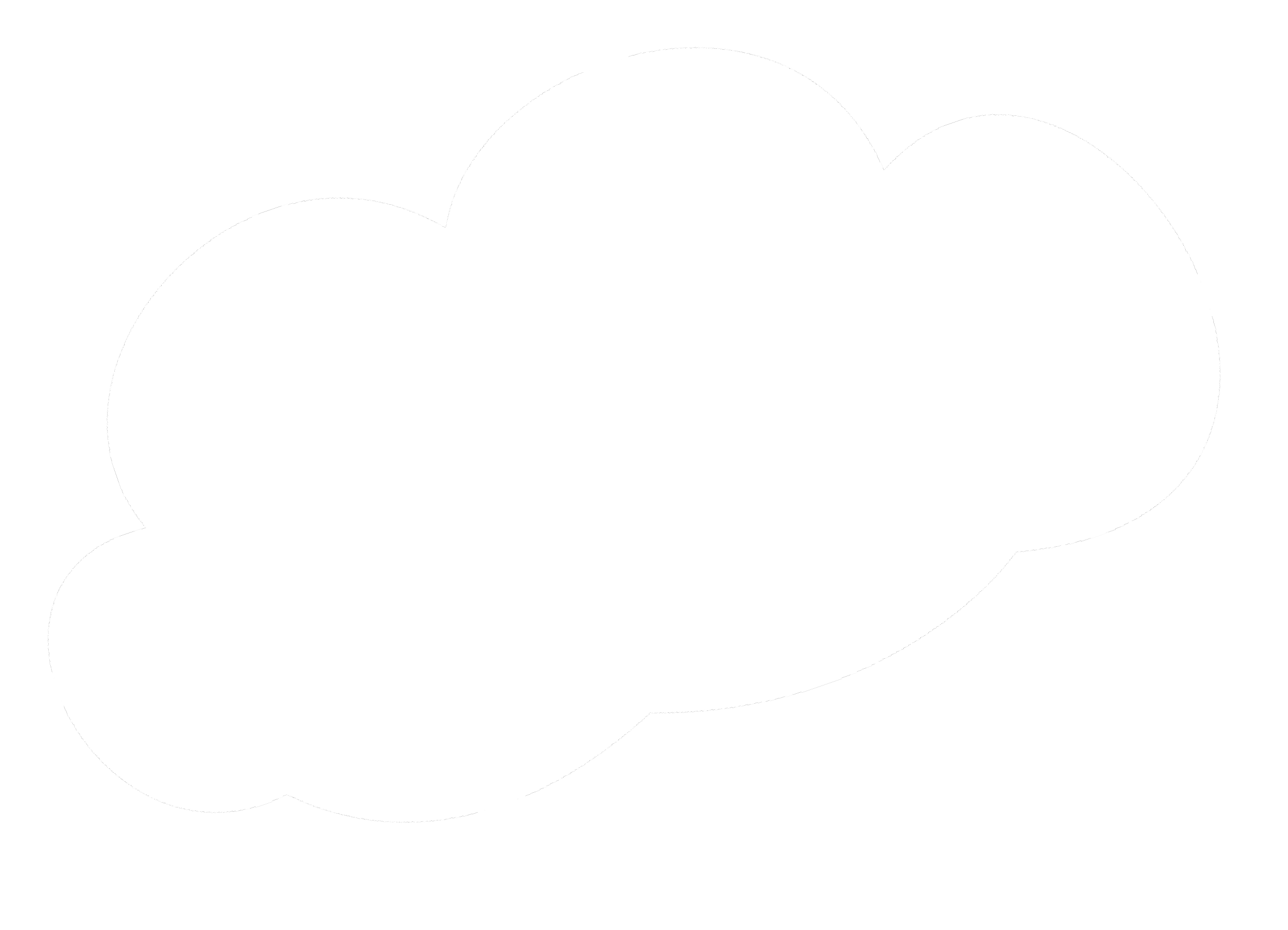 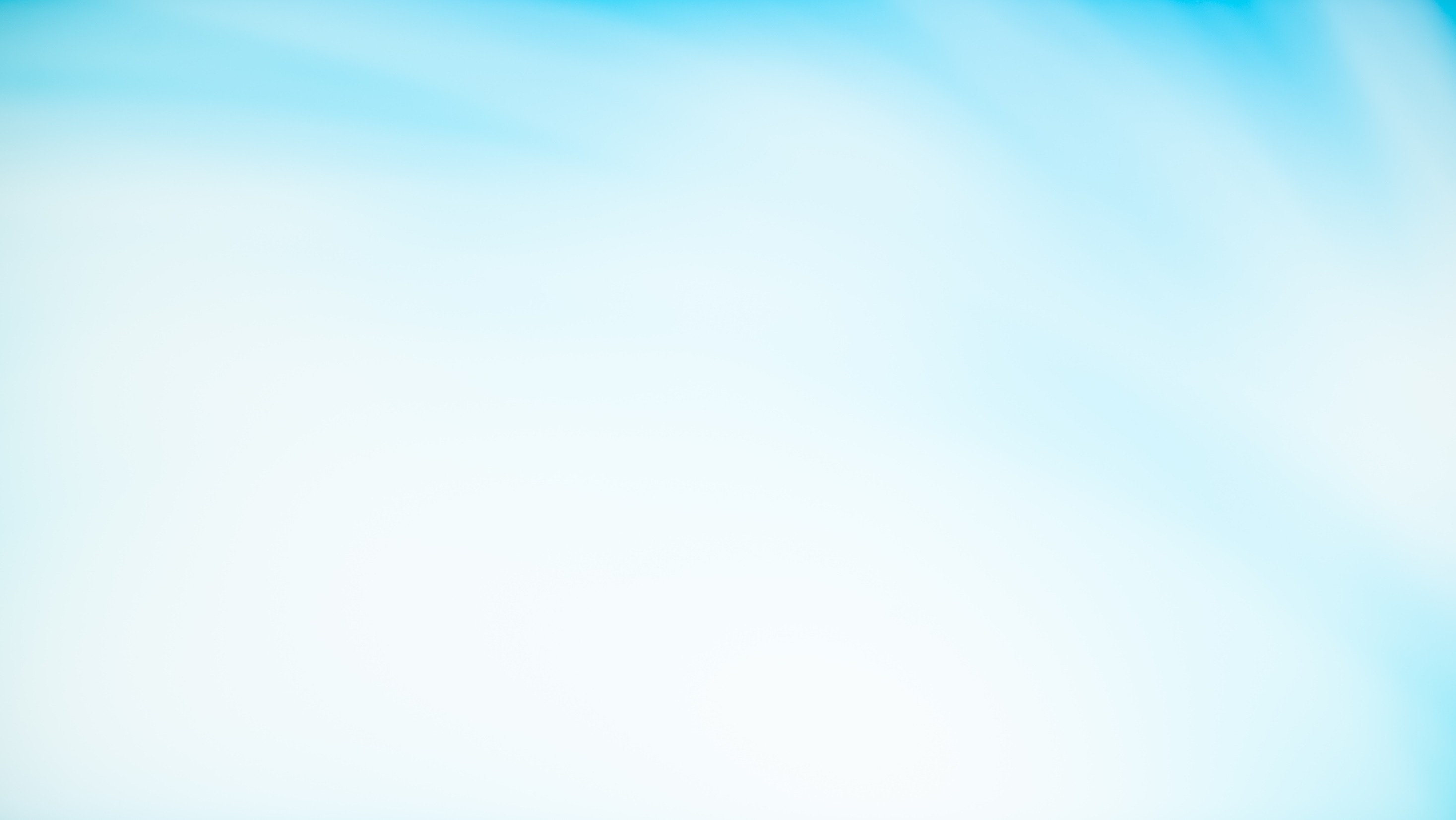 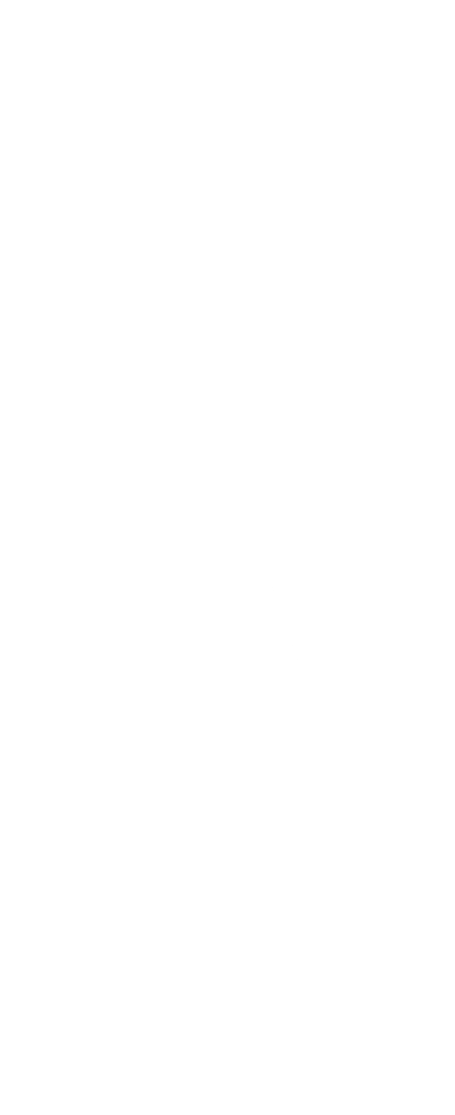 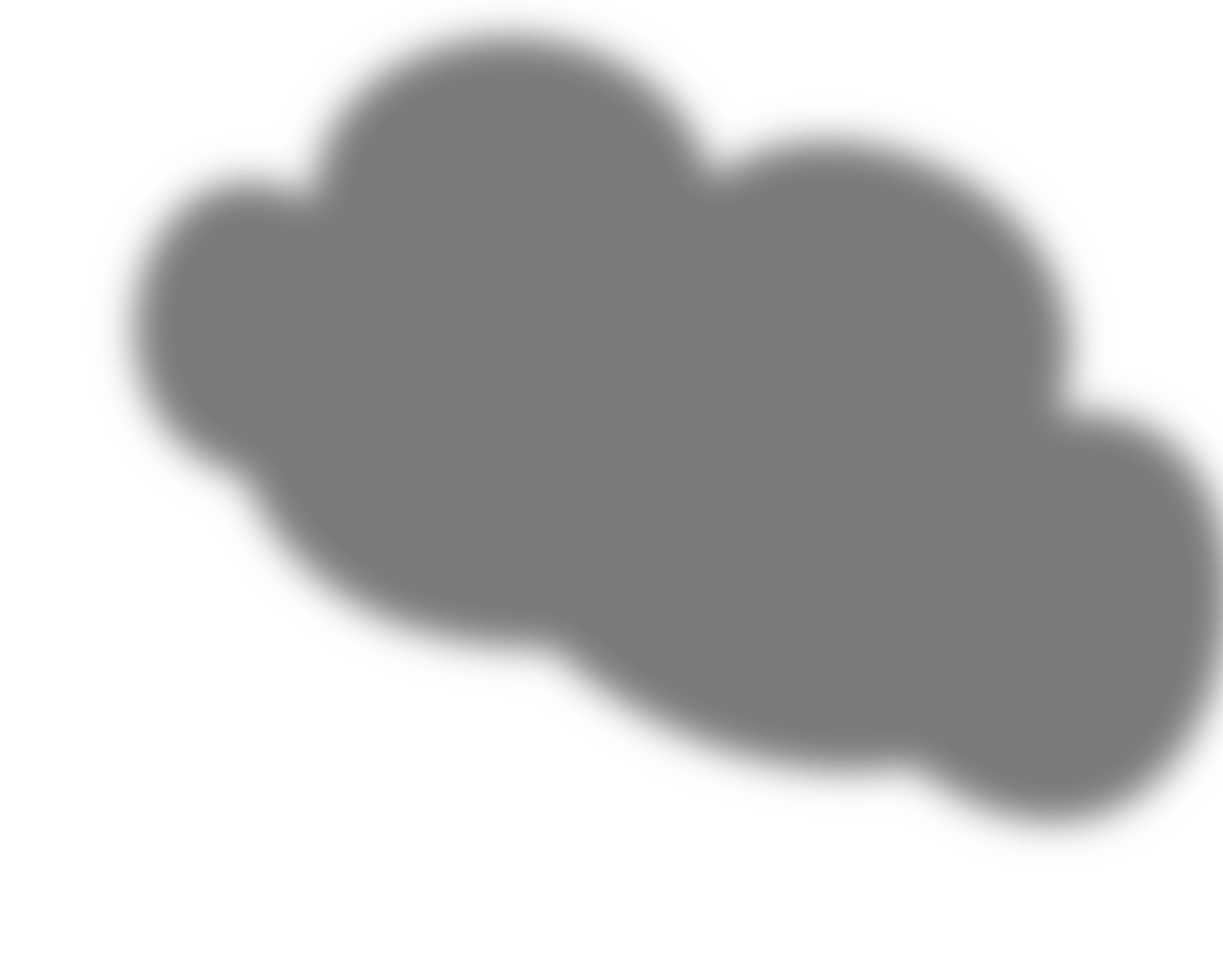 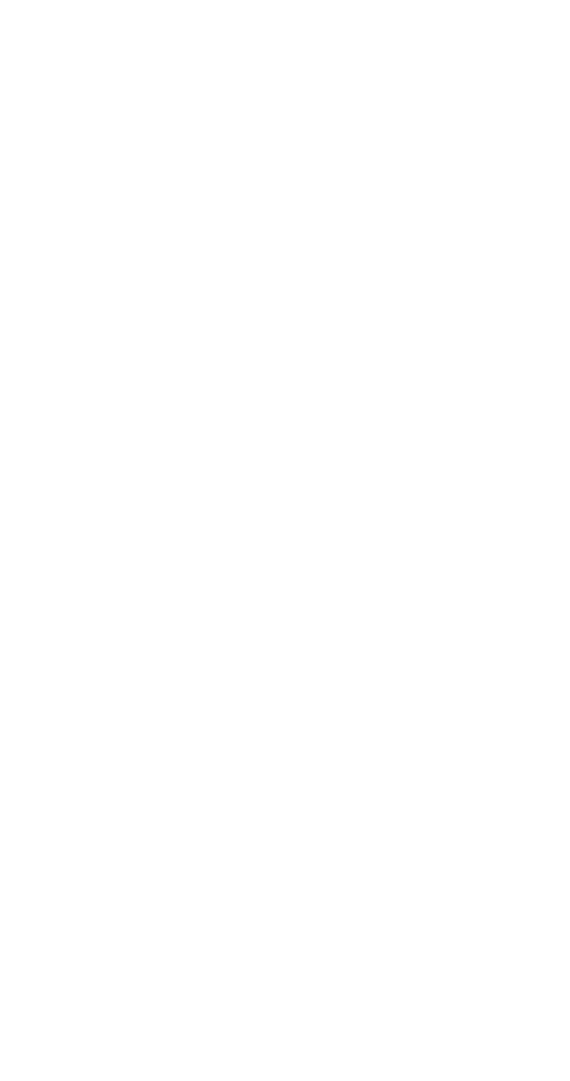 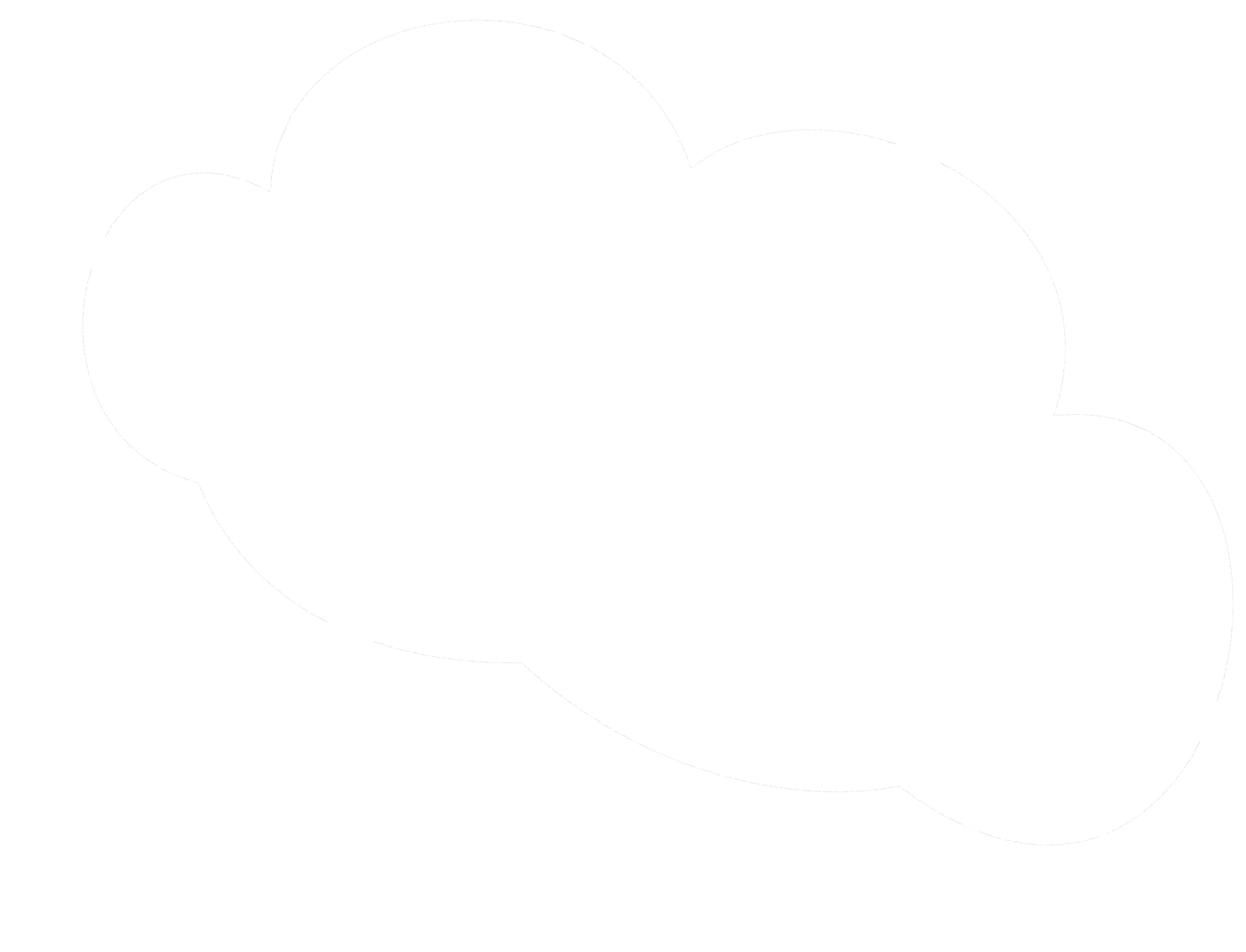 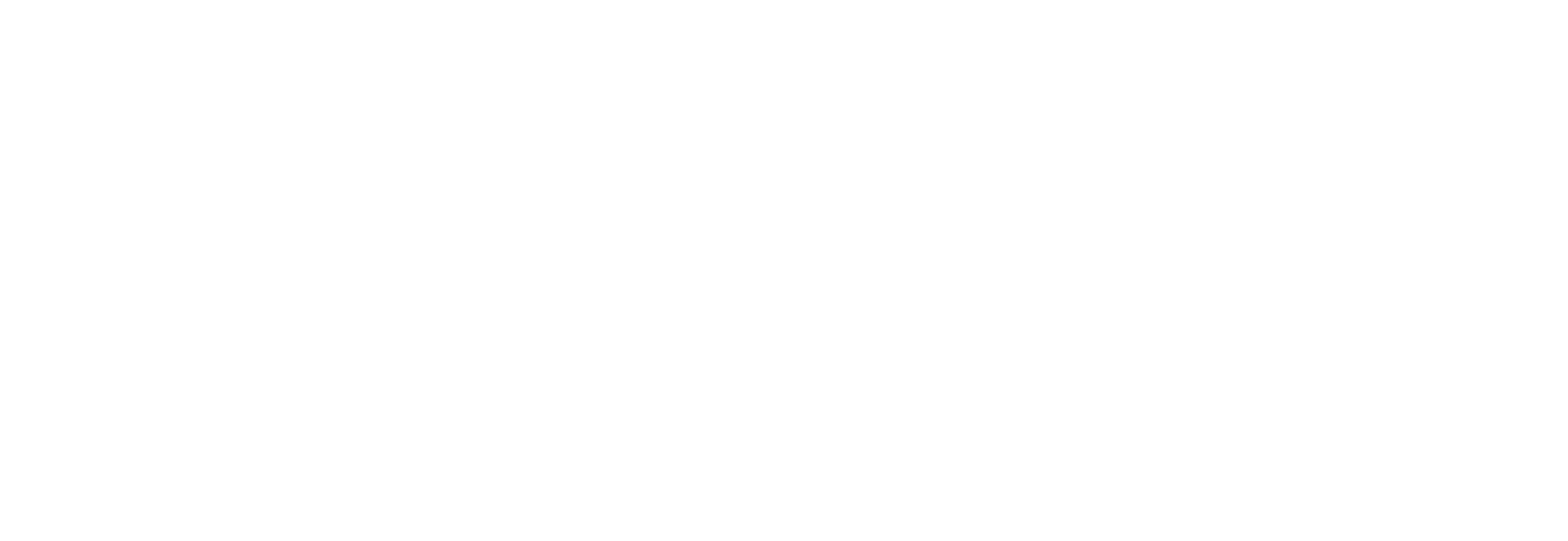 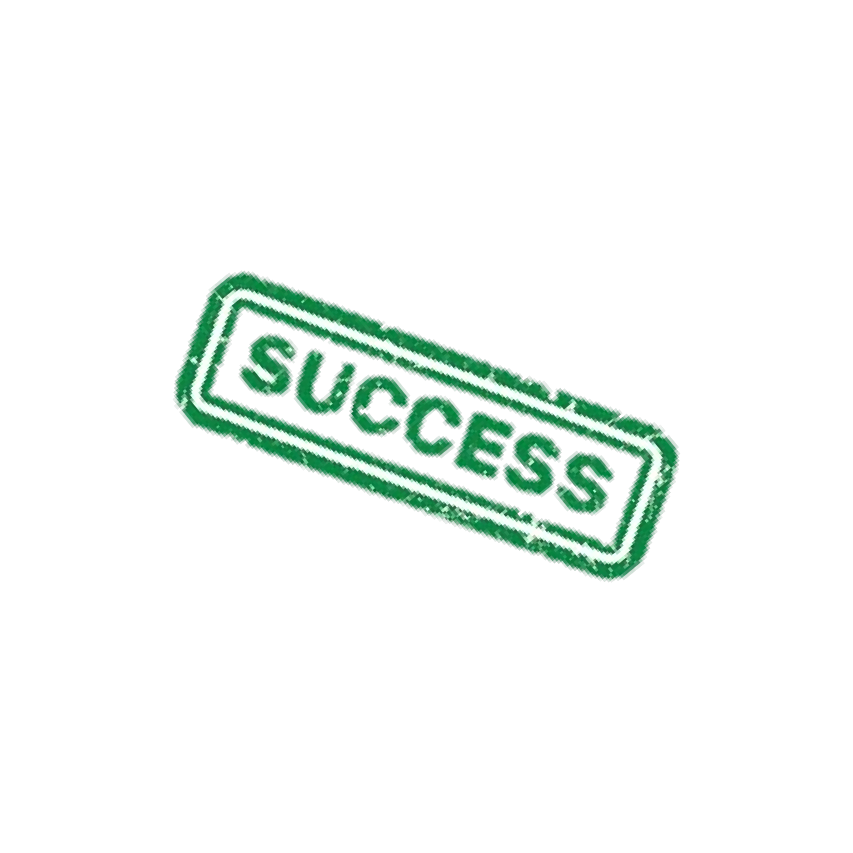 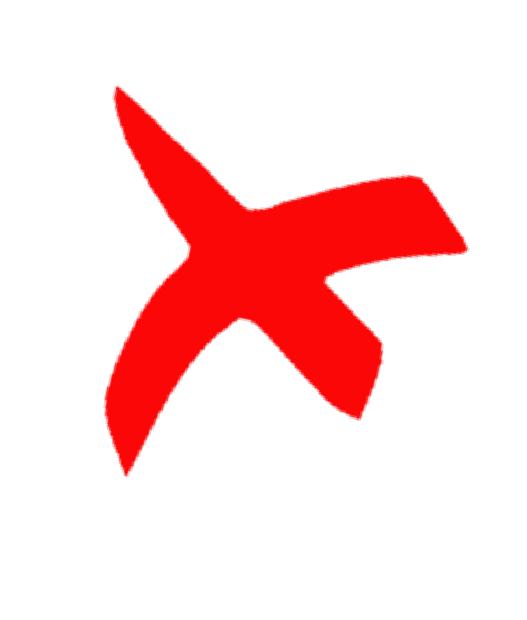 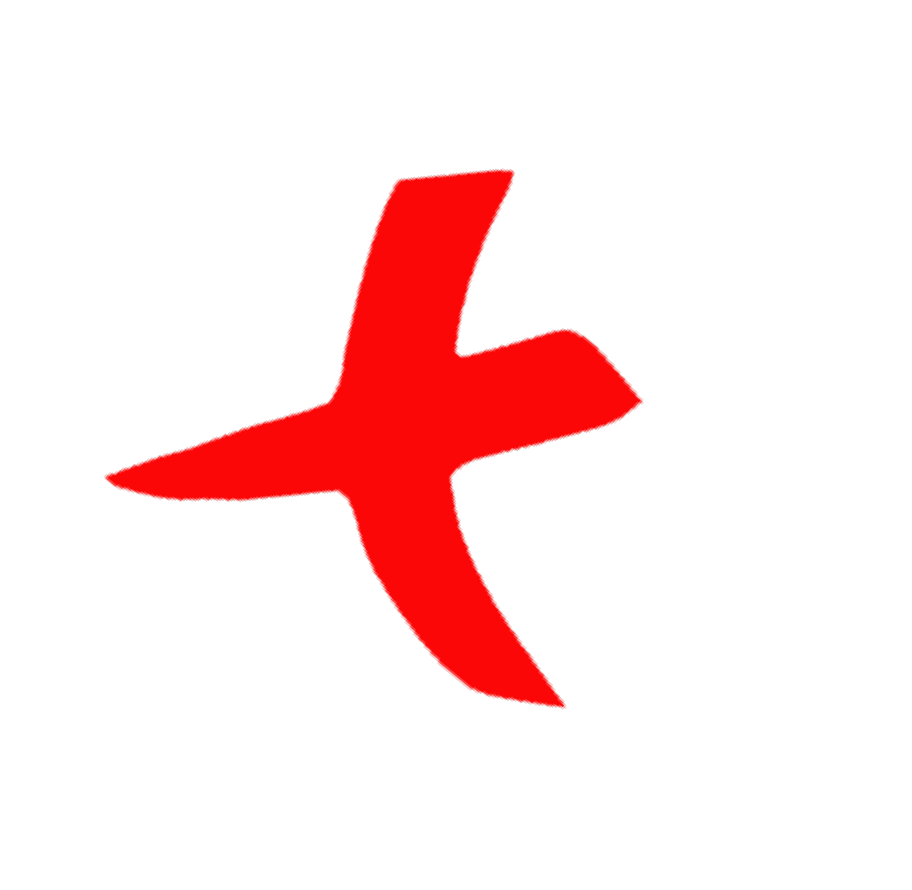 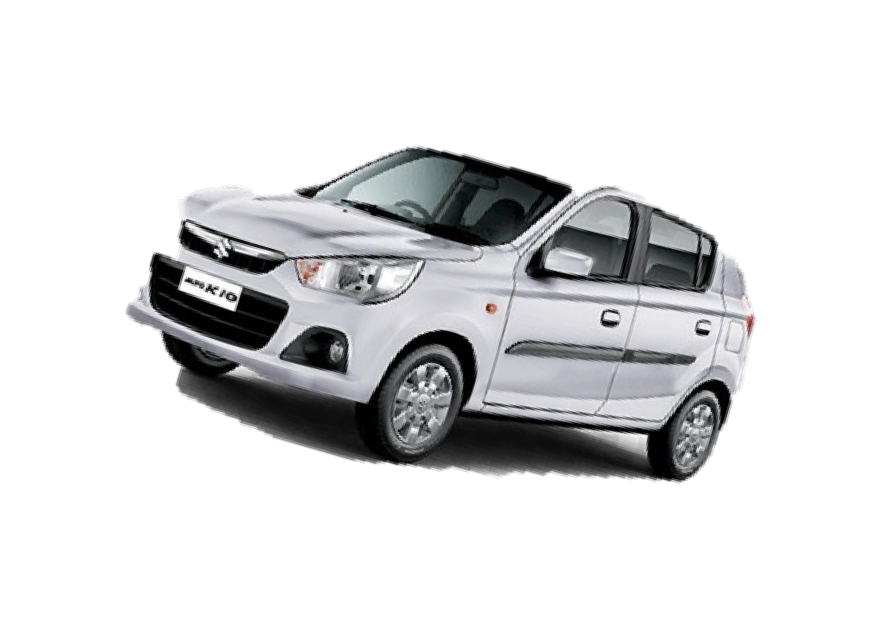 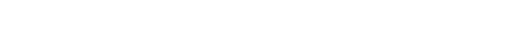 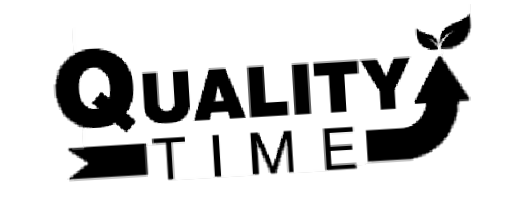 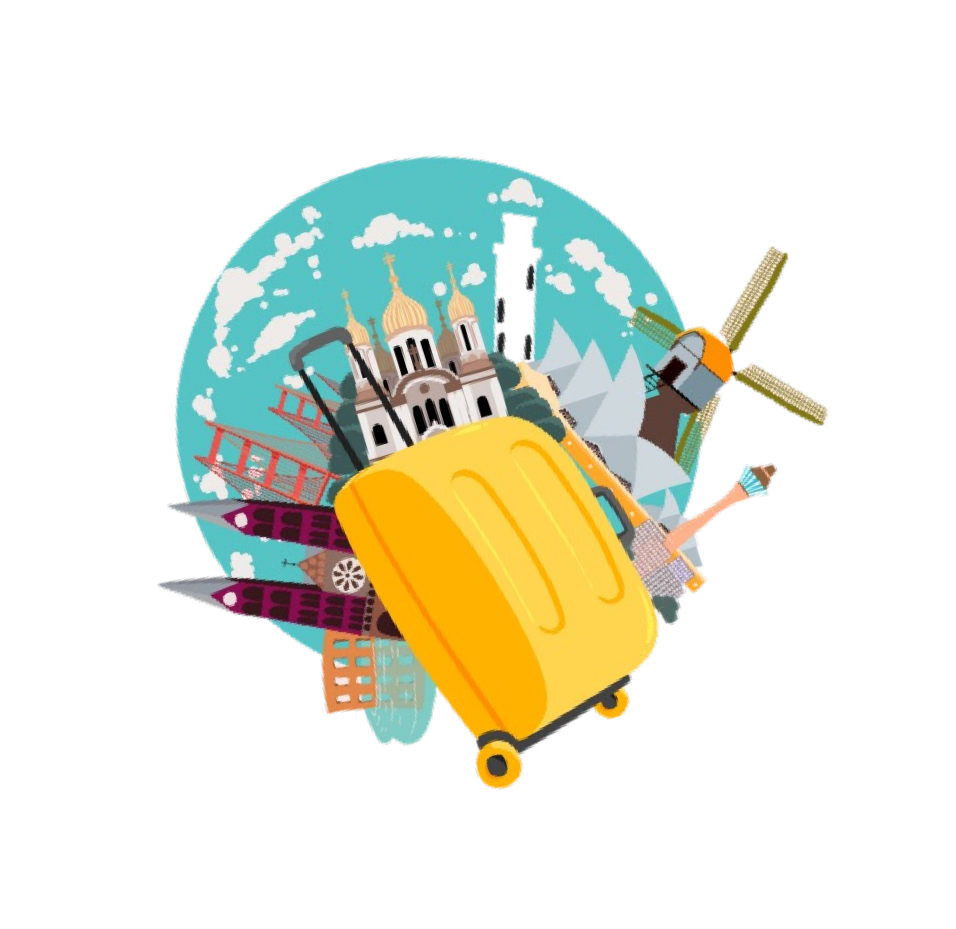 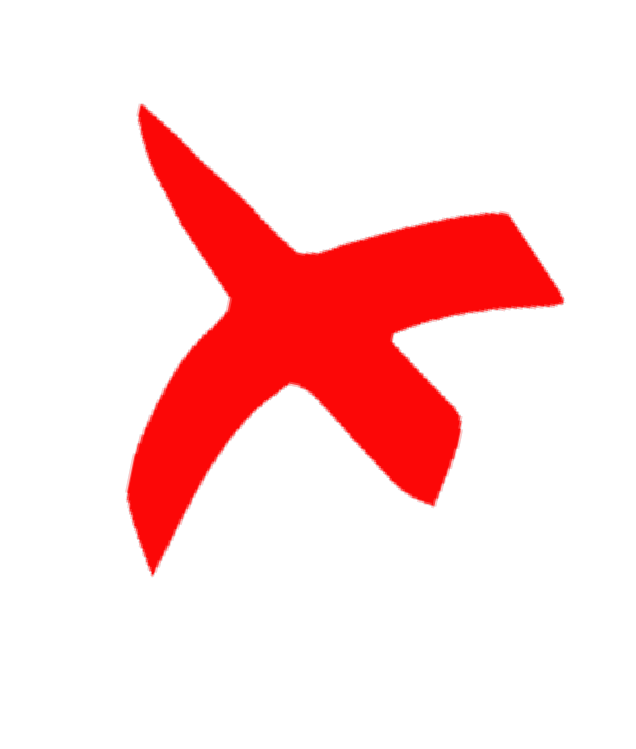 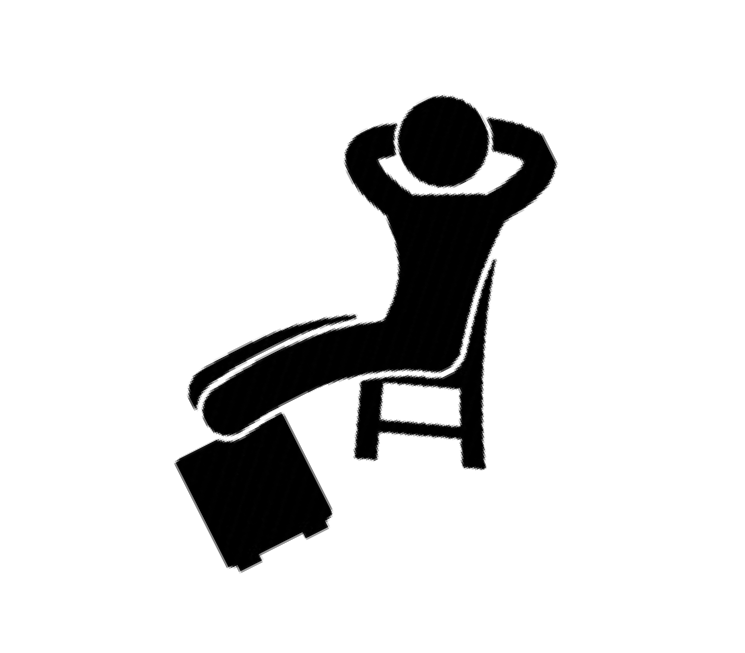 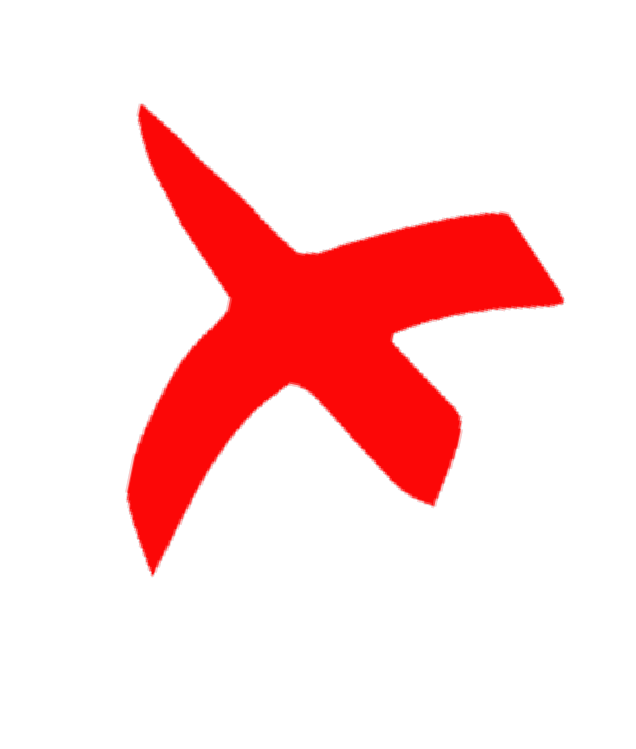 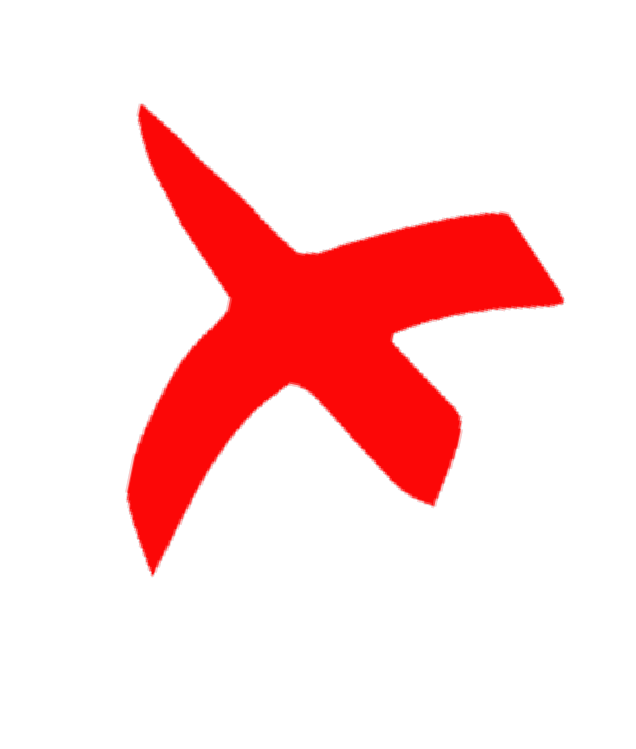 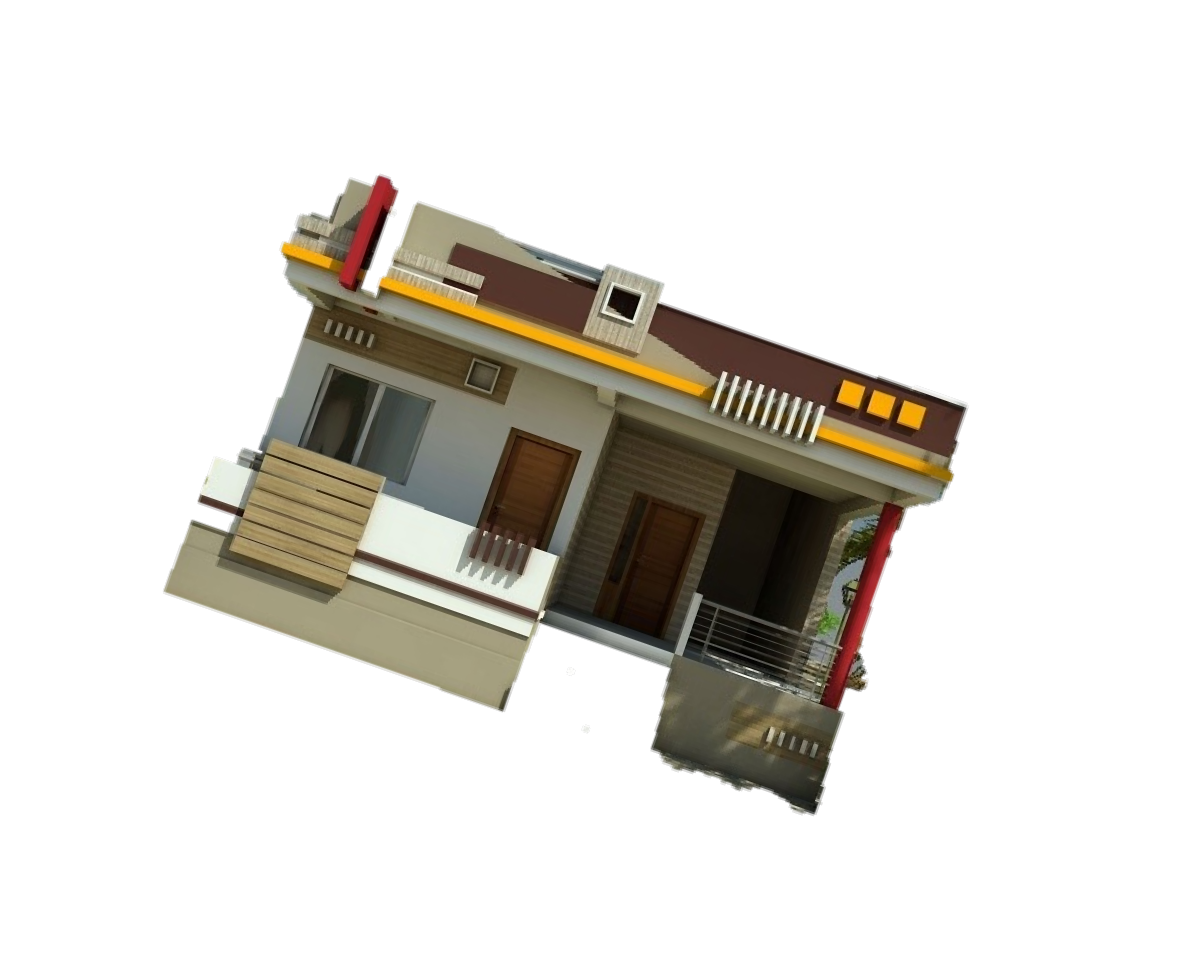 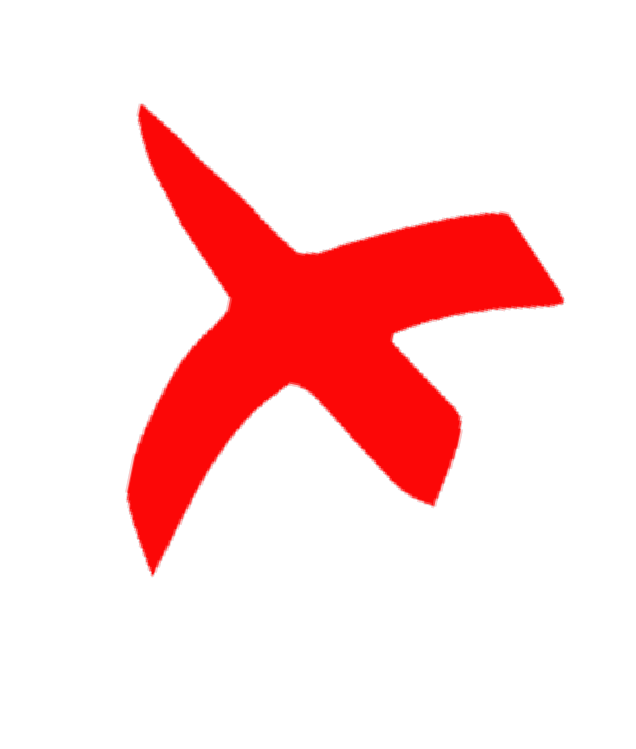 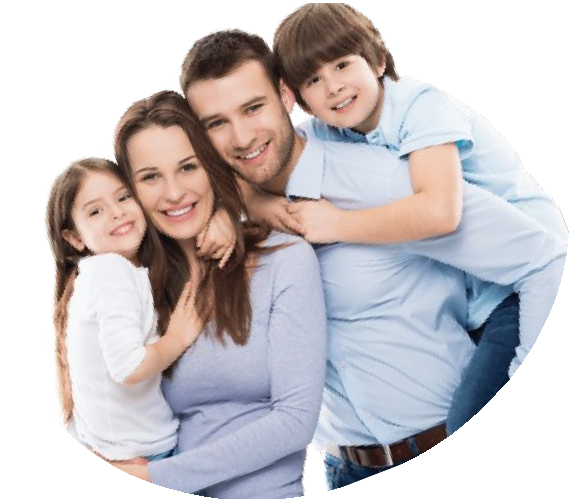 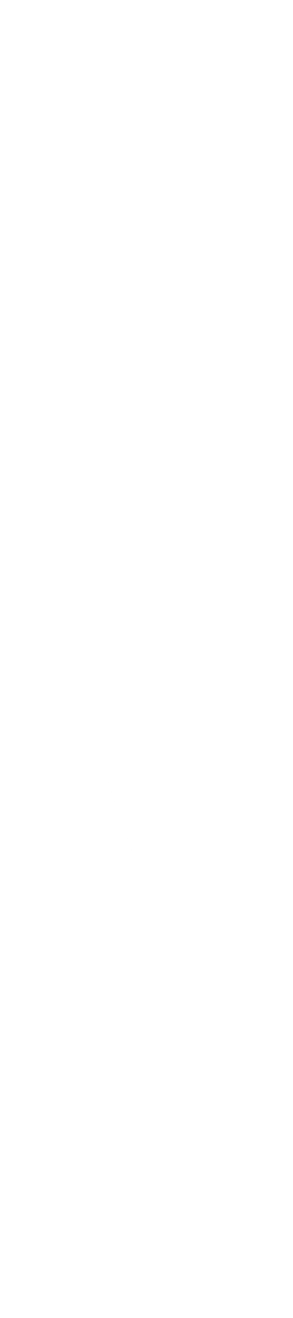 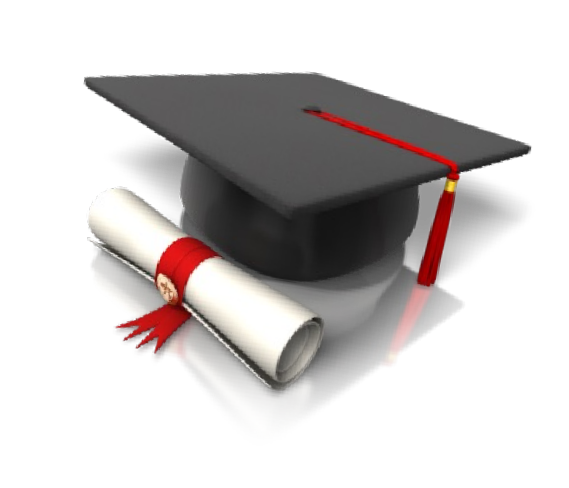 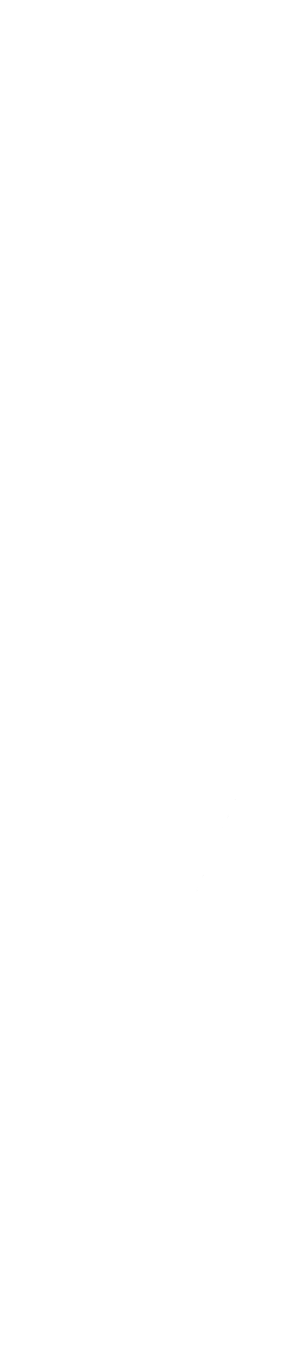 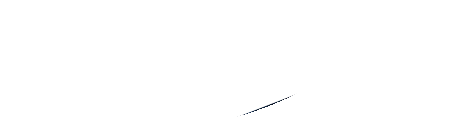 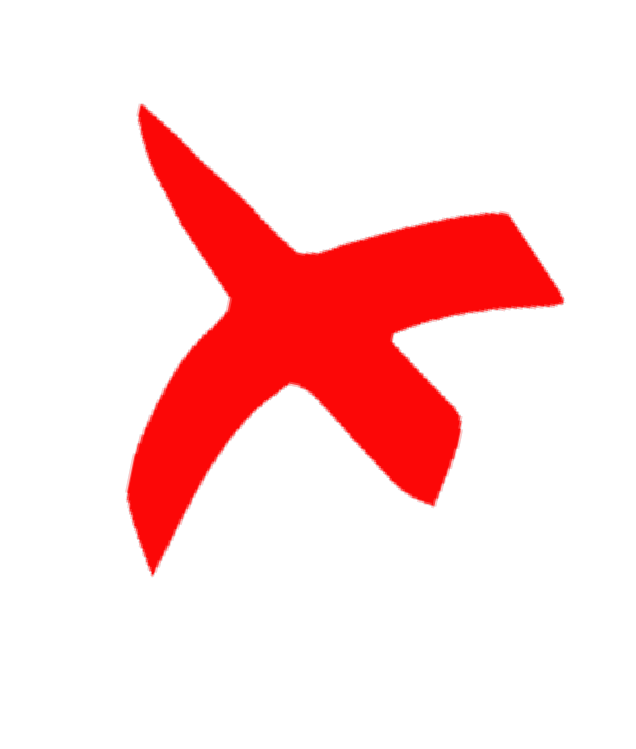 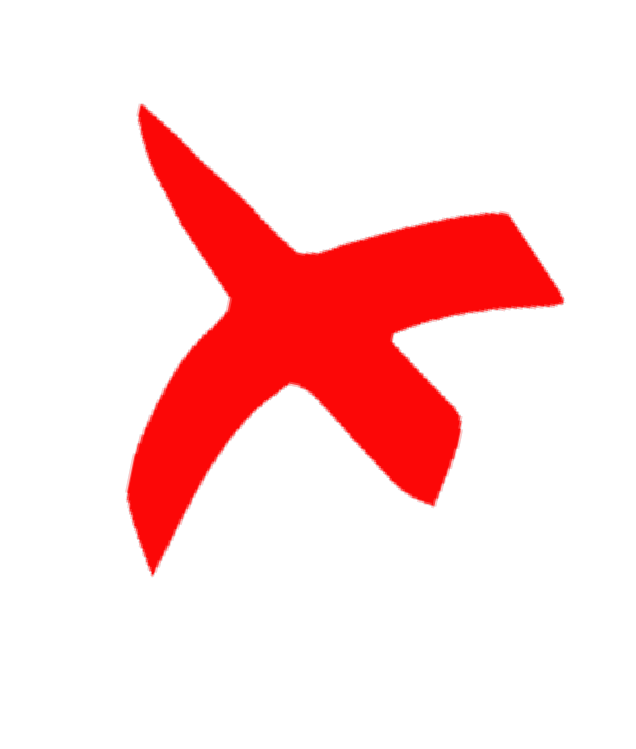 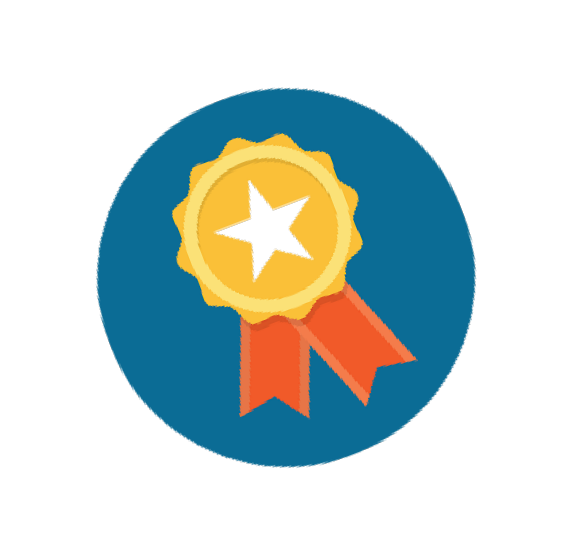 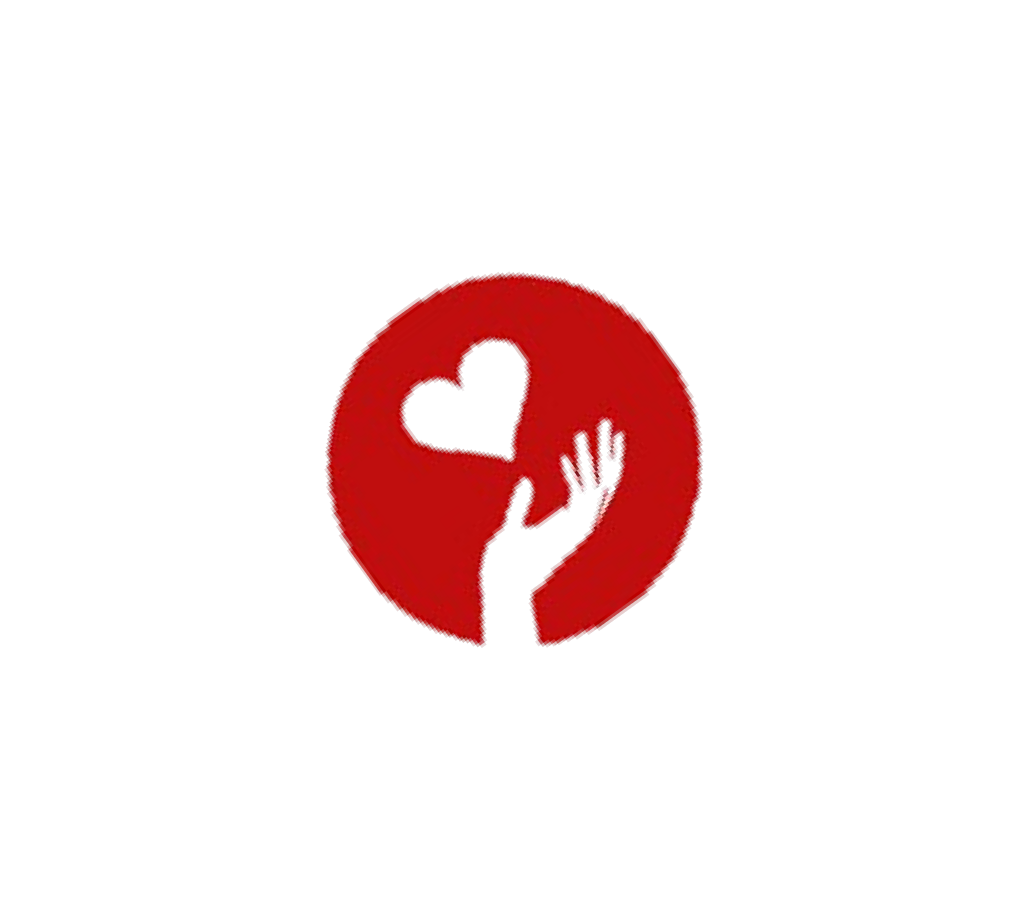 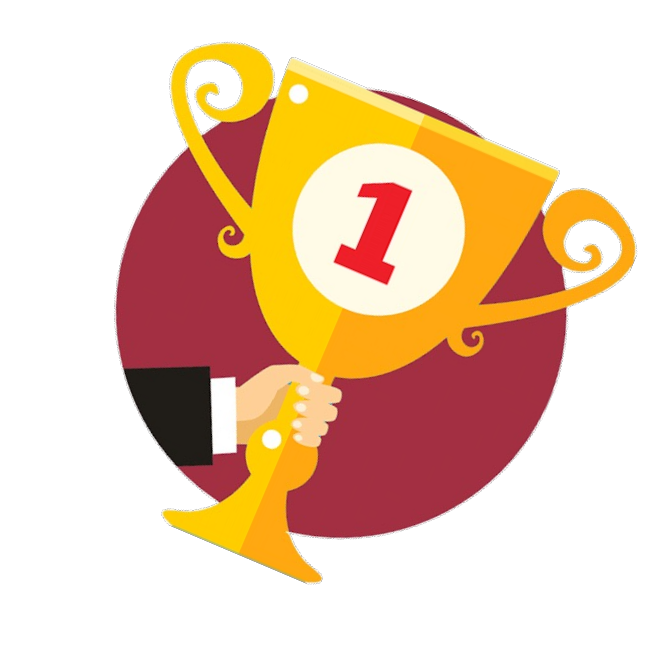 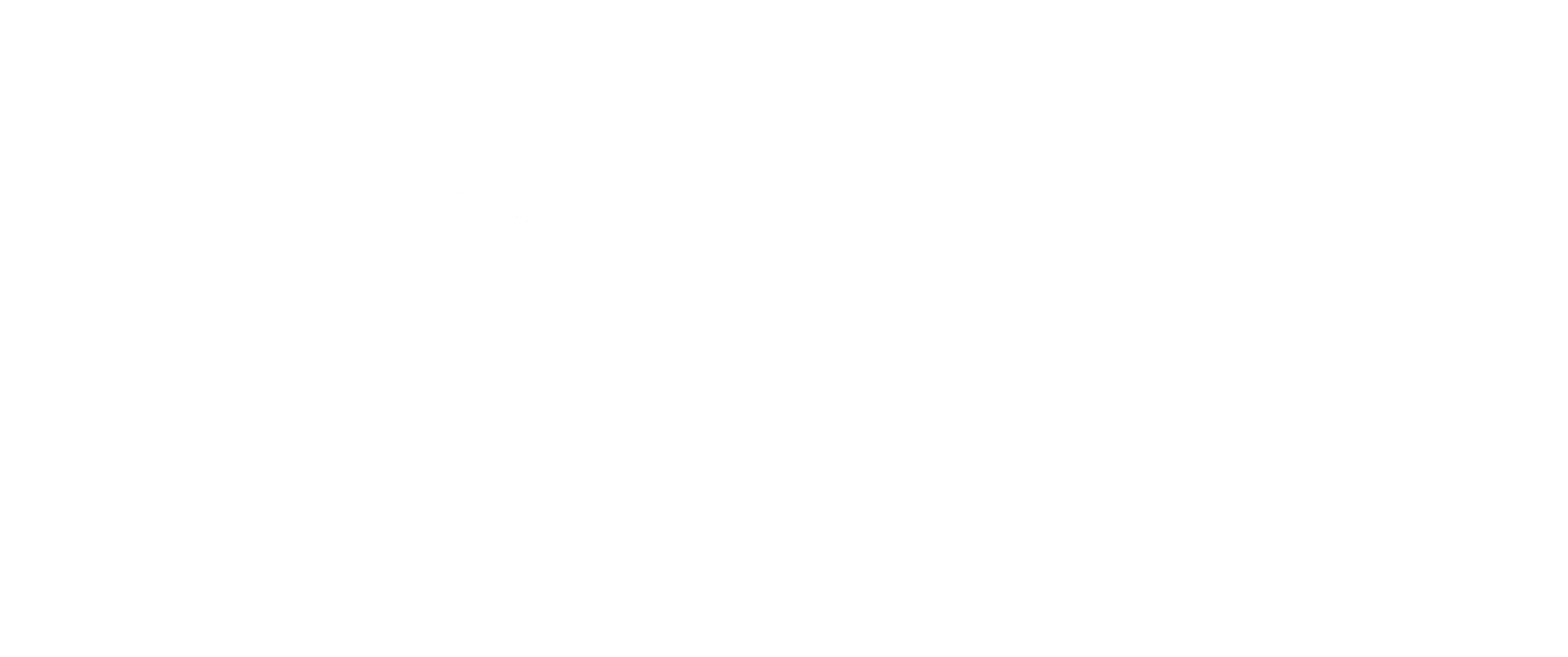 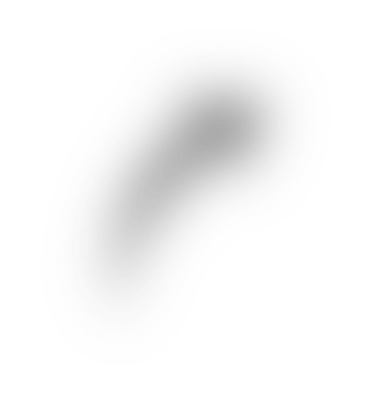 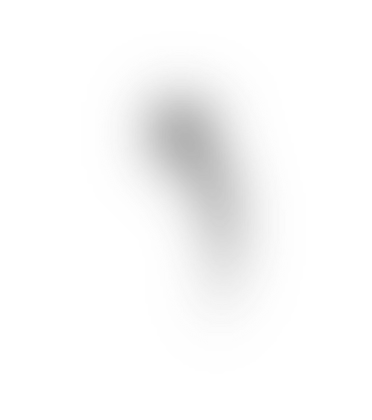 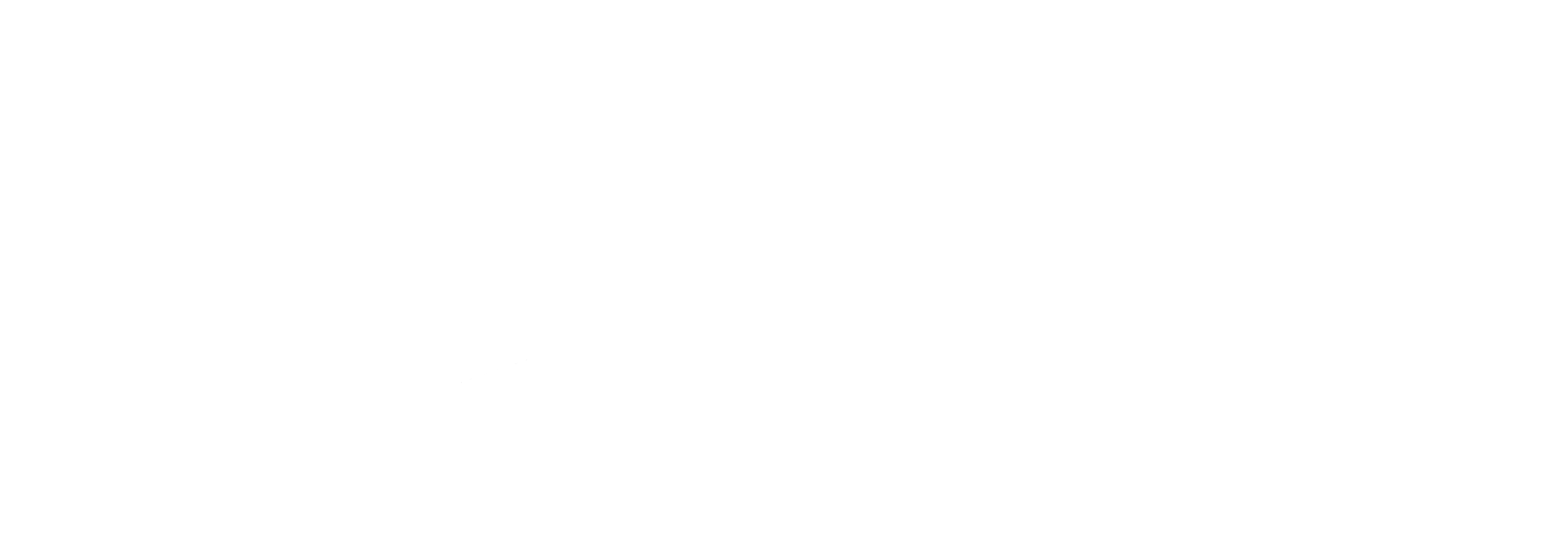 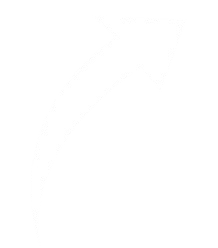 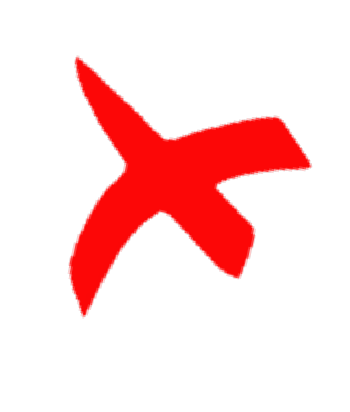 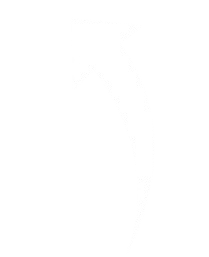 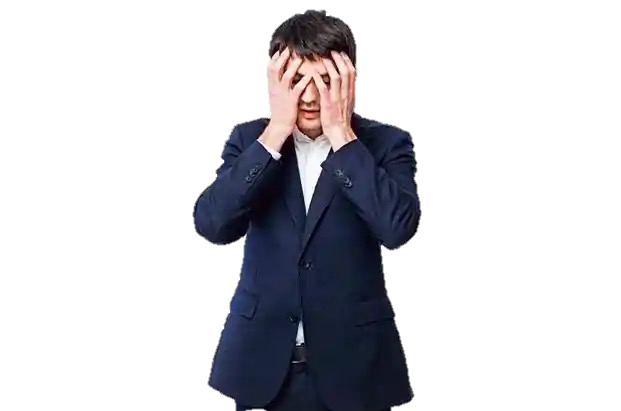 95 % POPULATION’S  REALITY
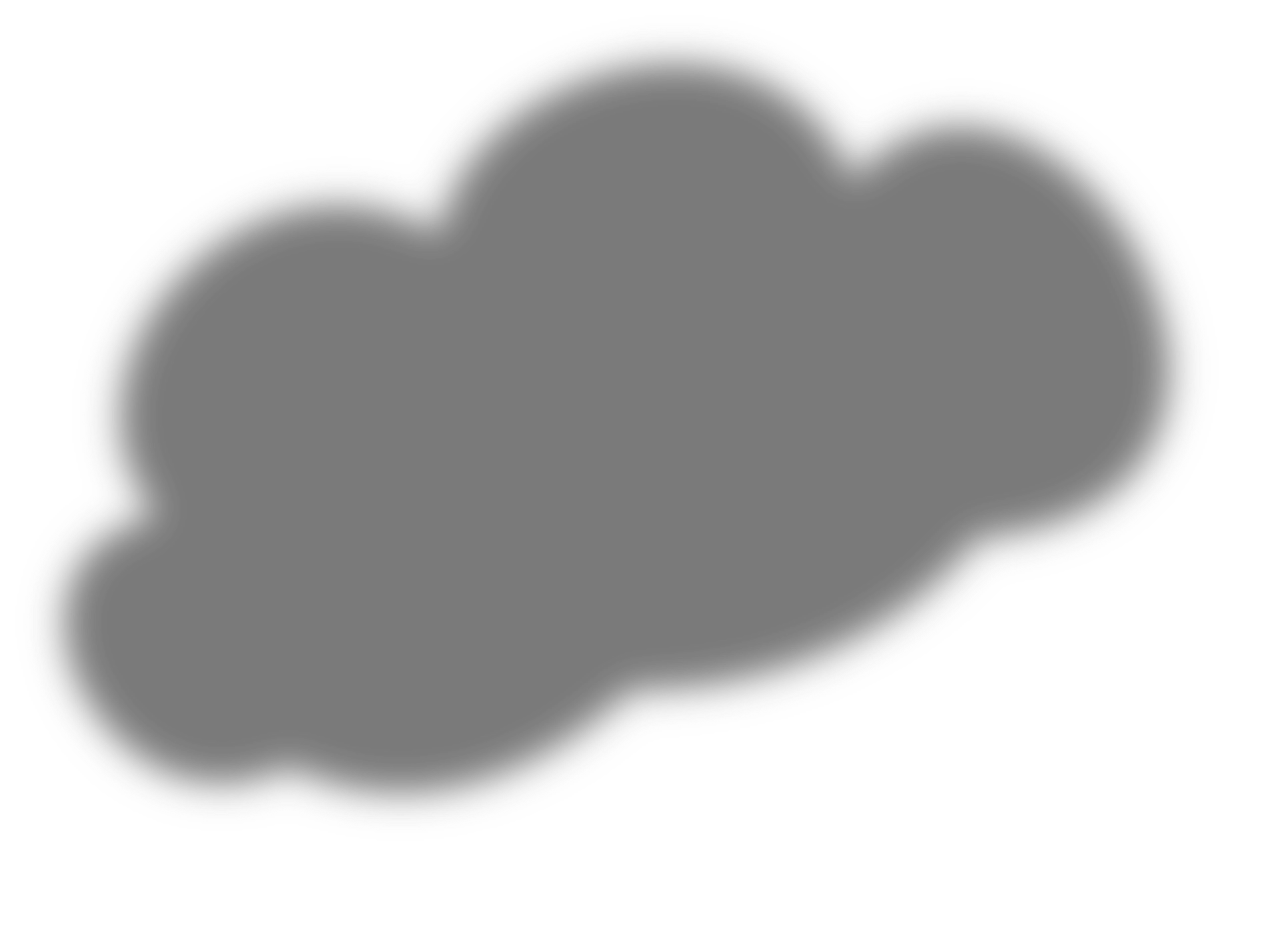 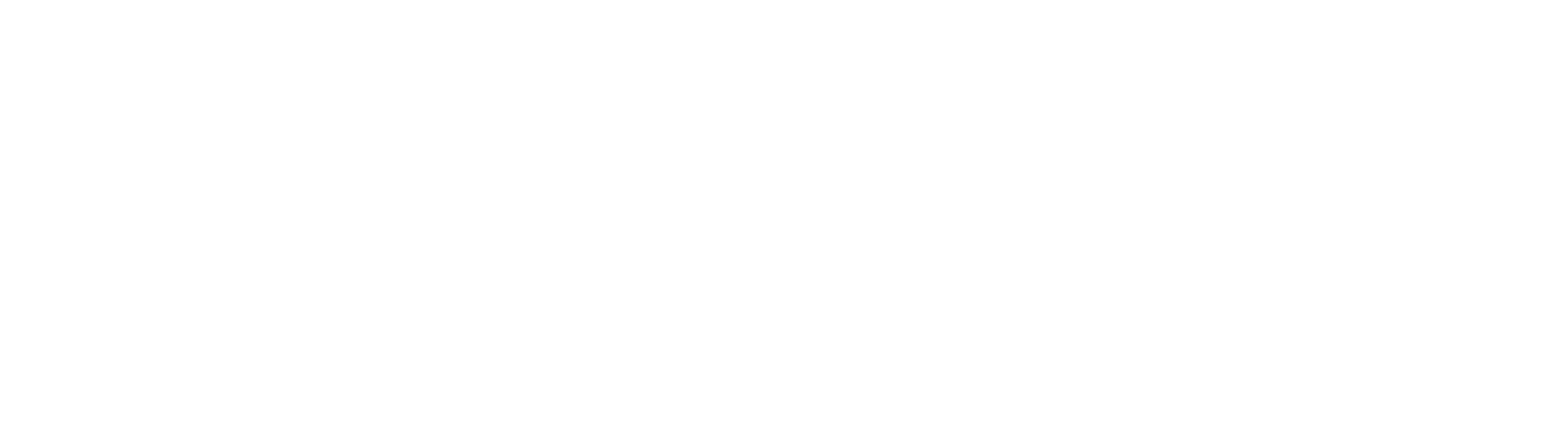 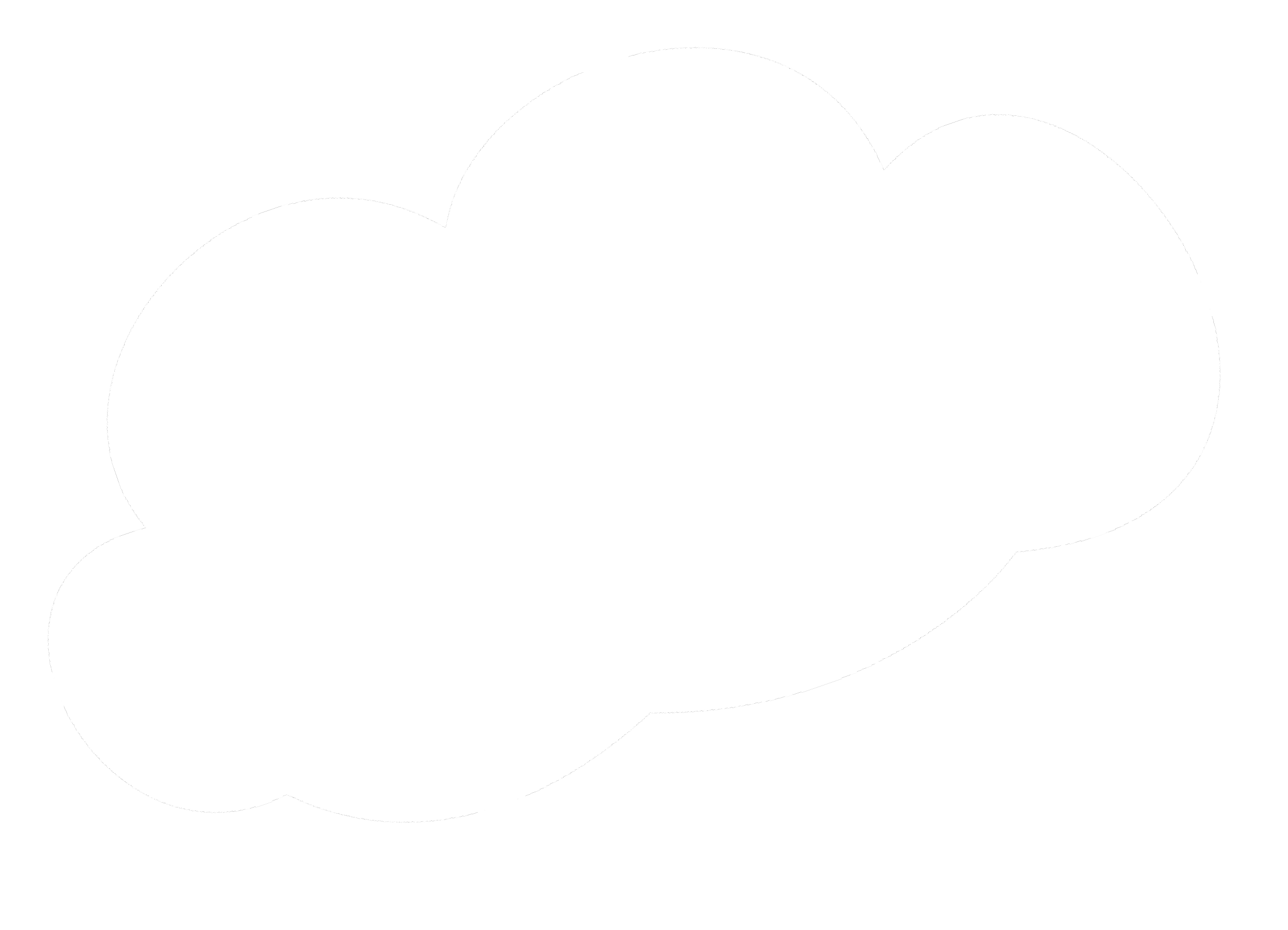 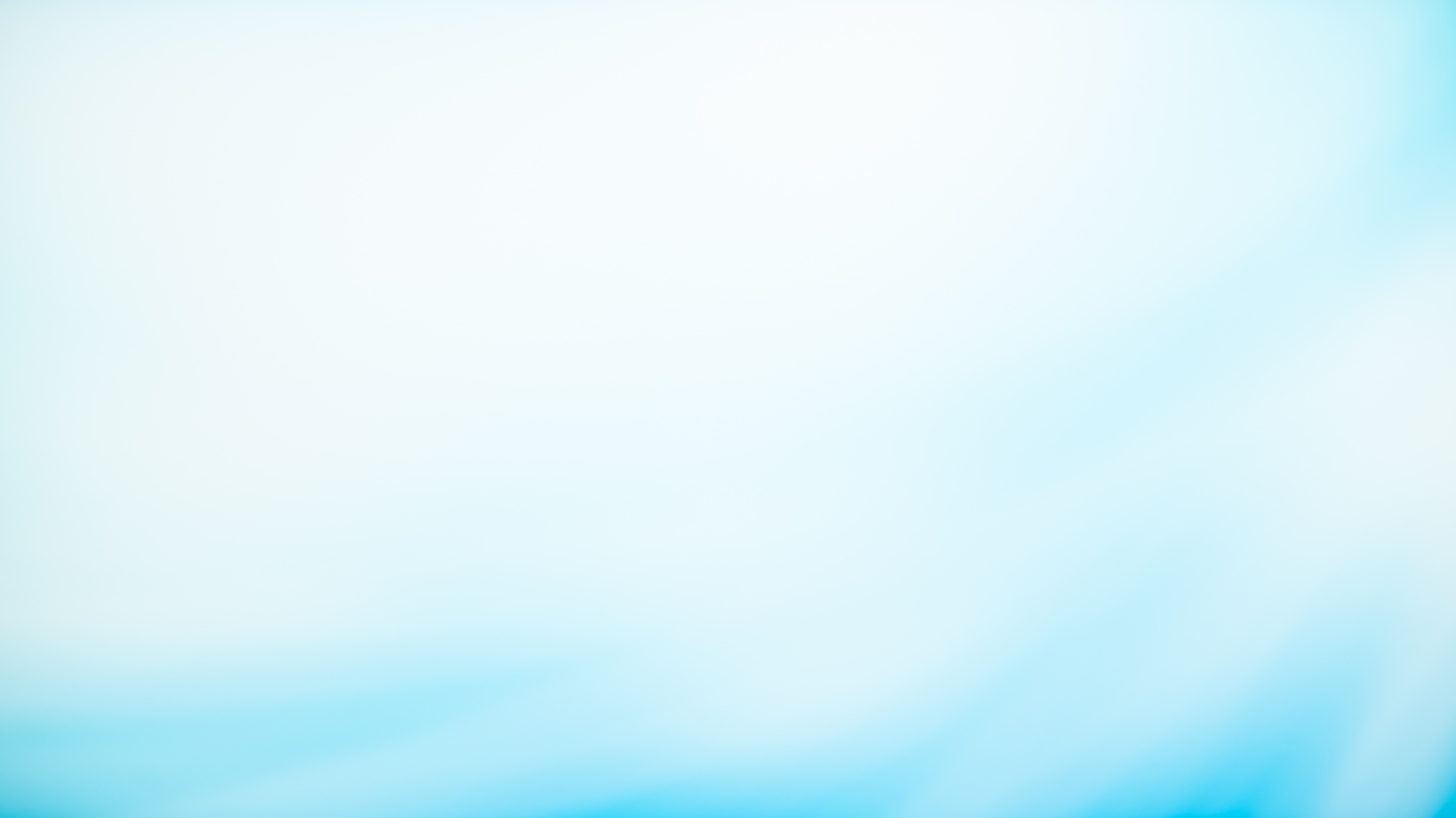 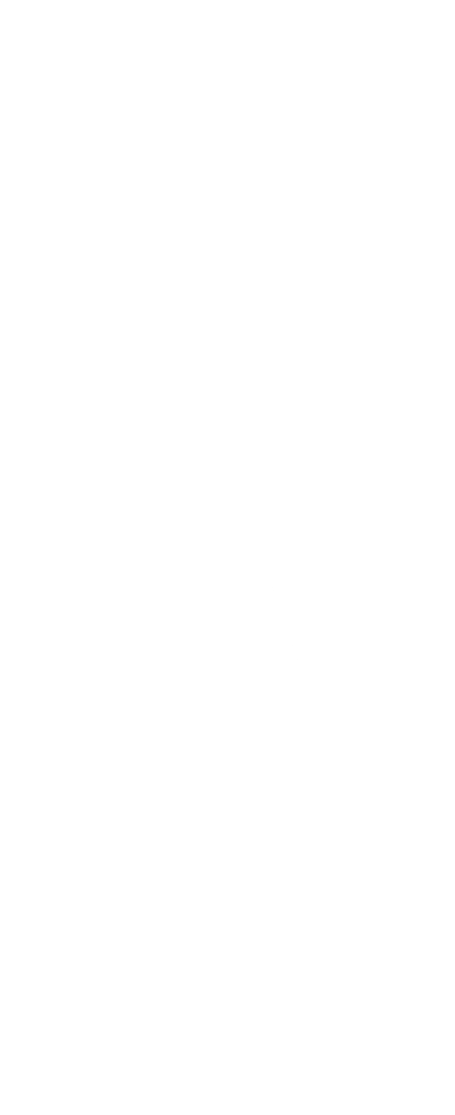 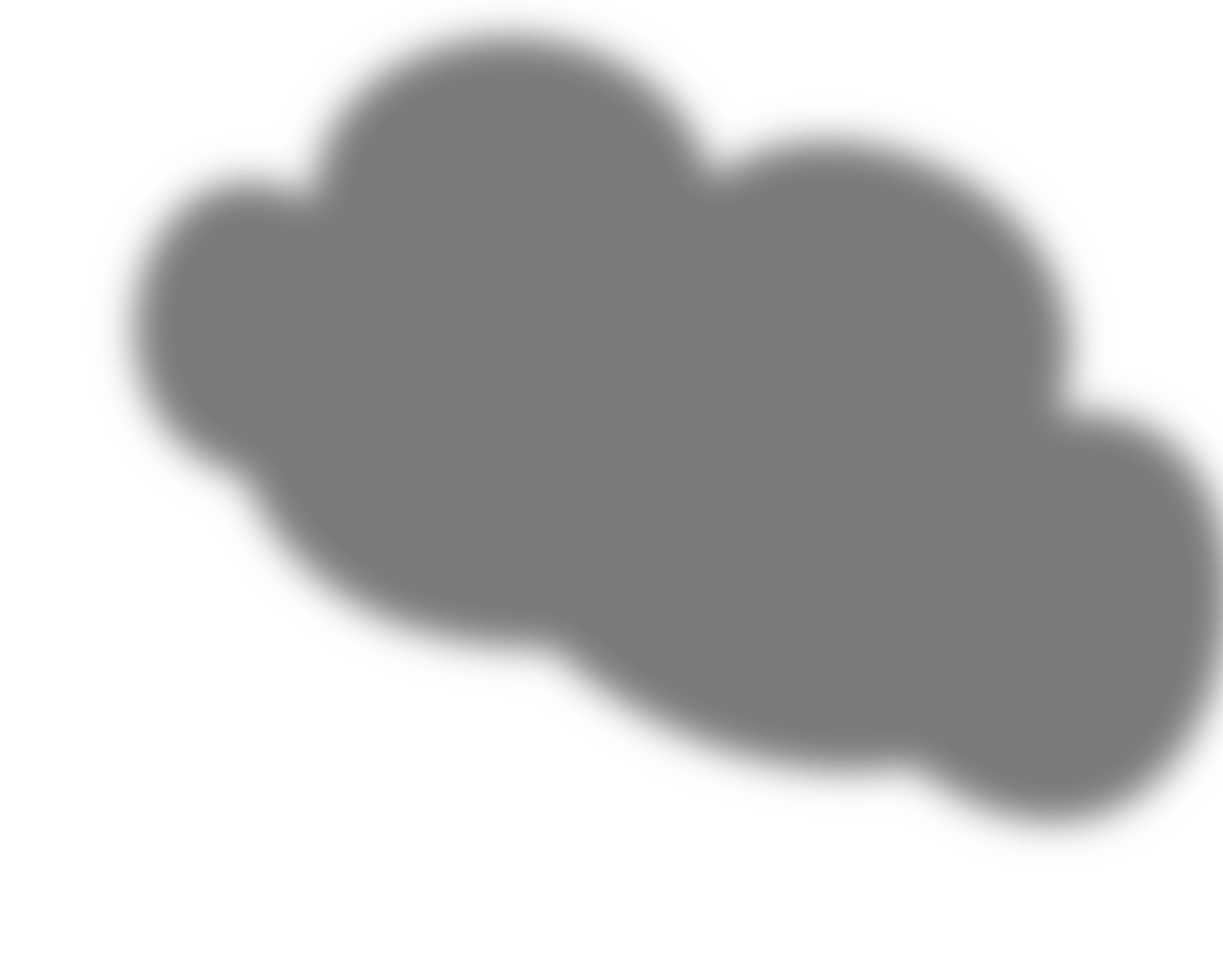 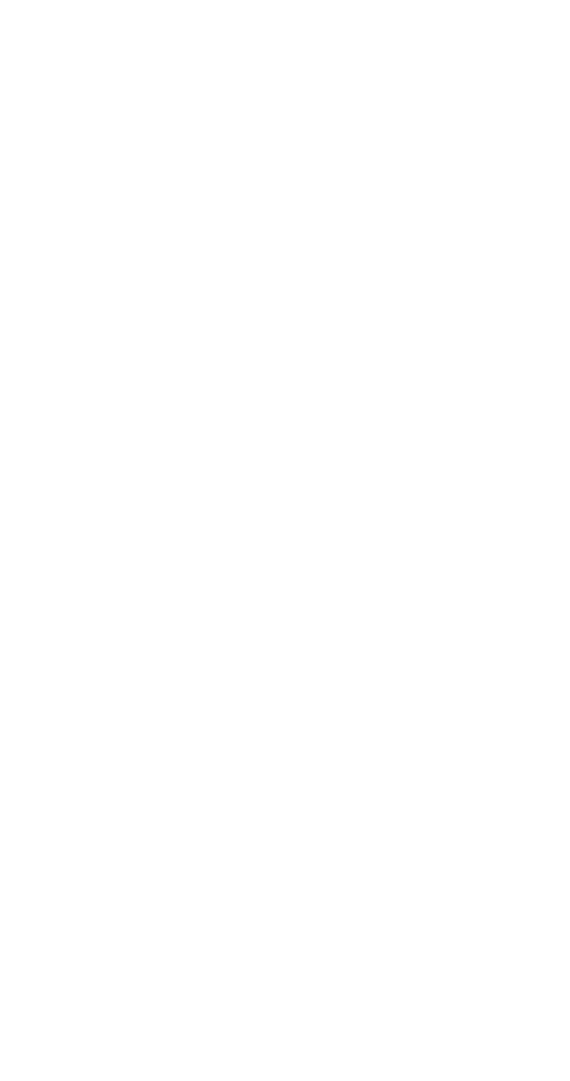 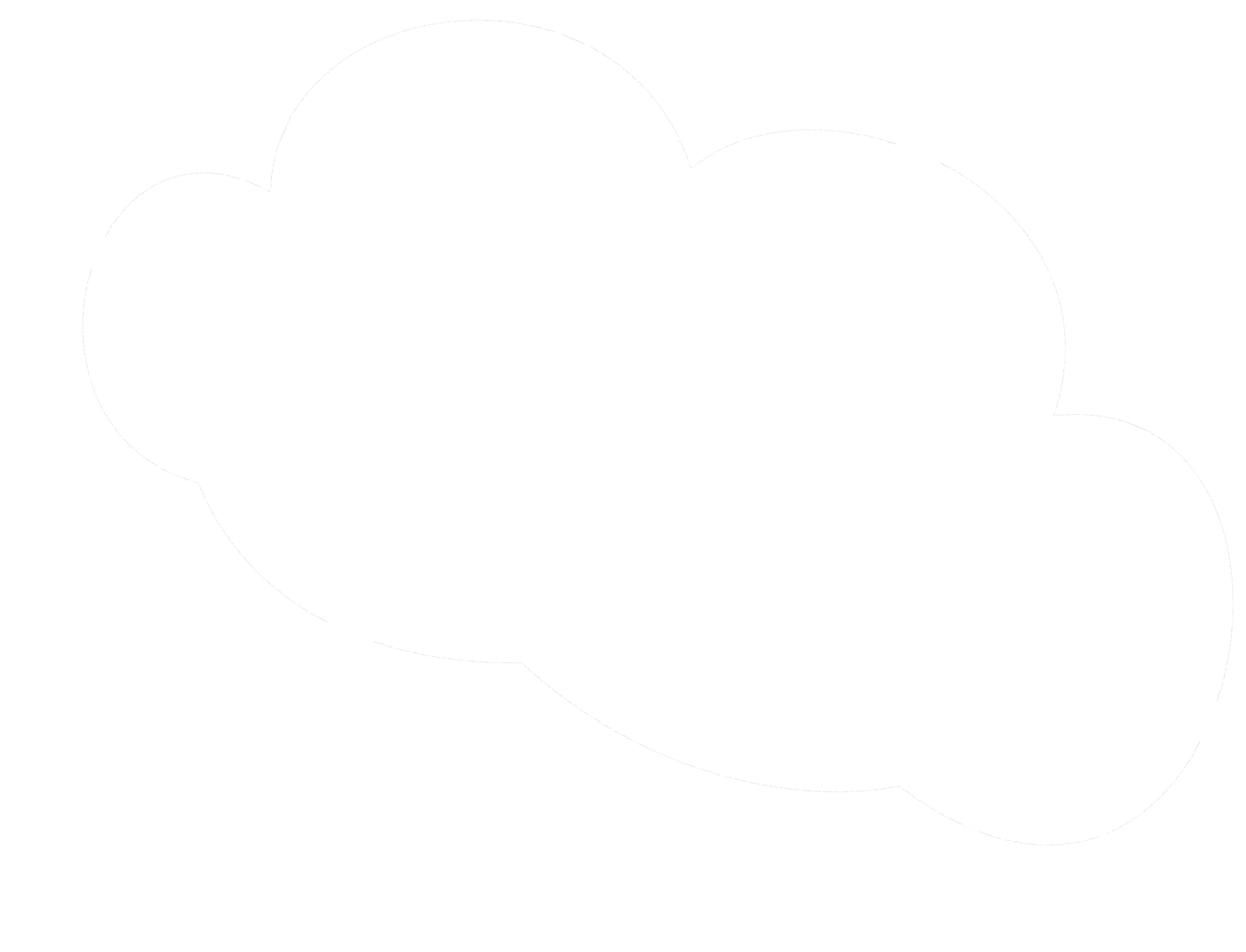 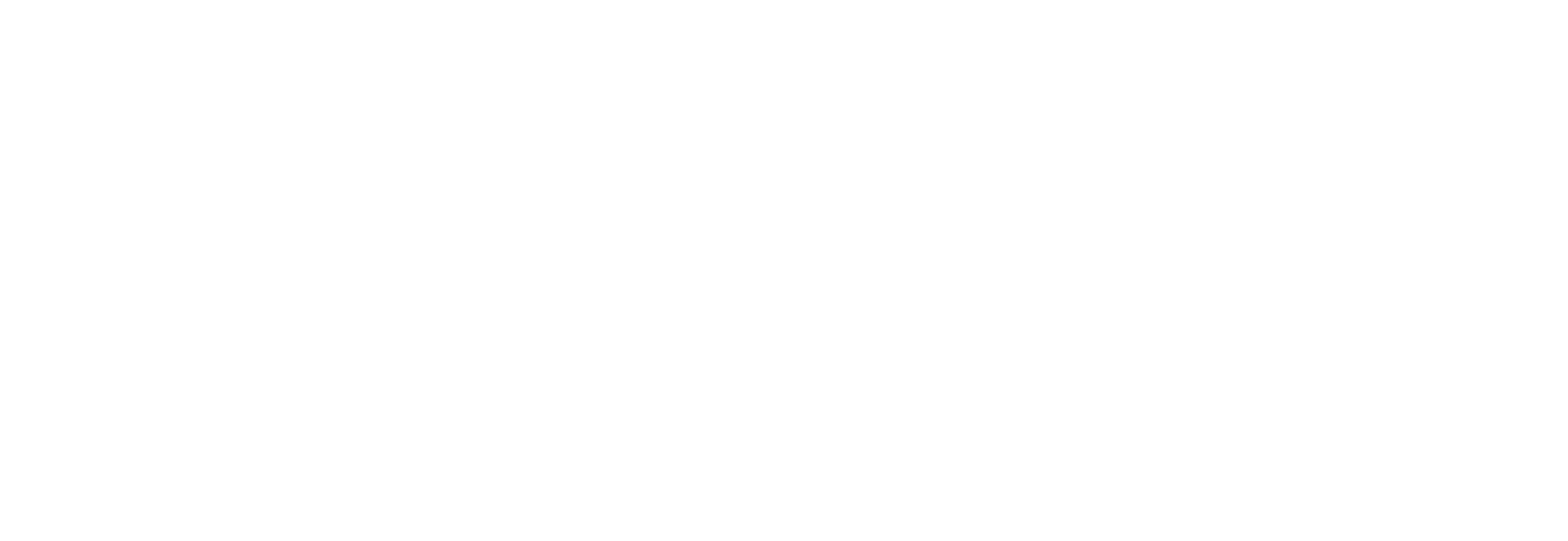 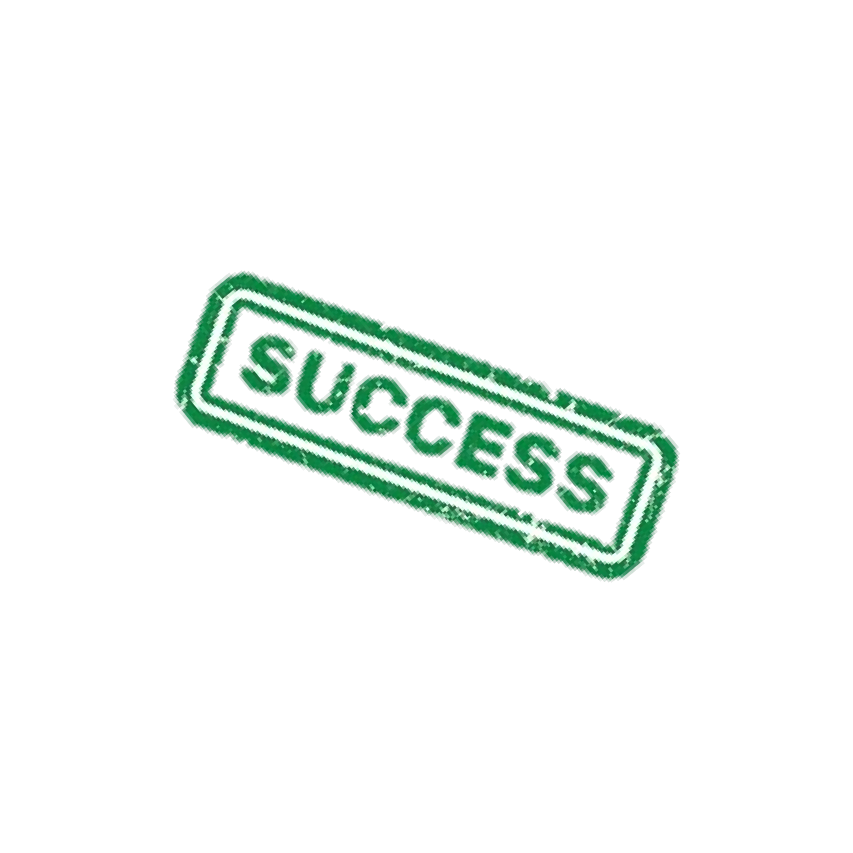 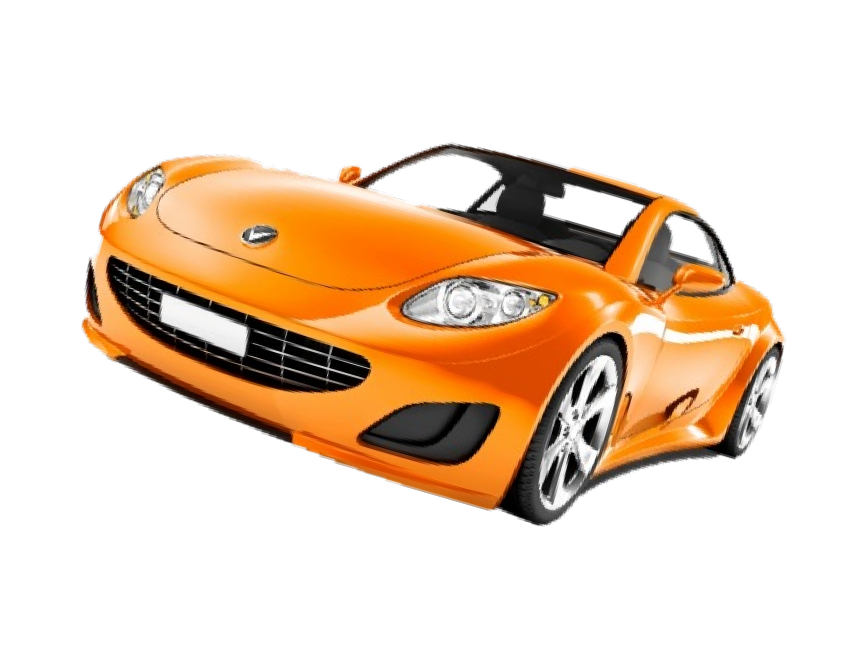 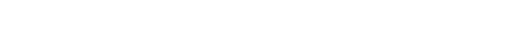 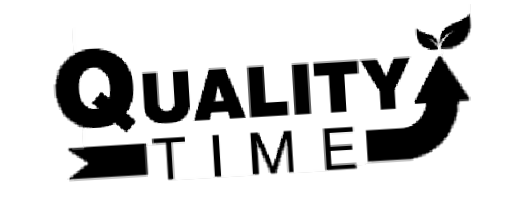 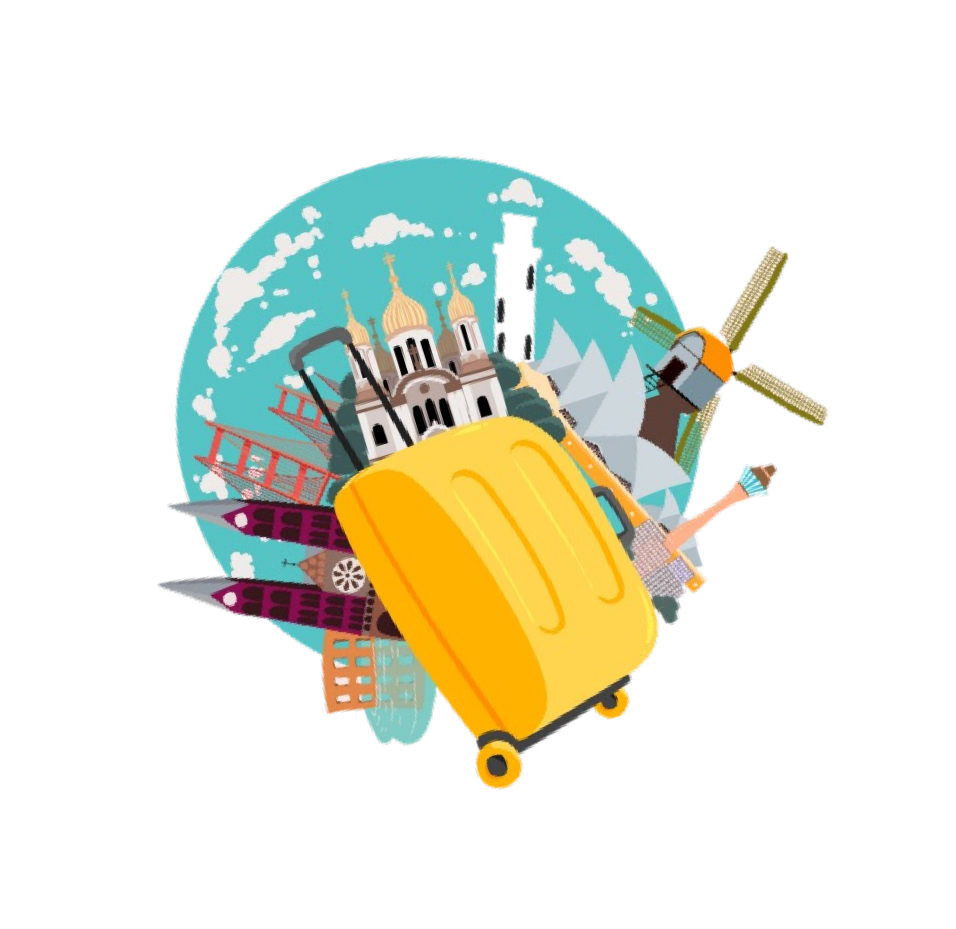 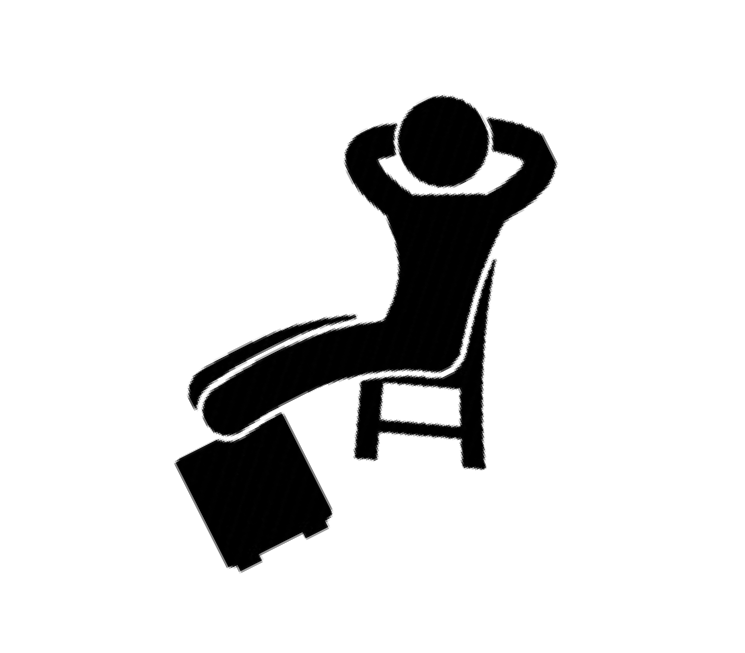 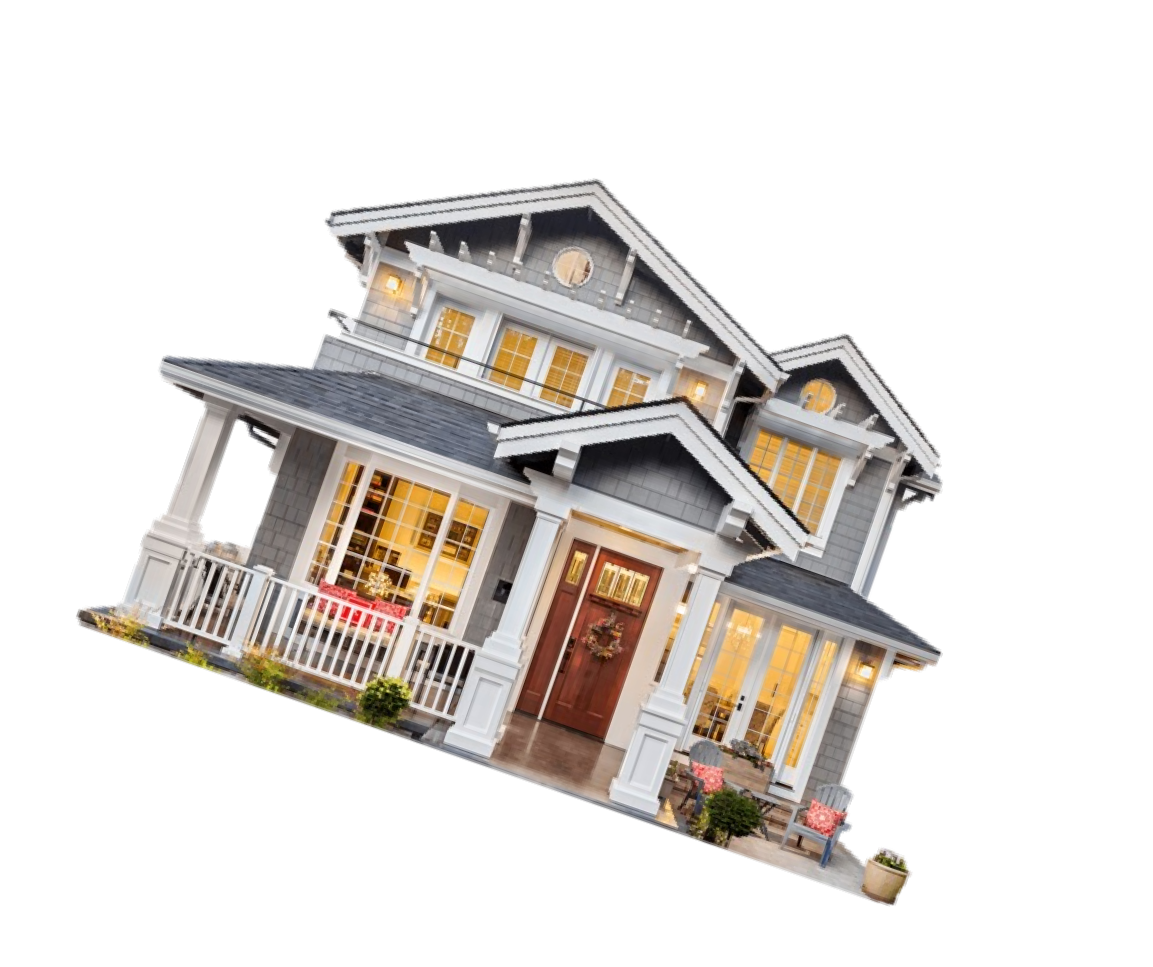 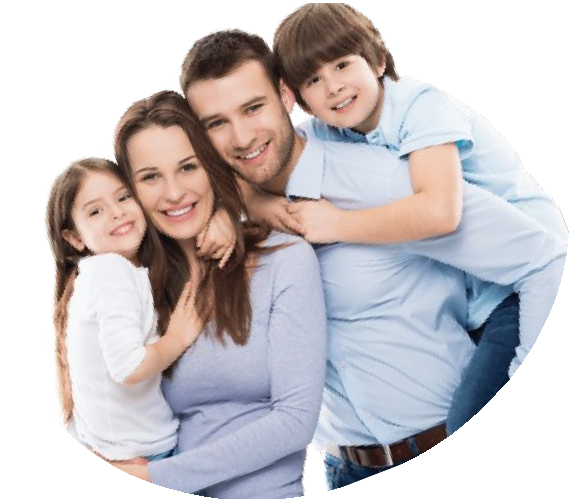 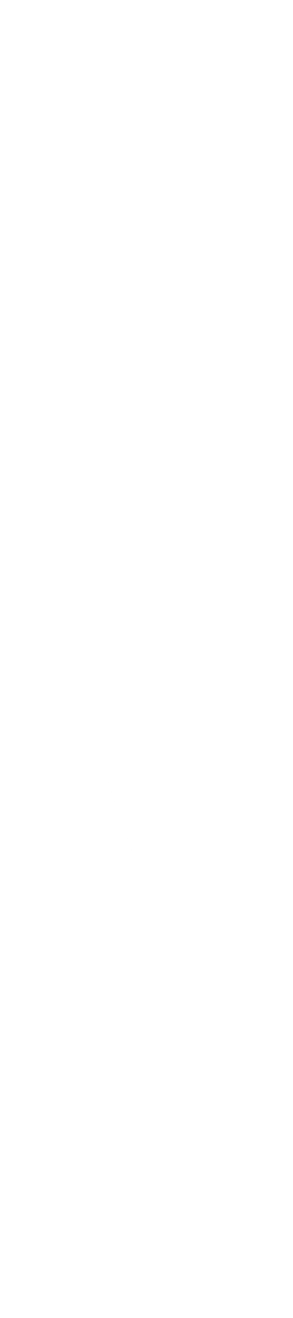 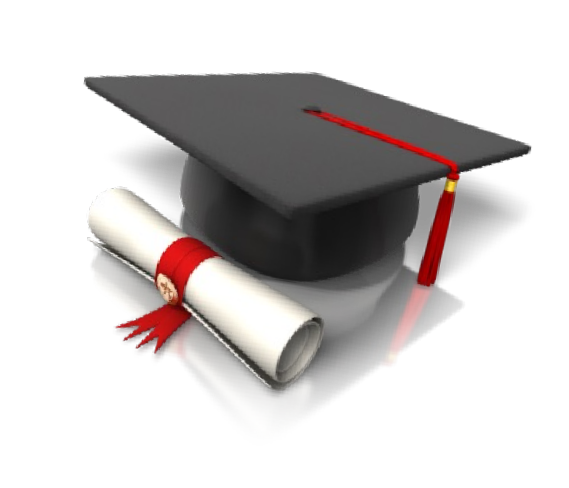 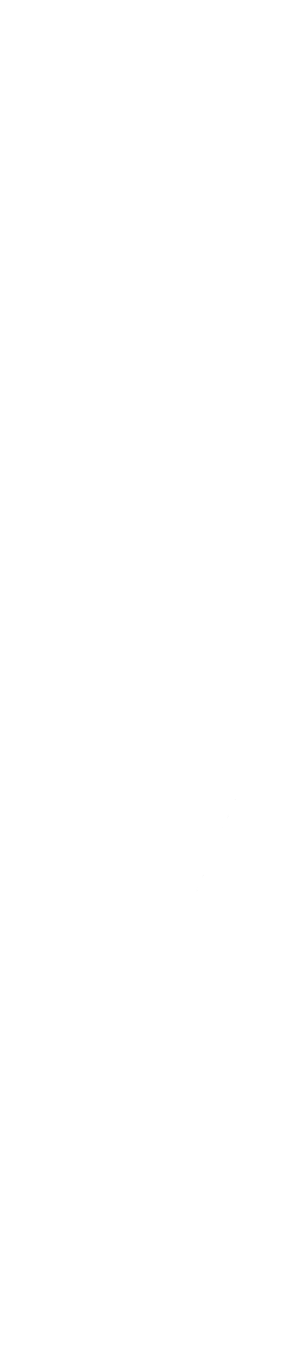 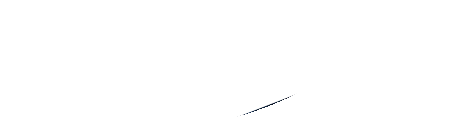 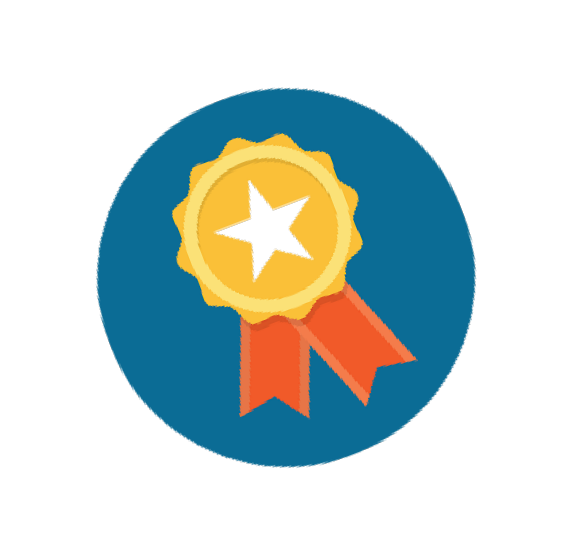 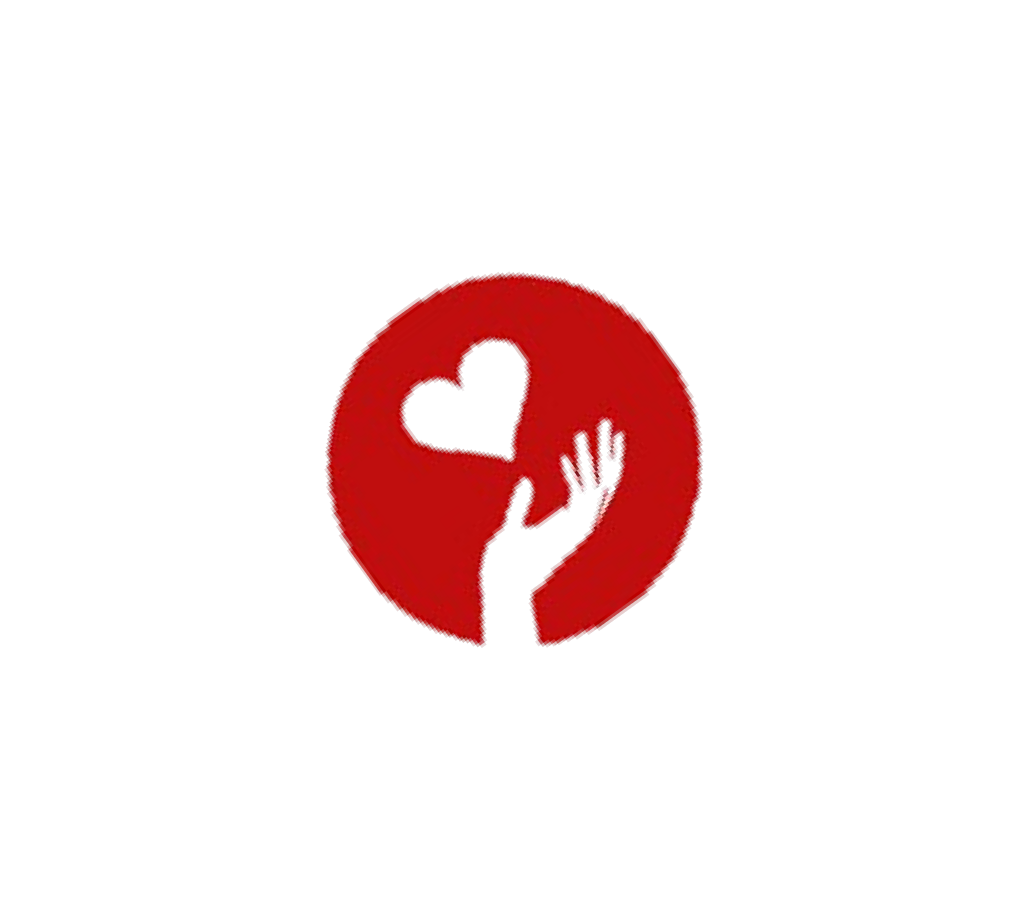 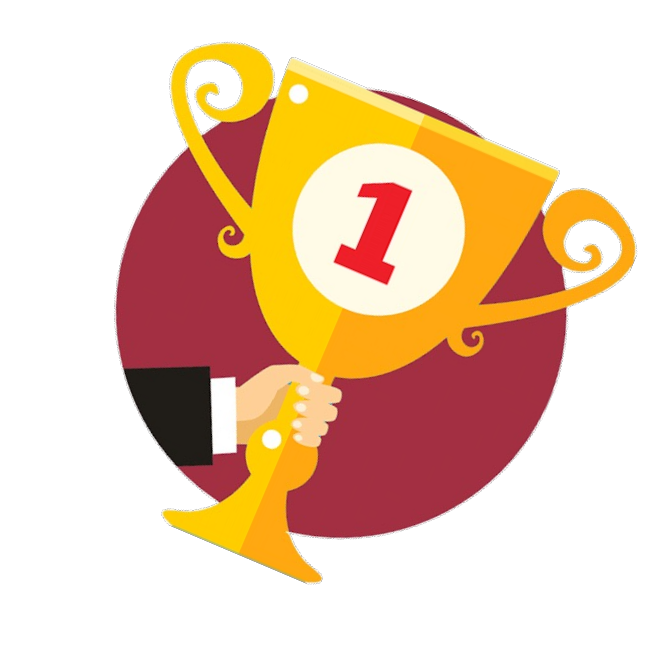 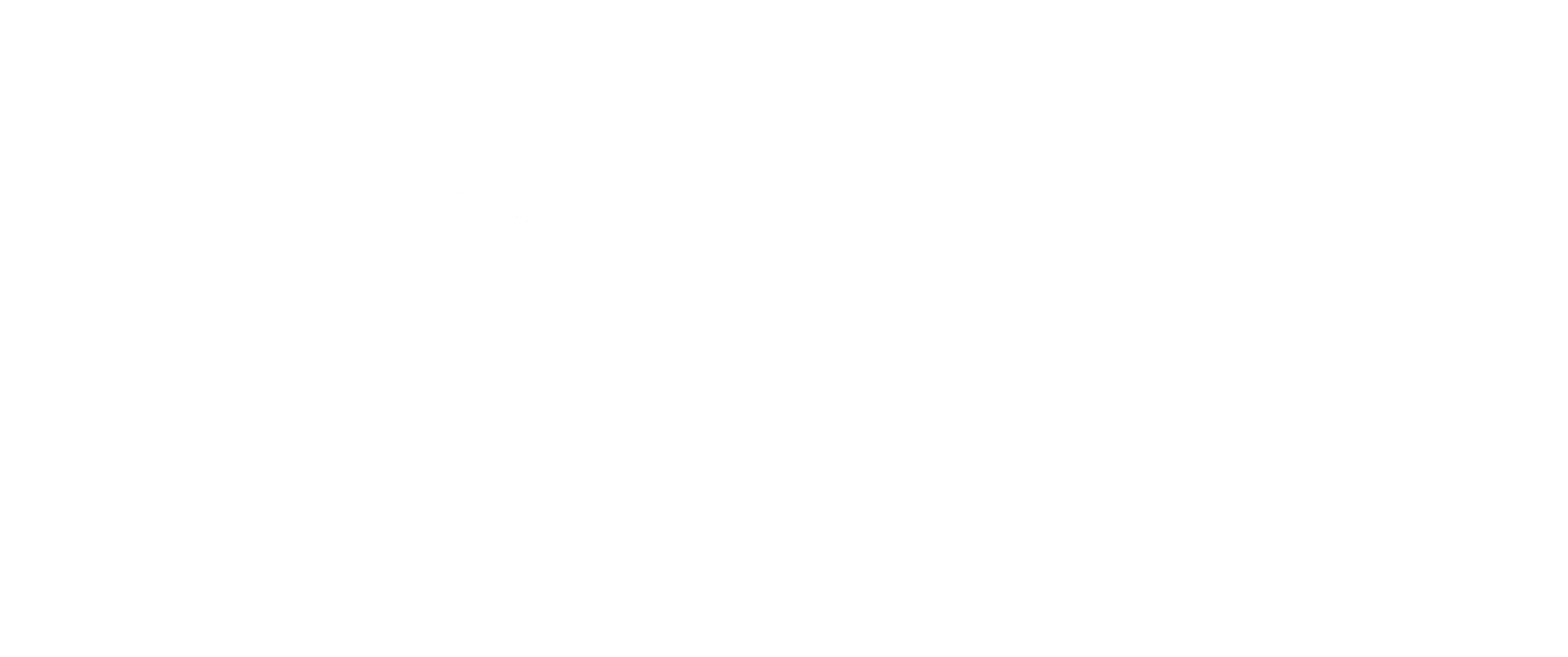 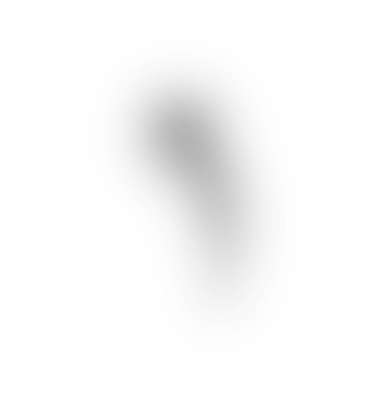 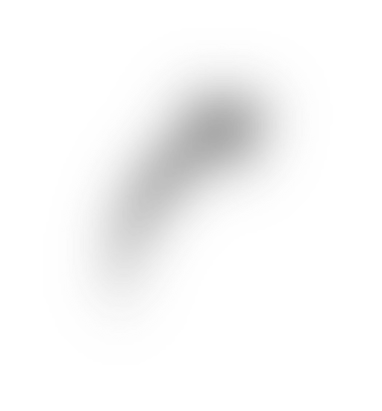 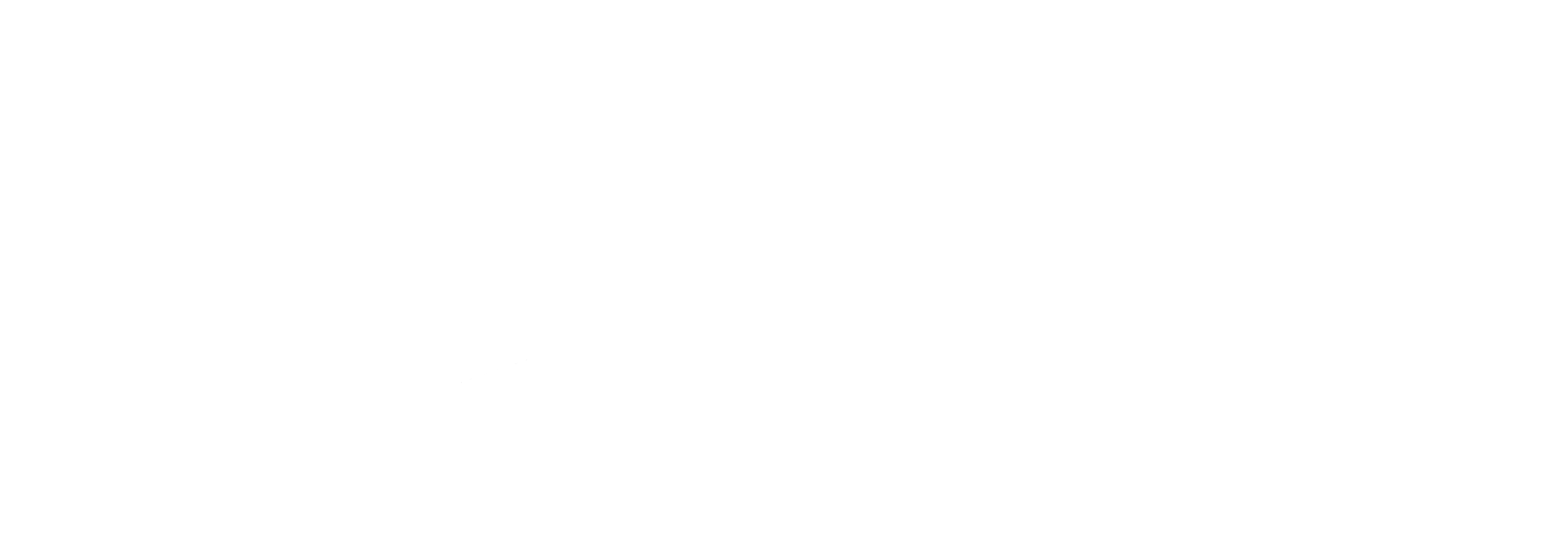 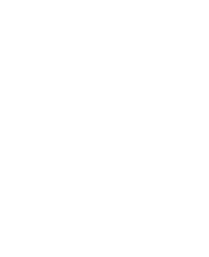 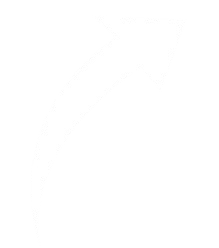 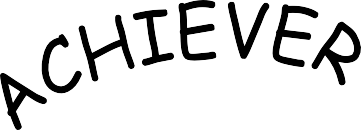 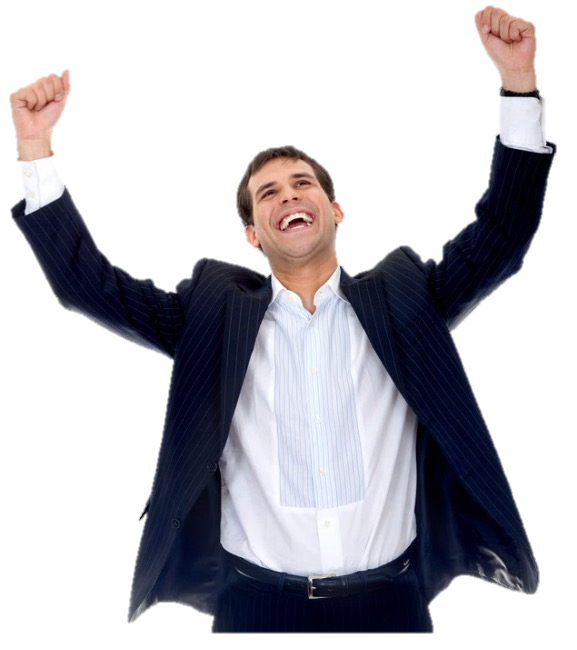 ALSO 5% POPULATION’S  REALITY
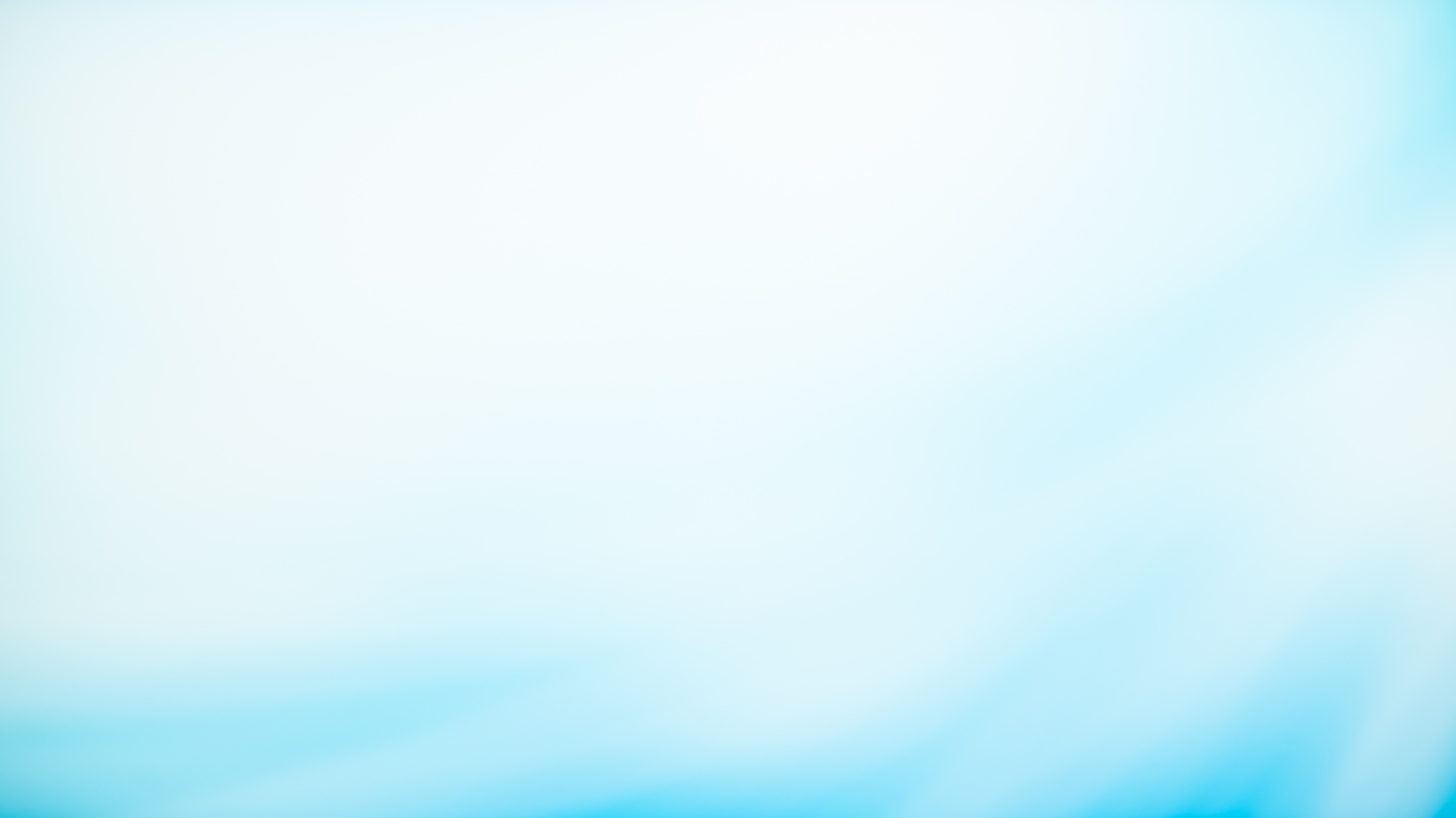 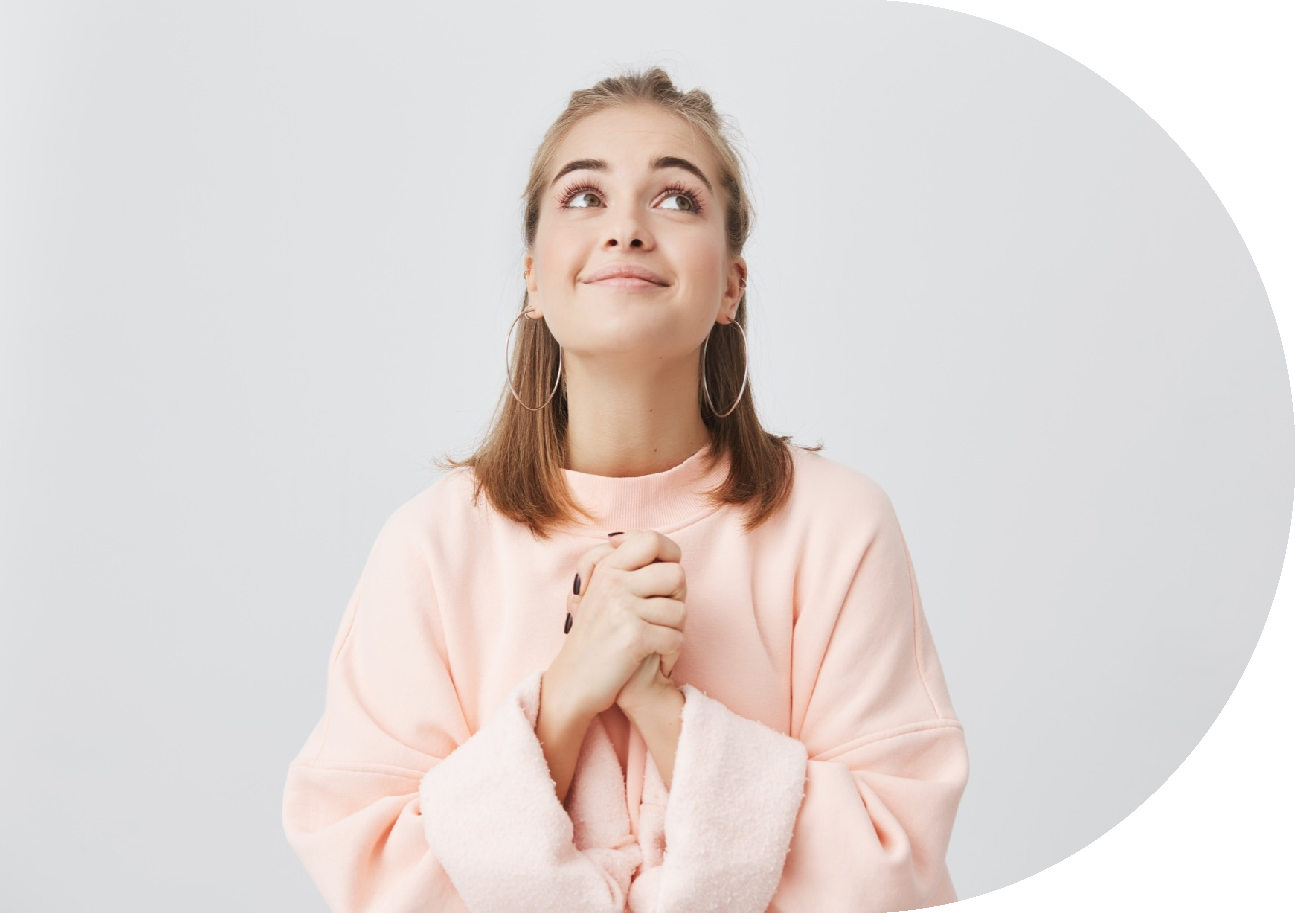 DO YOU HAVE A
DREAMS ?

DO YOU WANT  TO FULLFIL  THEM AT ANY
COST ?
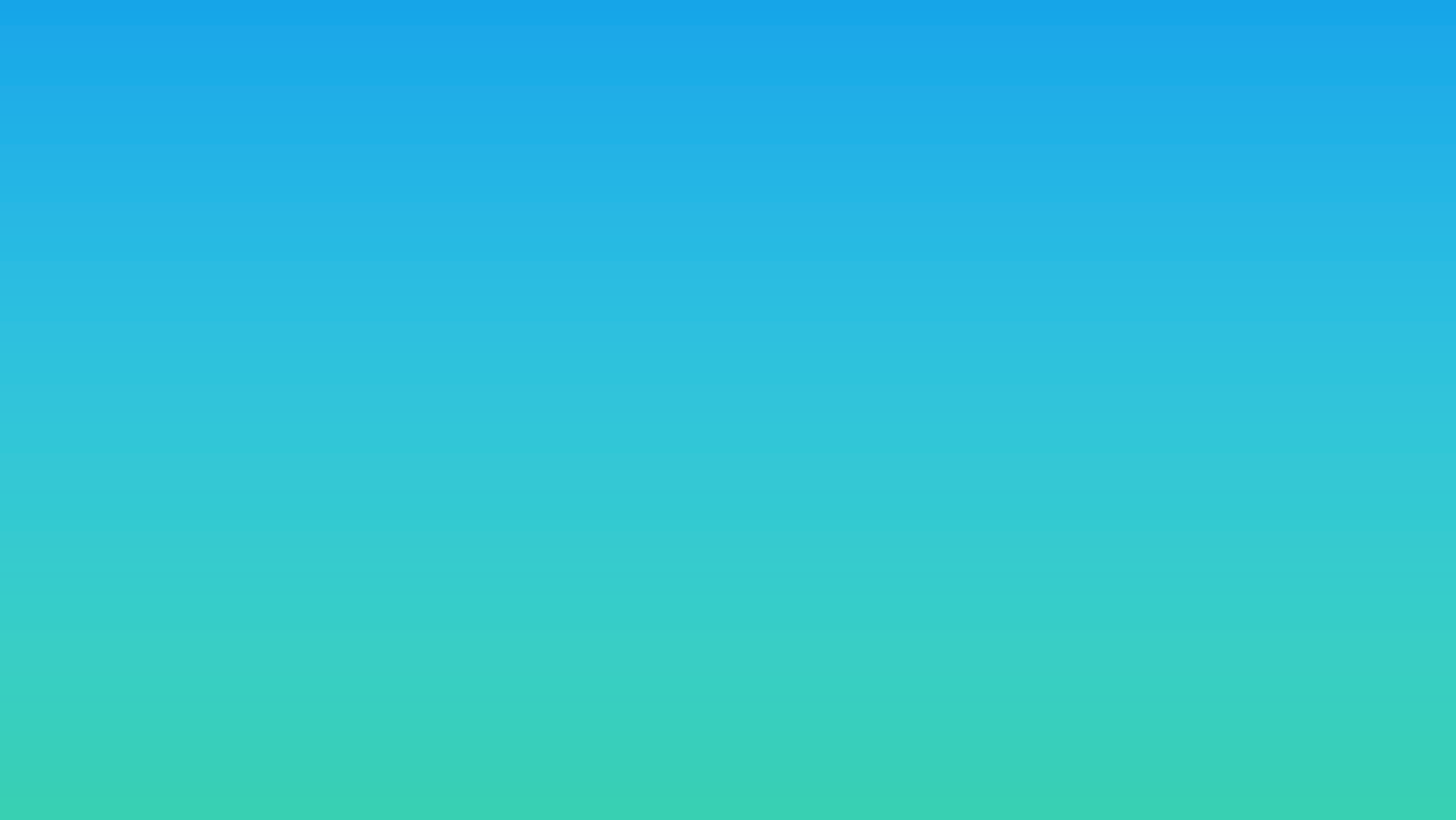 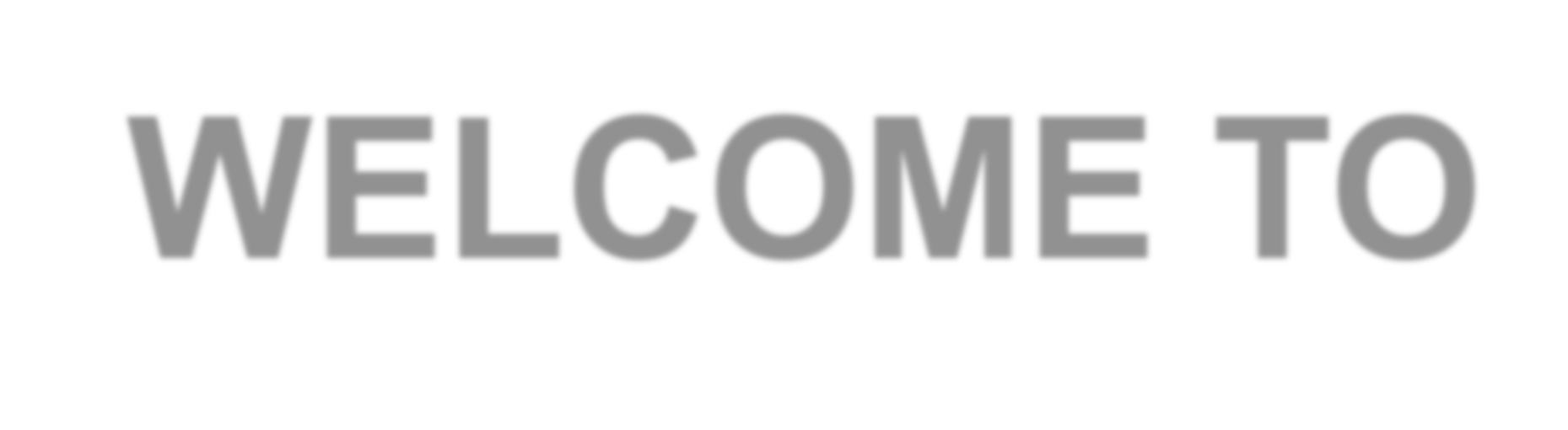 WELCOME TO
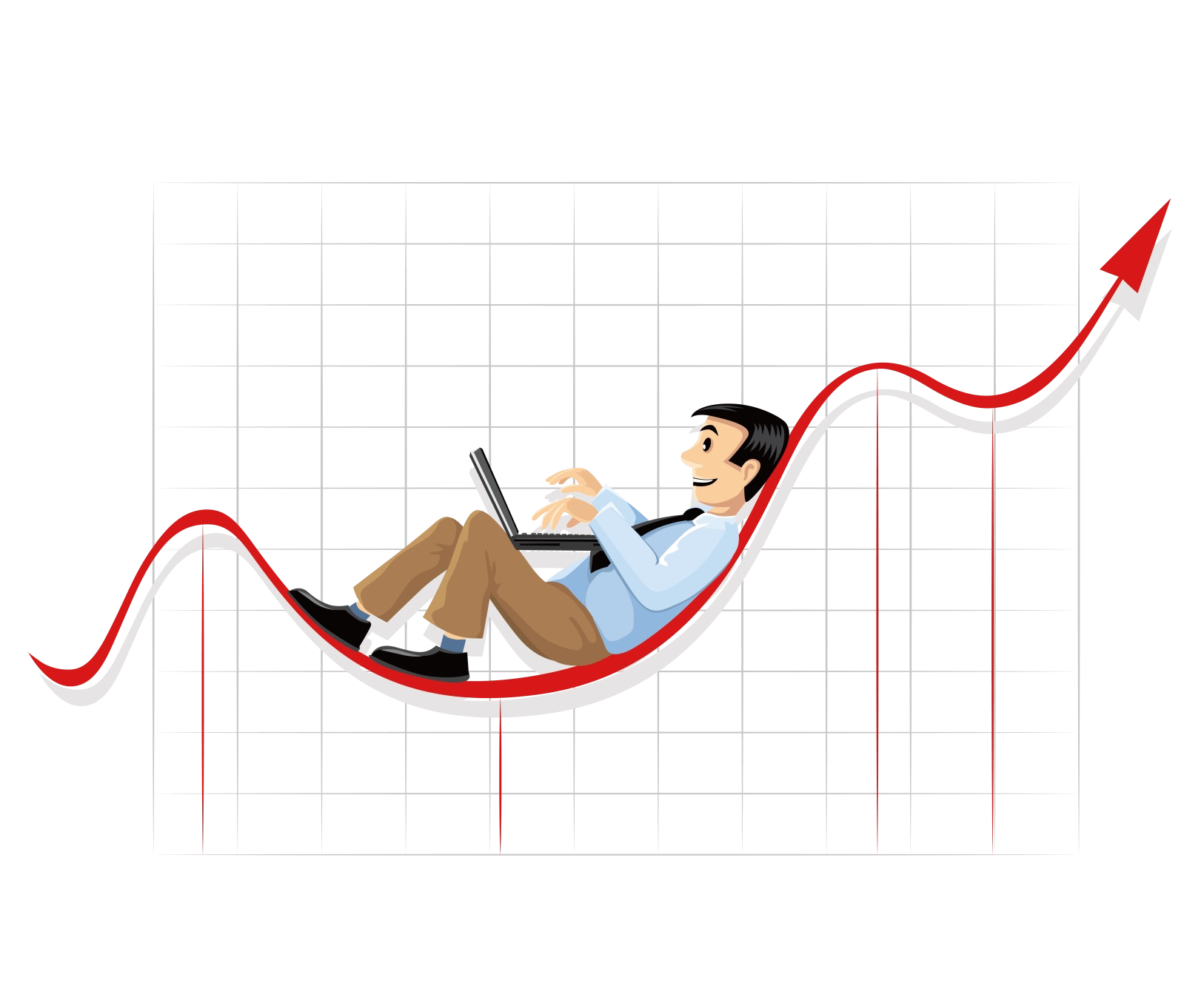 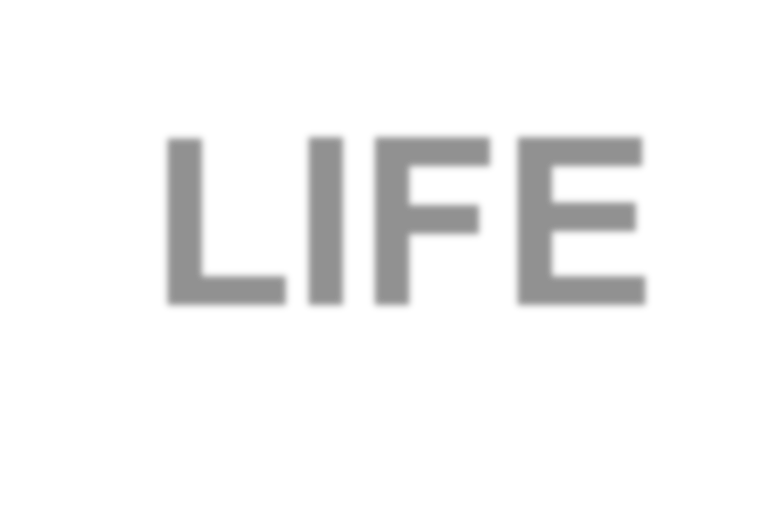 LIFE  CHANGE  OPPORTUNITY
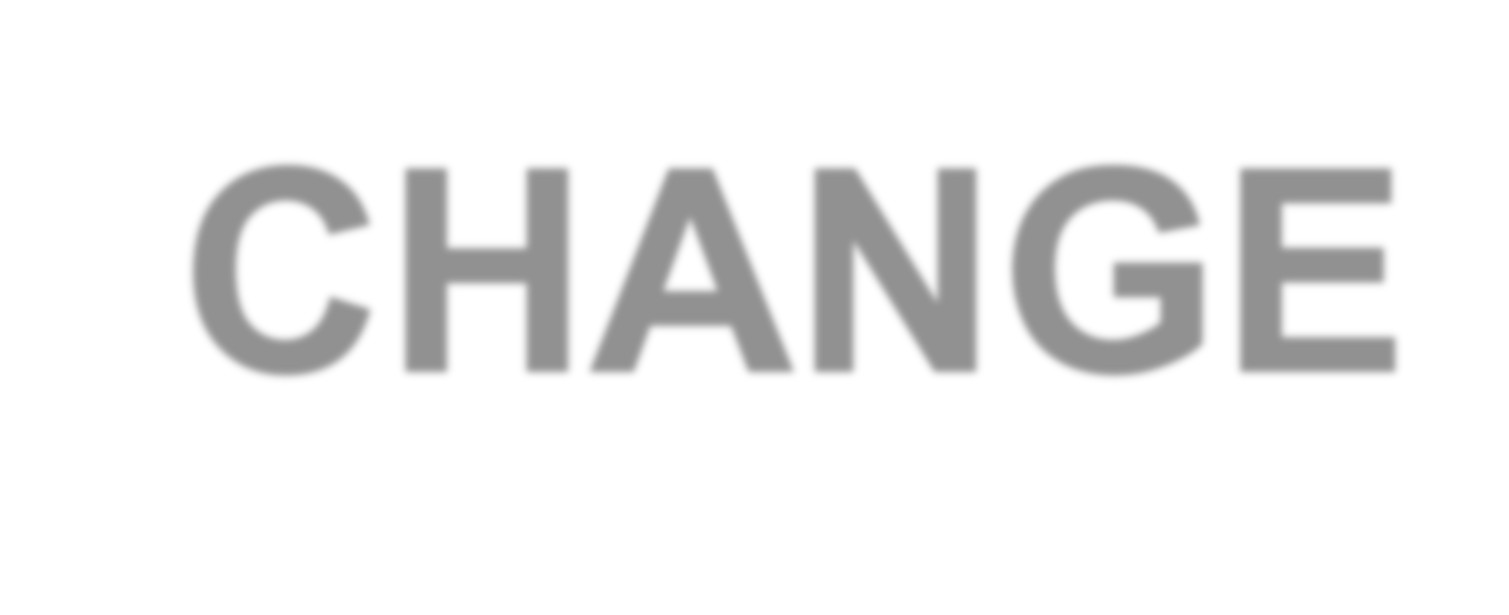 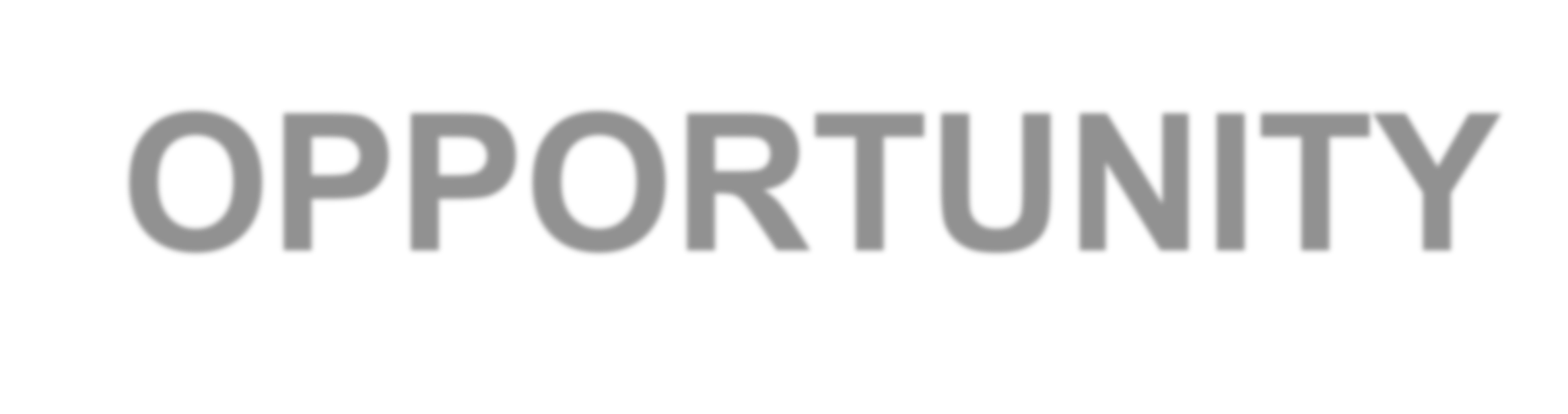 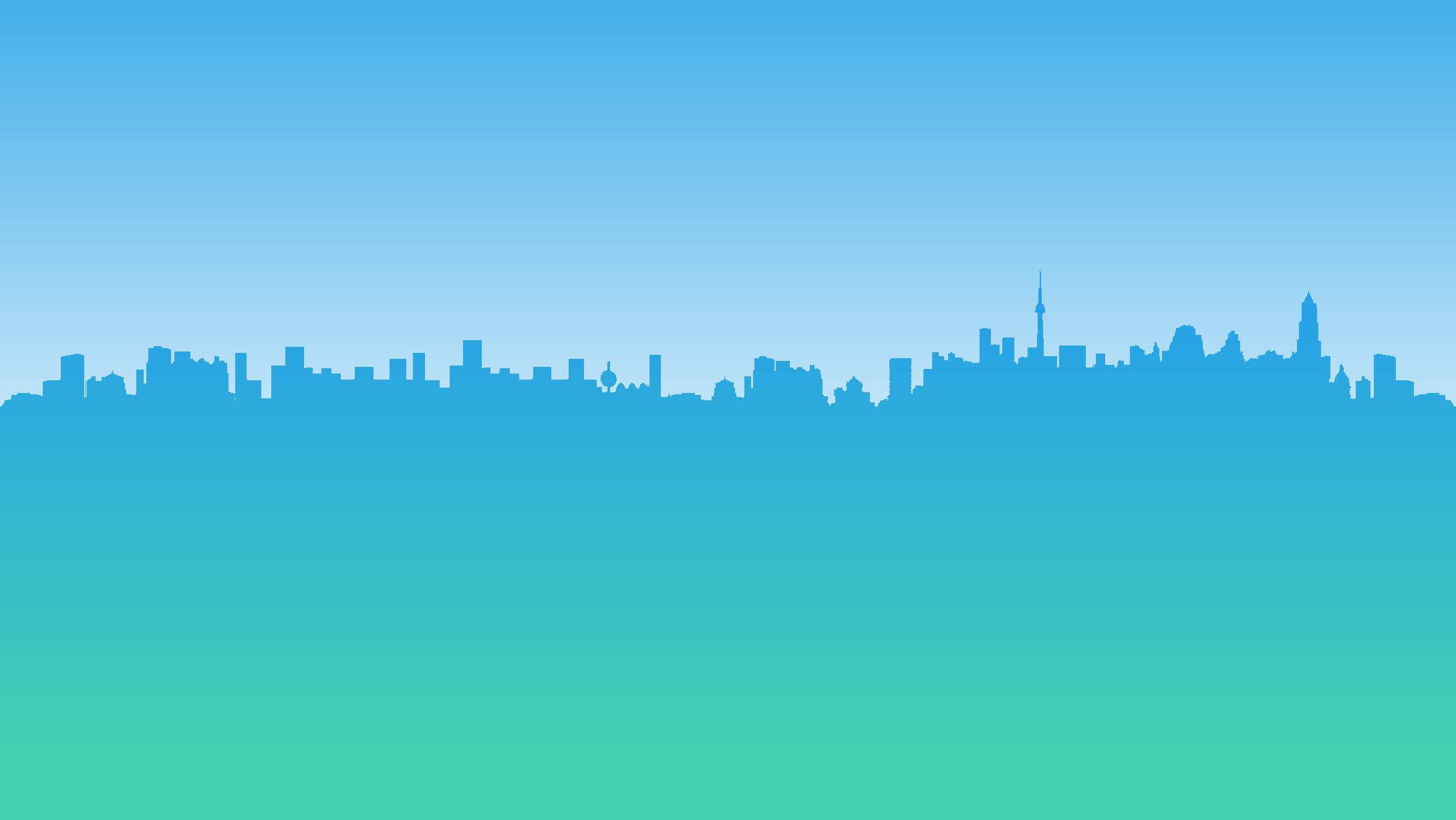 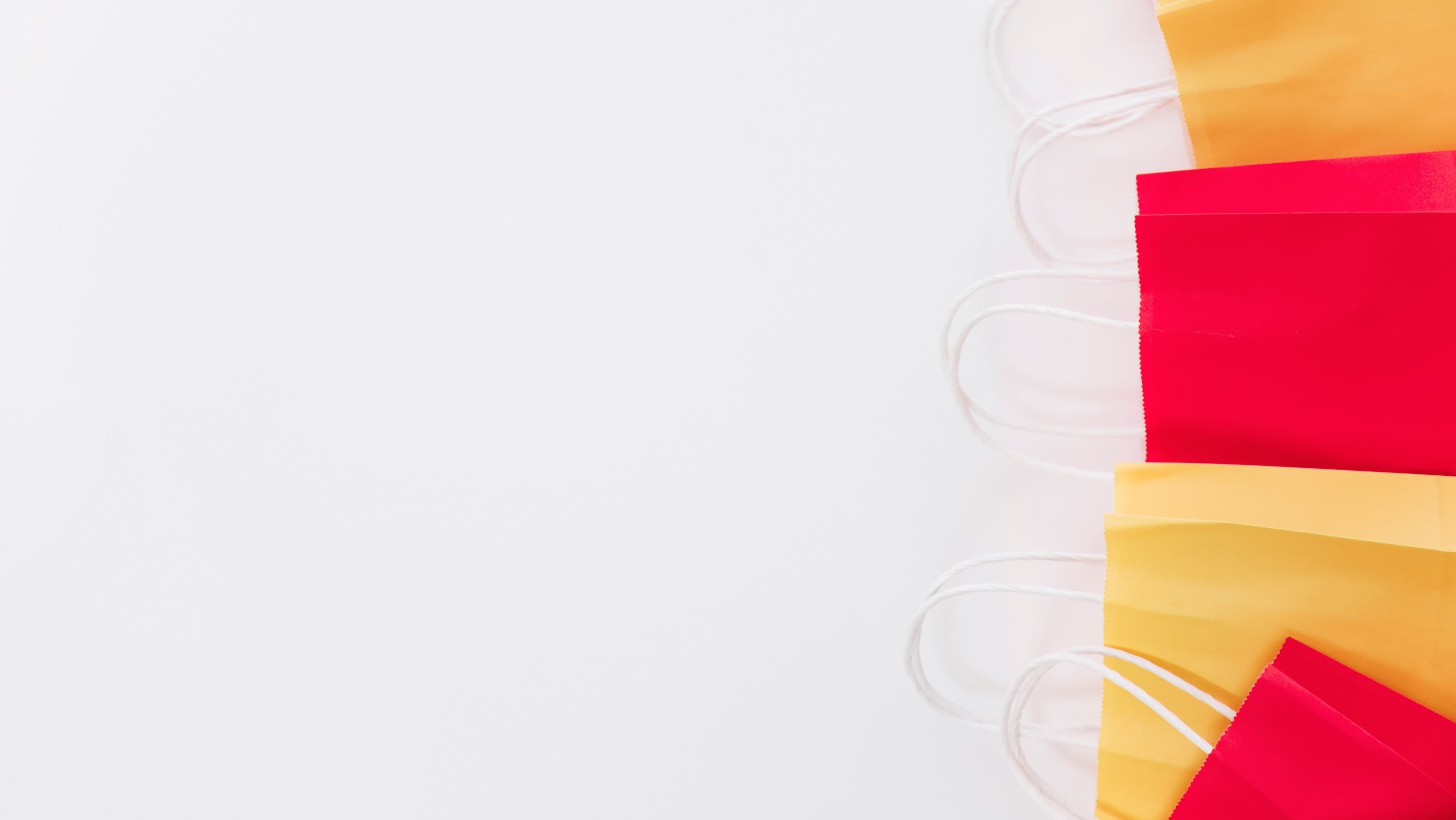 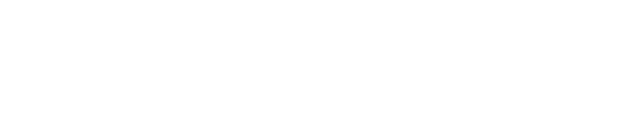 WELCOME  TO
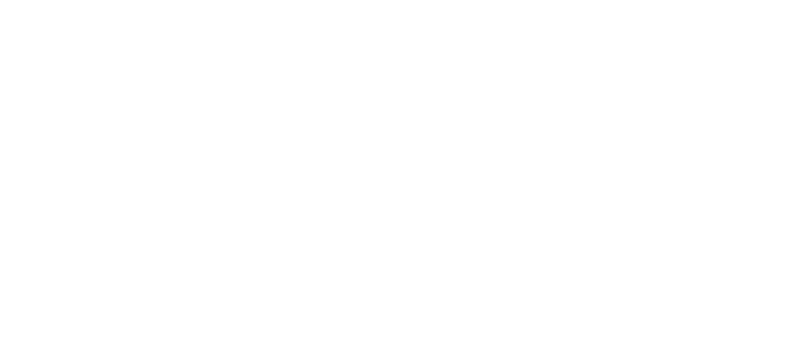 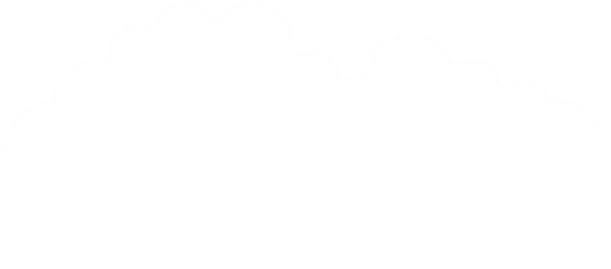 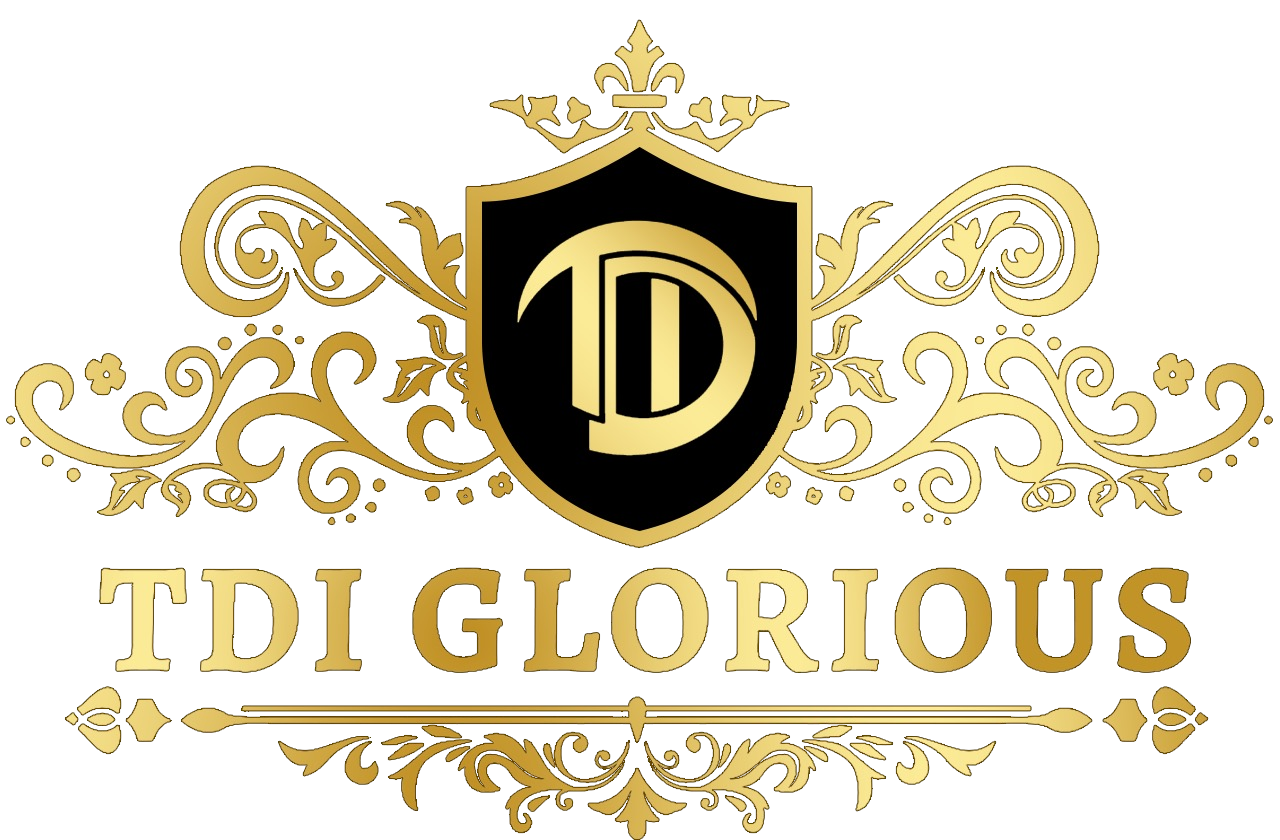 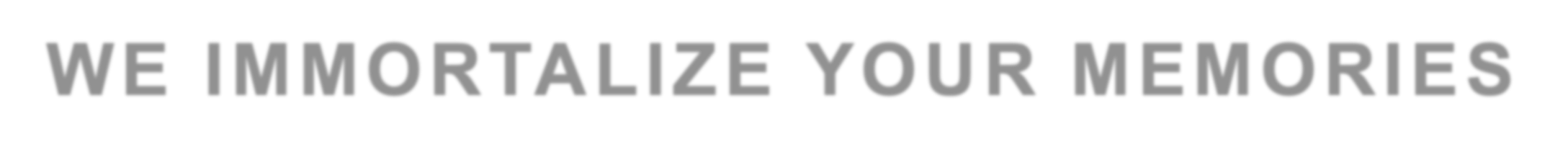 WE	IMMORTALIZE	YOUR	MEMORIES
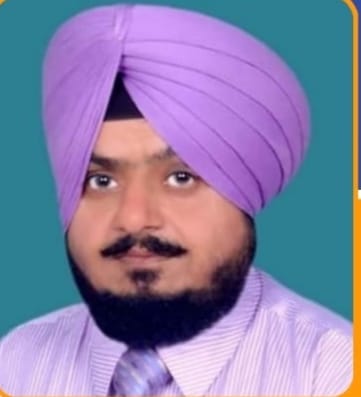 Qualification : Post Graduation

Experience:
5 Years experience in music industry as a Company owner.
8 Years Teacher experience in own school.
26 Years experience in Direct Selling.

Running Project:
Shaheed Bhagat Singh Public School, 
Gobindpura, Bathinda, Punjab.
Sukhpal Singh(MD)
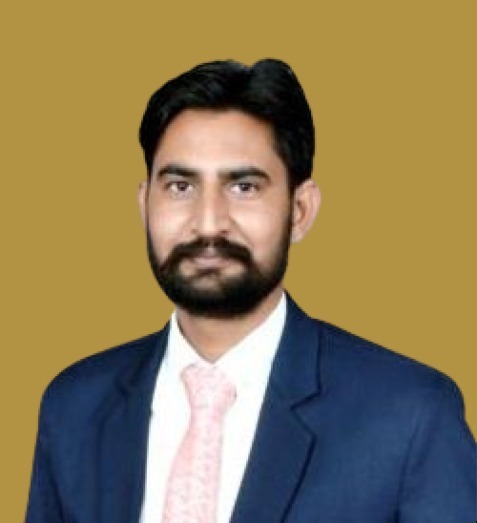 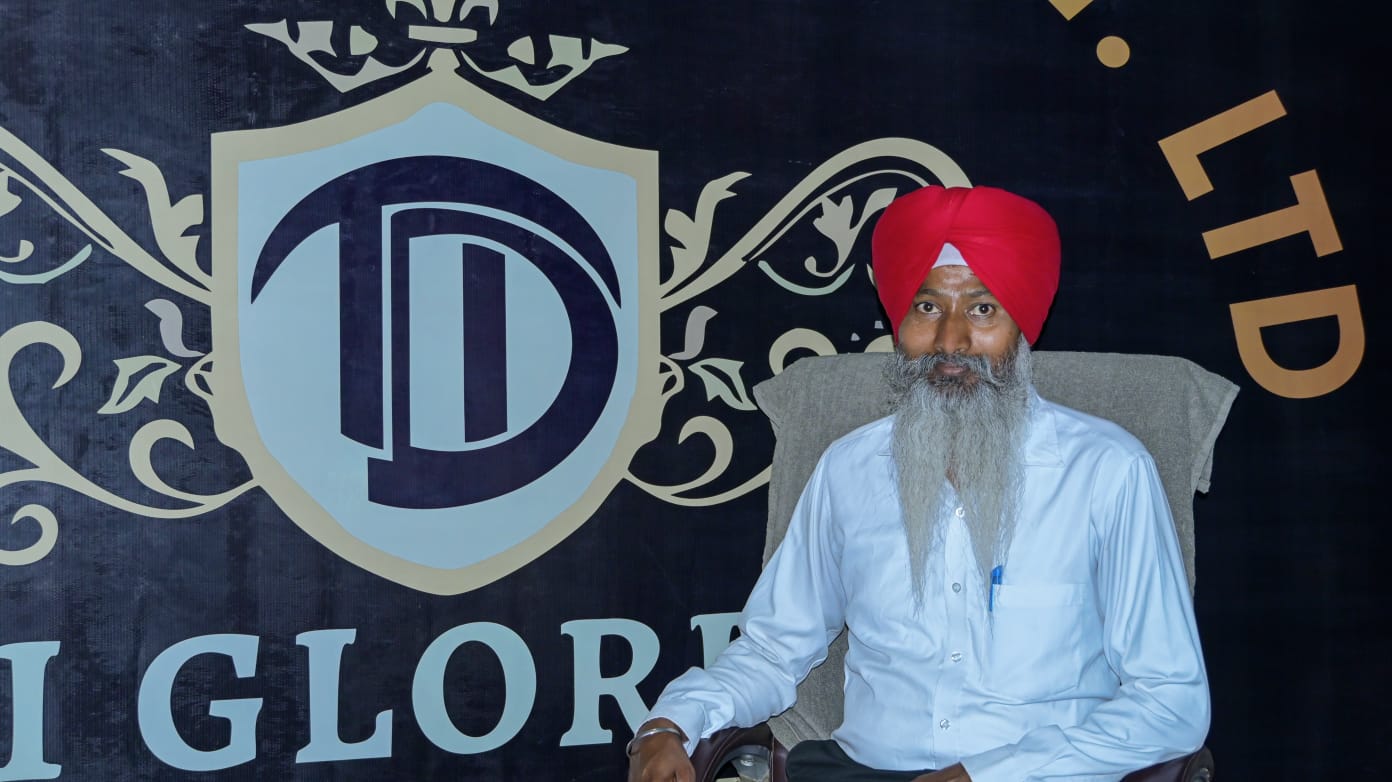 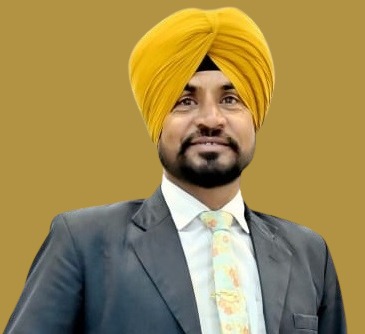 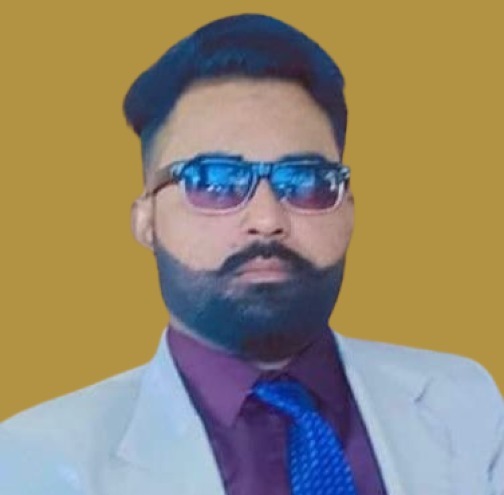 Gurpiyar Singh(Director Public
Relation)
Avtar Singh(Director Operation)
Sandeep Singh(Director Sales)
Rashpinder Singh(Director Services)
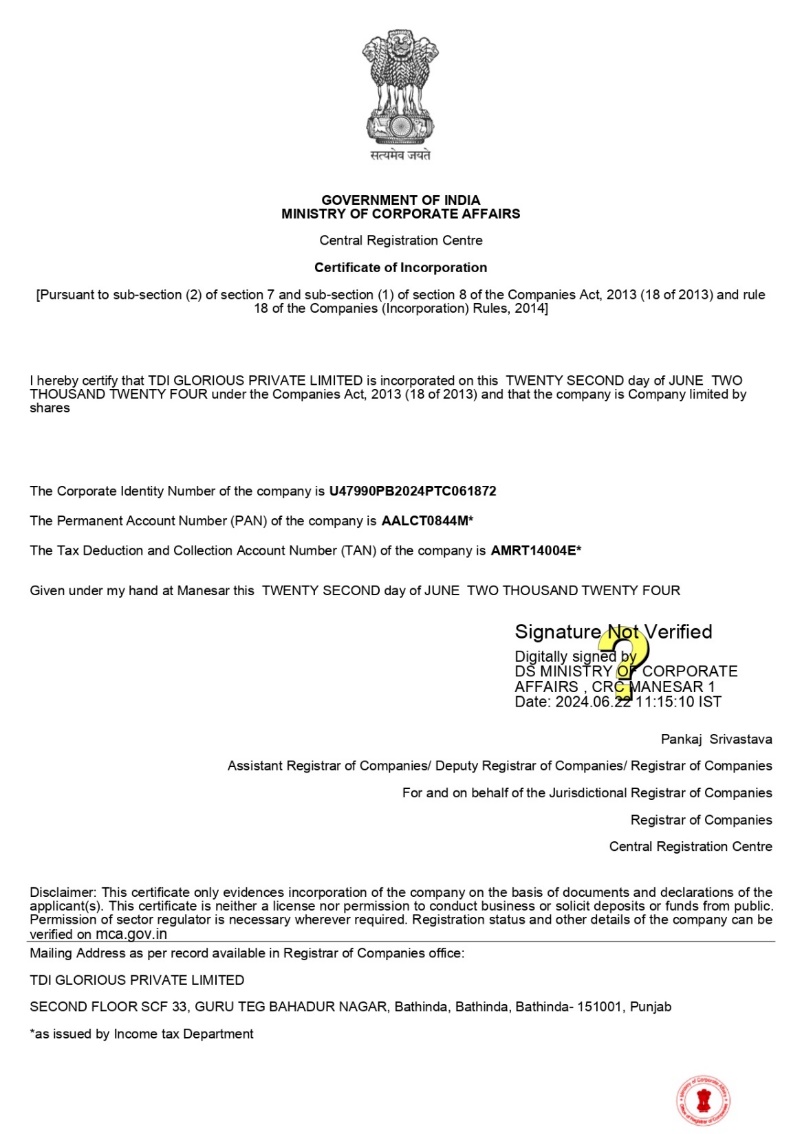 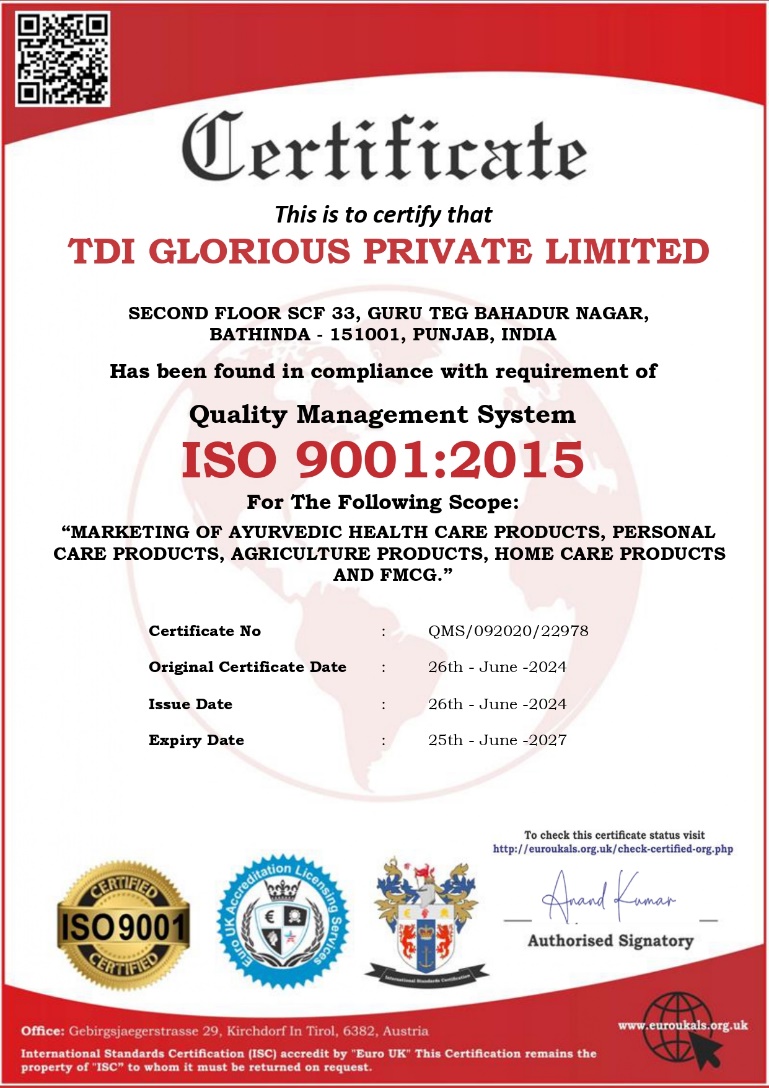 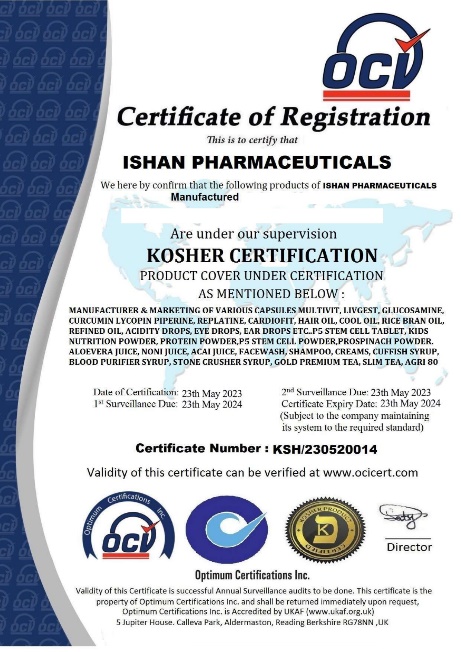 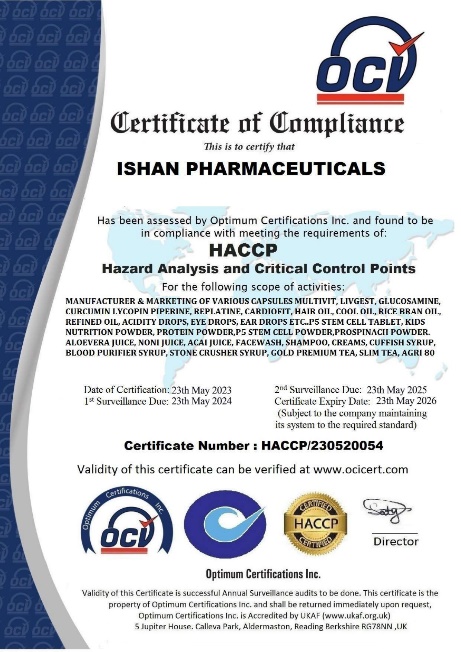 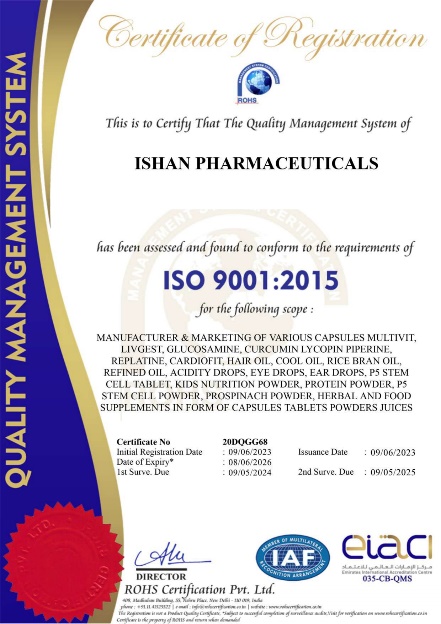 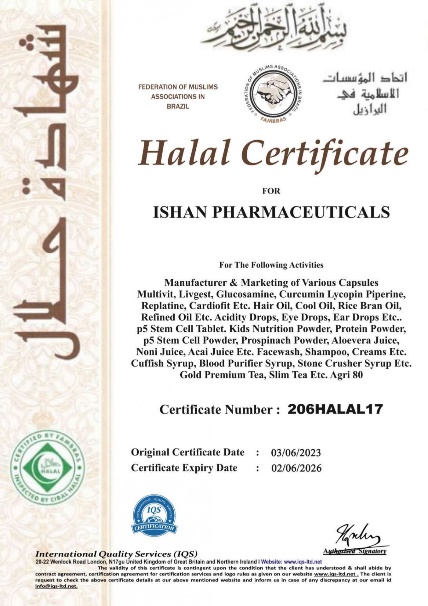 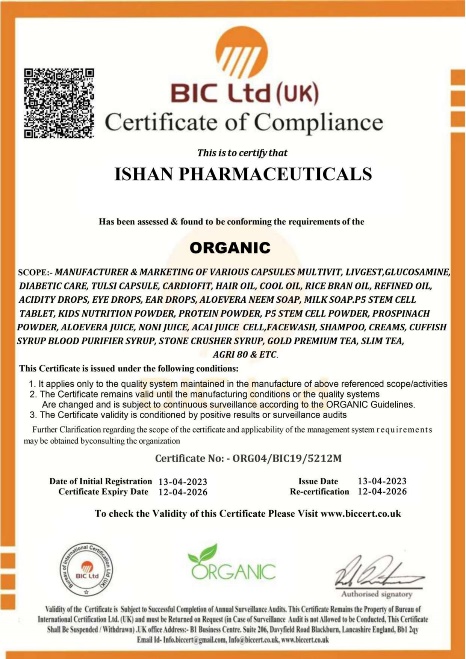 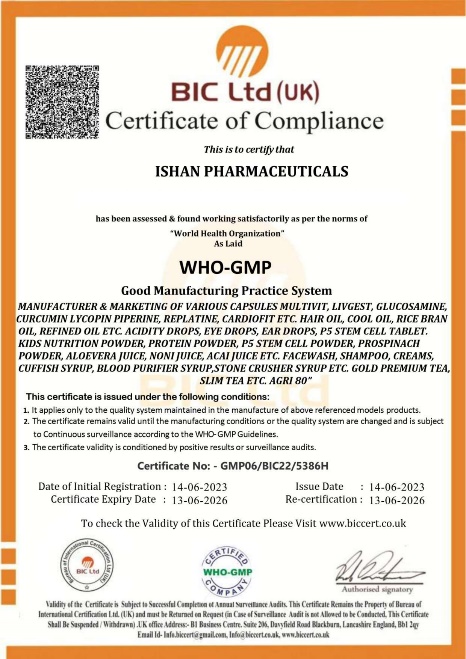 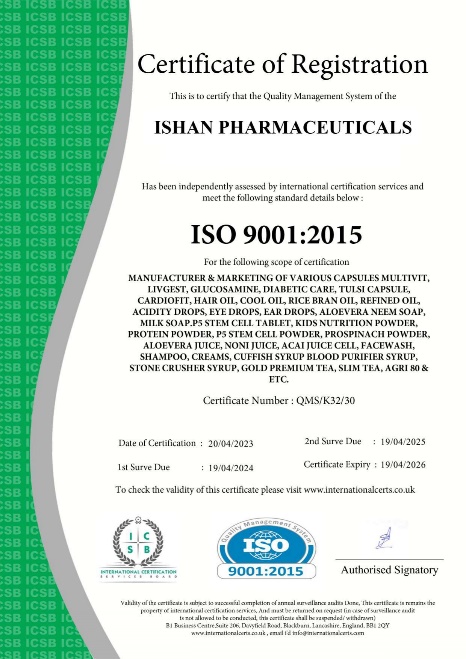 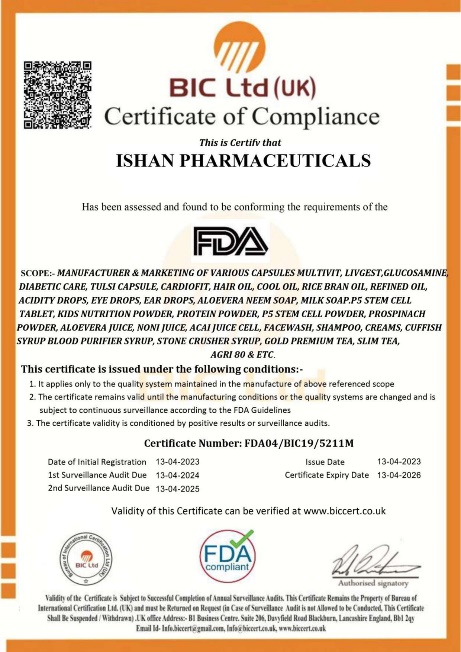 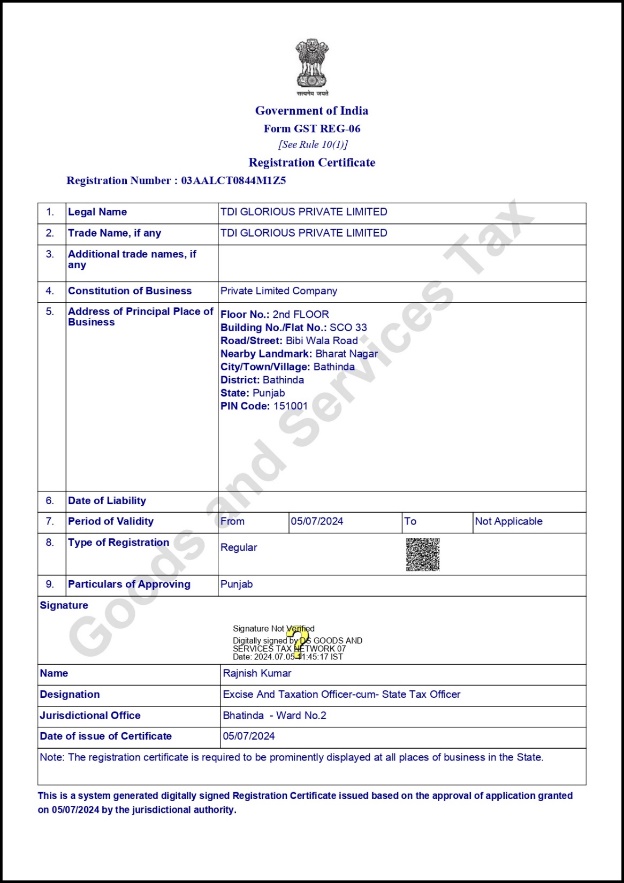 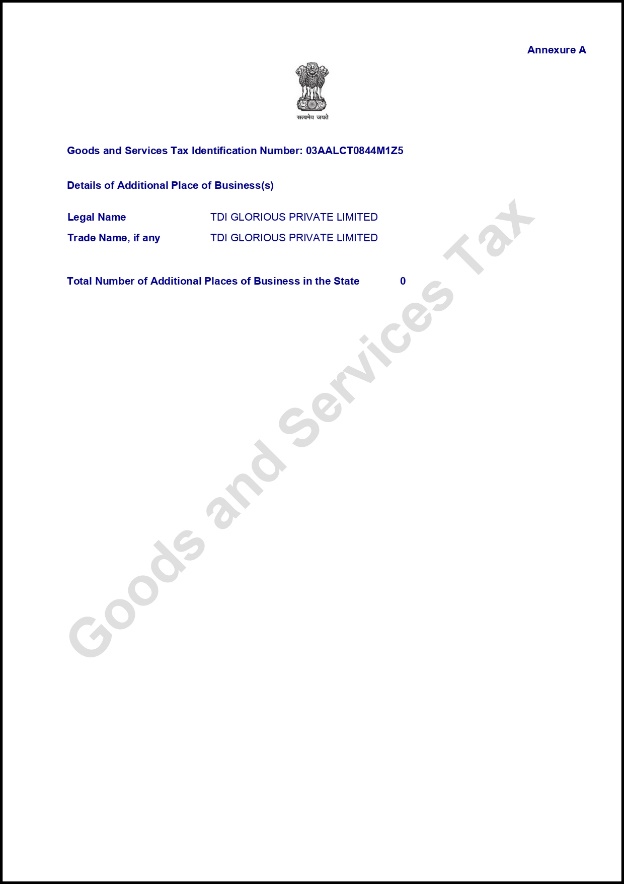 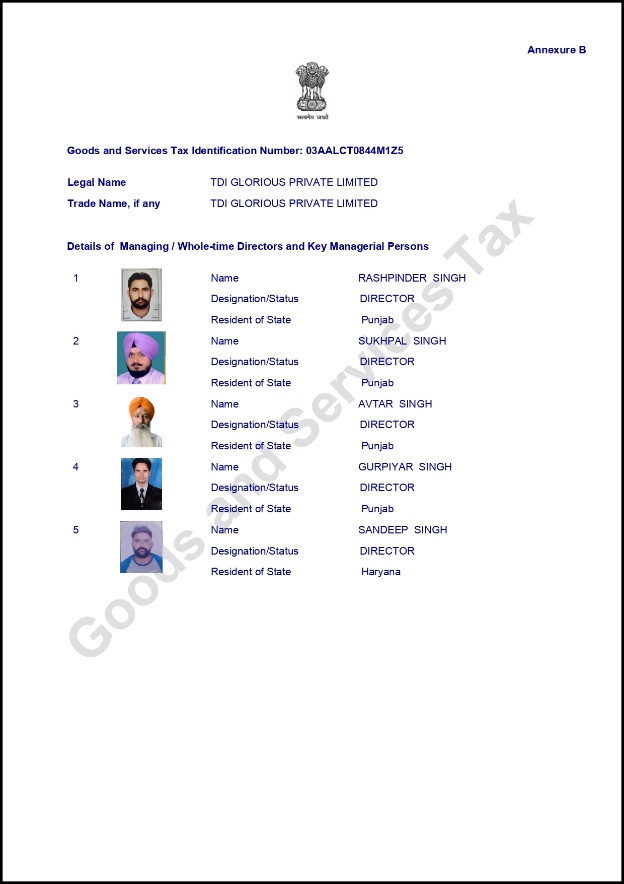 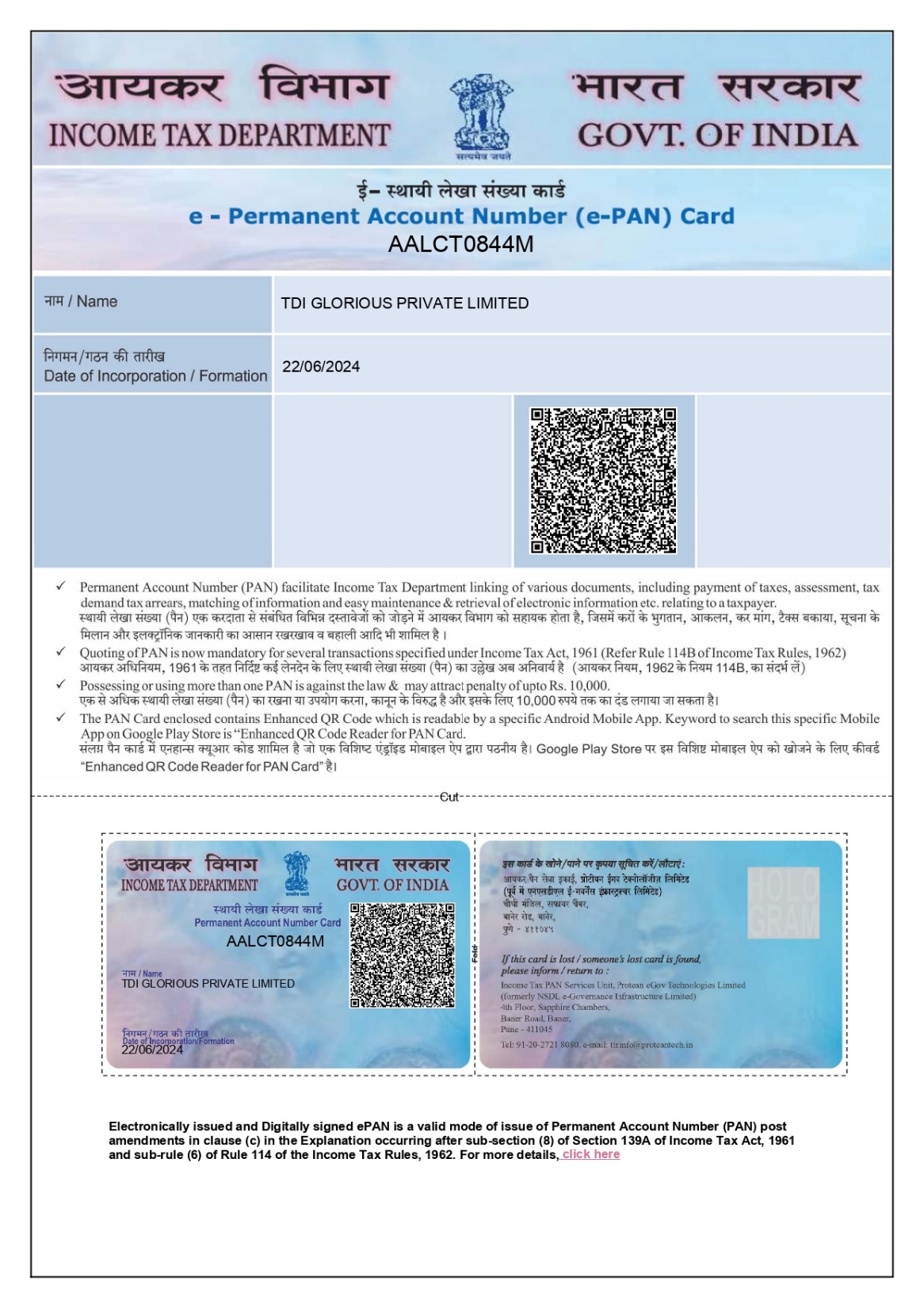 TERMS
Closing
Payout

Capping
Reward  Closing
Daily Basis
Daily Basis  50000/-Daily  Weekly
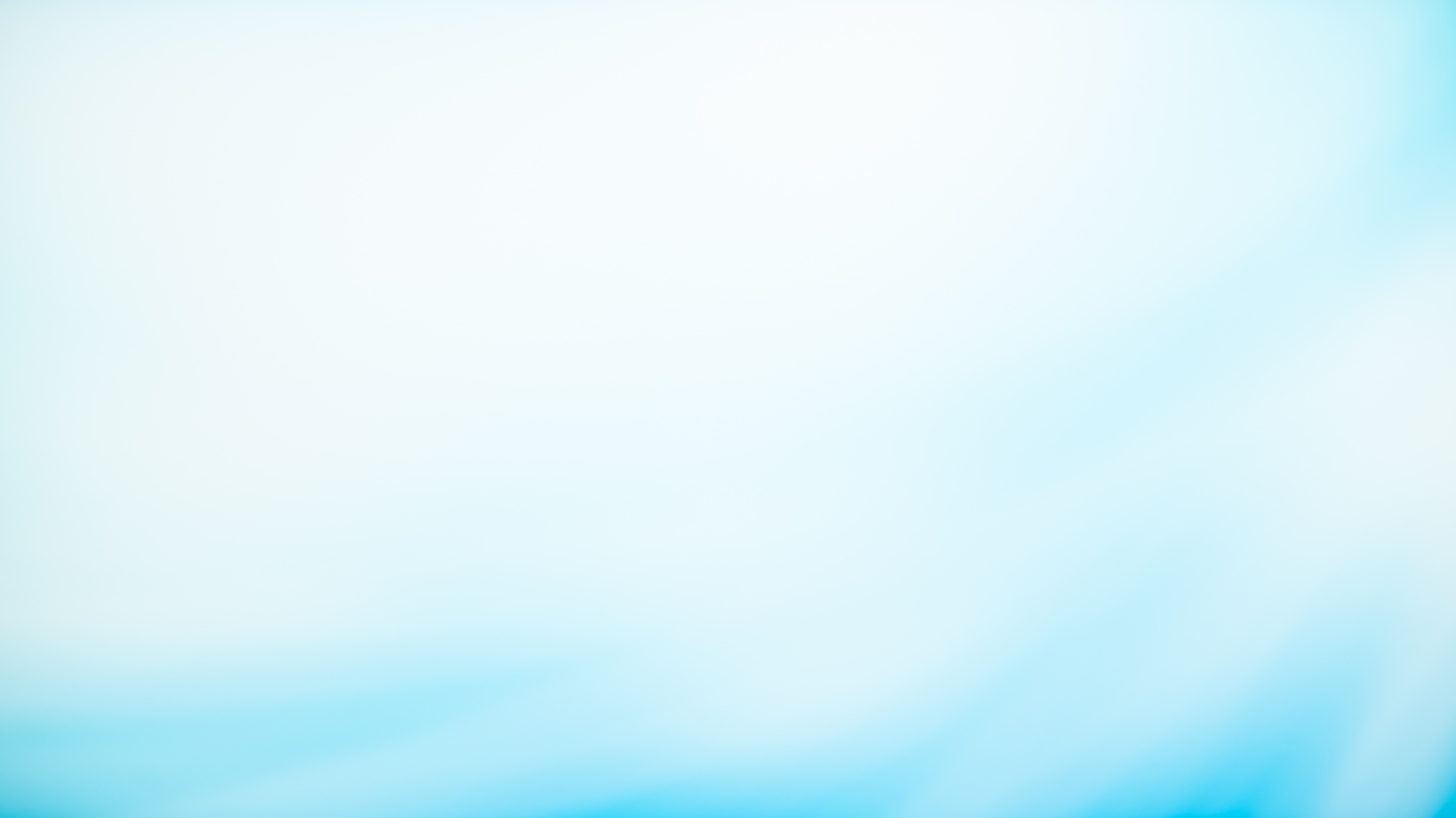 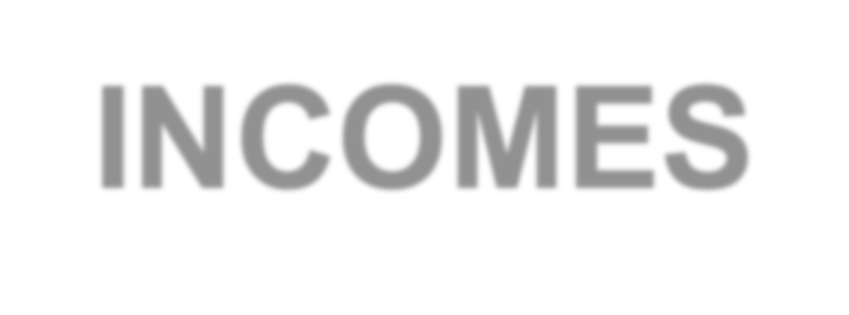 INCOMES
RETAIL BONUS

DIRECT SPONSOR

TEAM TURNOVER BONUS

LEVEL INCOME

DEVELOPMENT INCENTIVE

REWARD

ROYALTY

DOMESTIC TOUR

RETREAT PROGRAMS

INTERNATIONAL TOURS
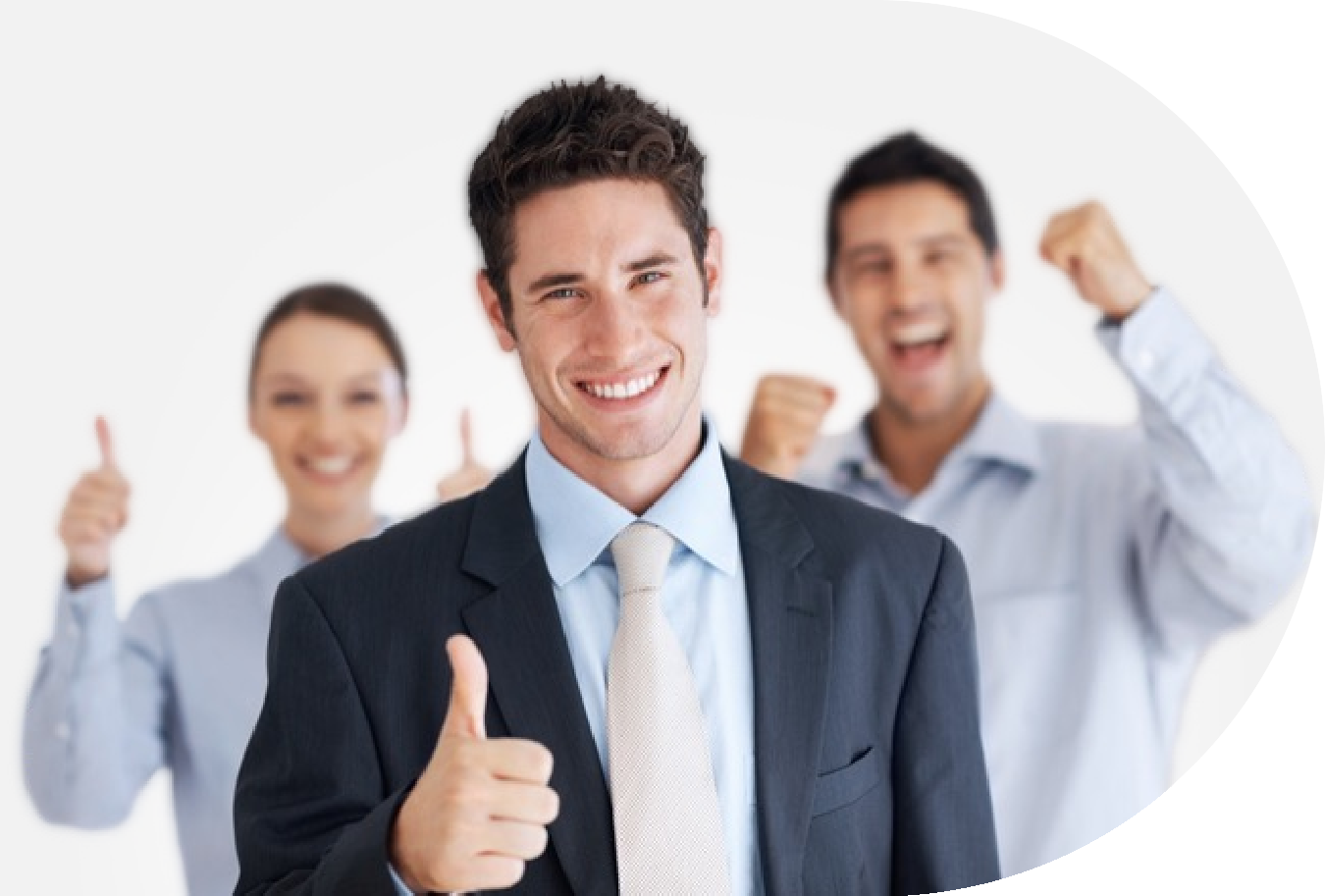 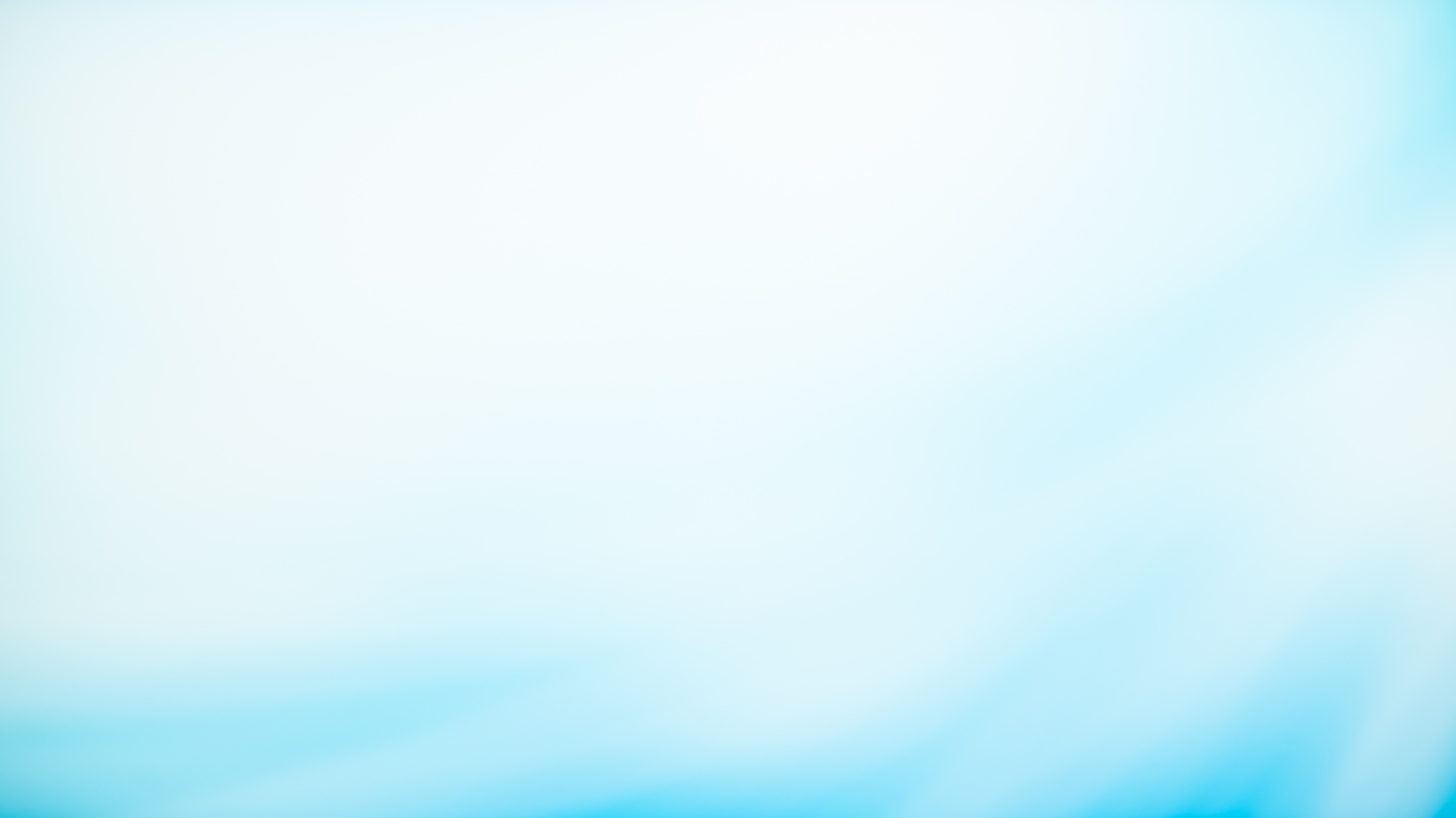 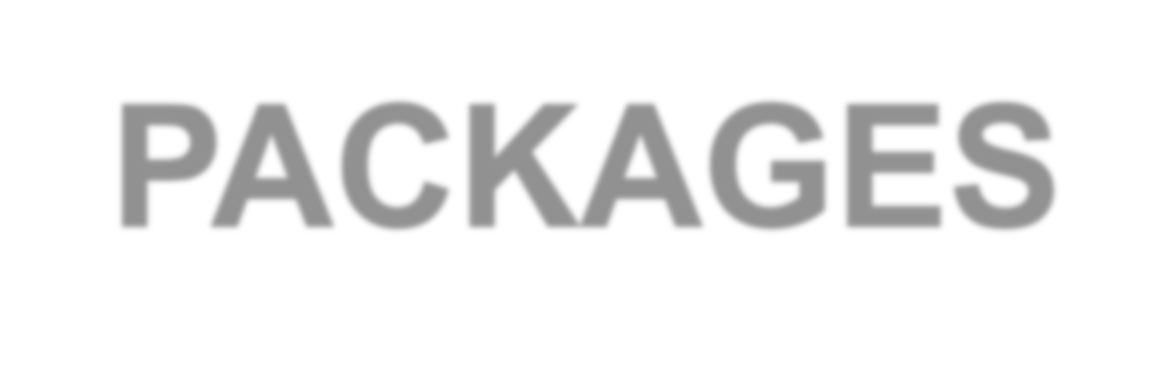 PACKAGES
PERSON PURCHASE  PRODUCTS OF 40 PP
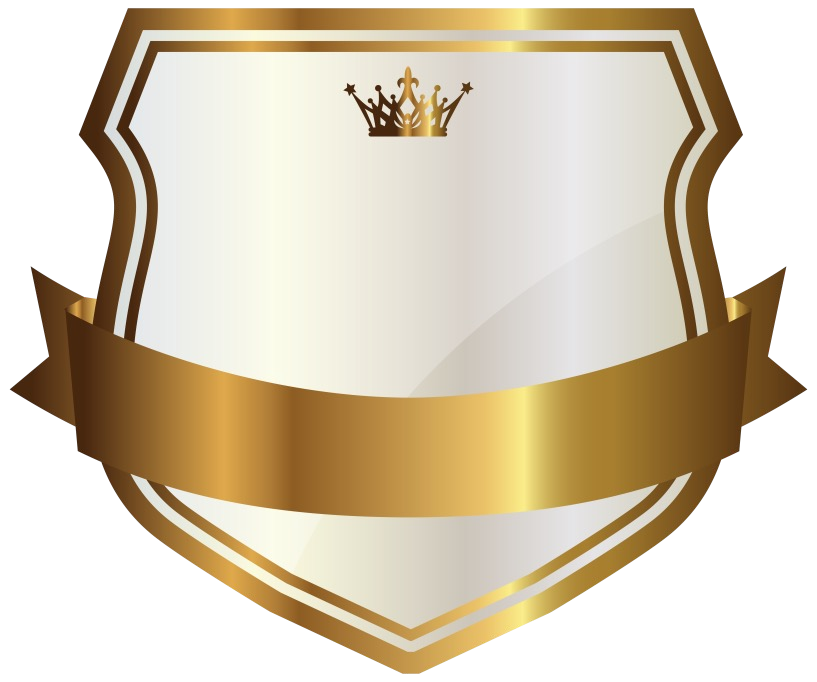 DP OF 40DPP (HEALTH PRODUCTS) UPTO RS 4000/-
40 PP
PERSON PURCHASE  PRODUCTS OF 40 PP
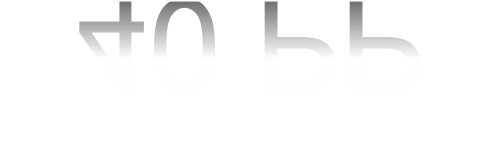 DP OF 40PP (PERSONAL CARE AND OTHERS) UPTO RS 4500/-
MEANING OF PP - PURCHASE POINTS
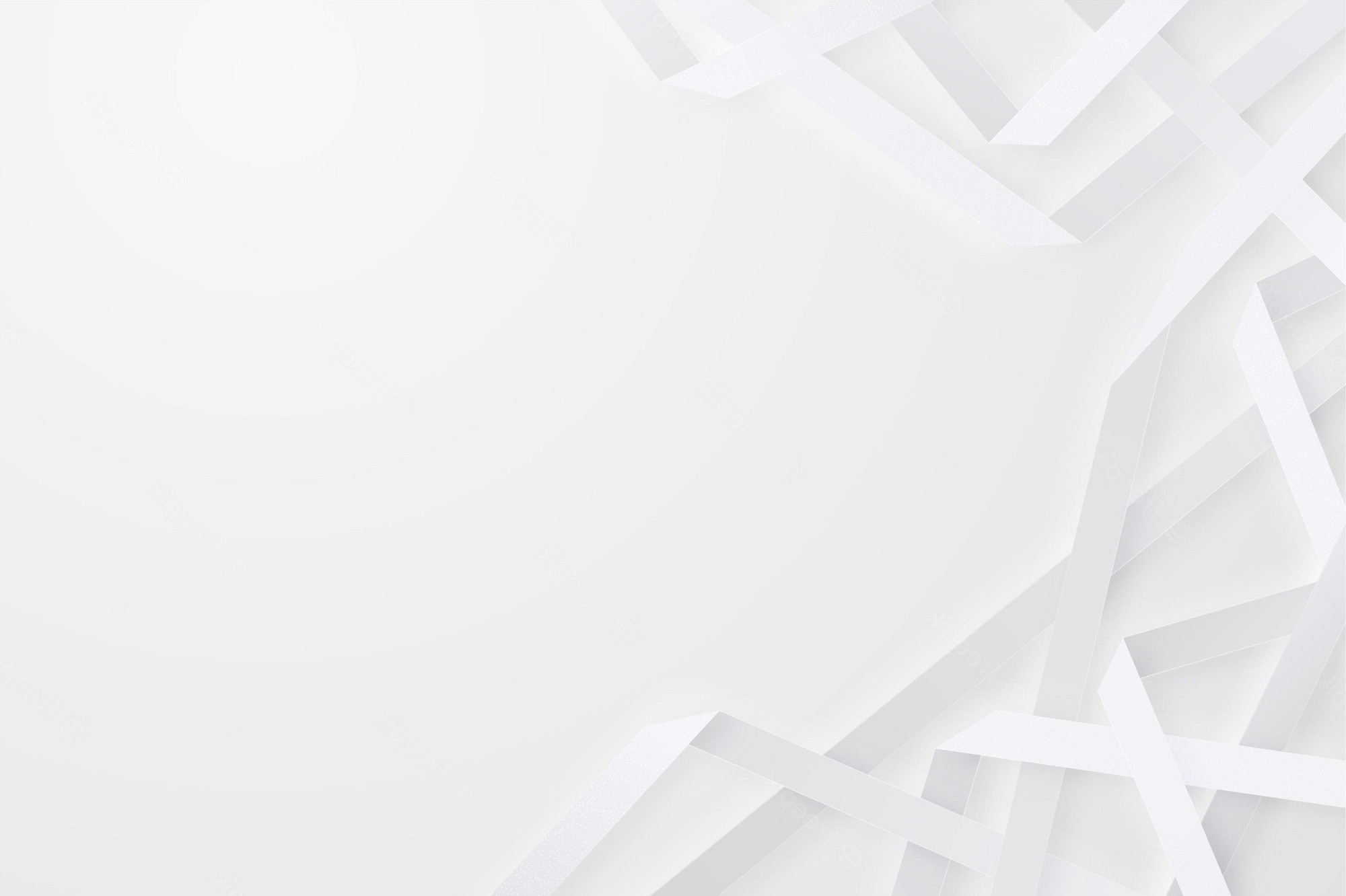 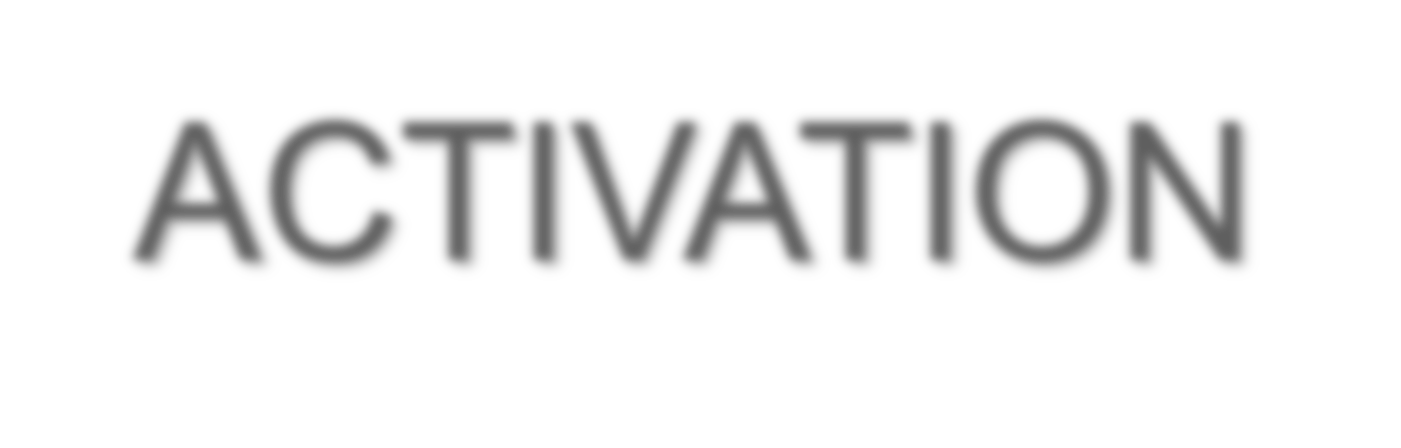 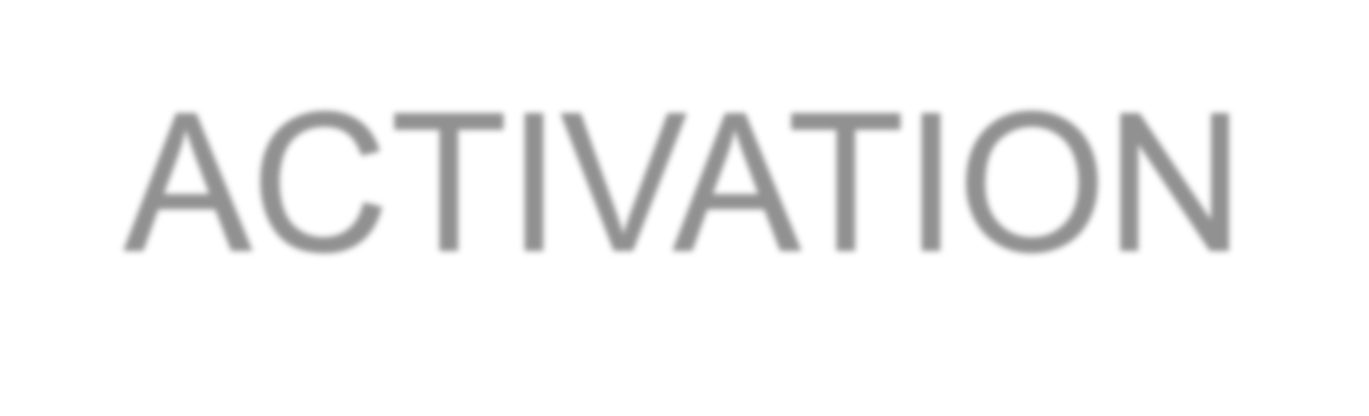 ACTIVATION
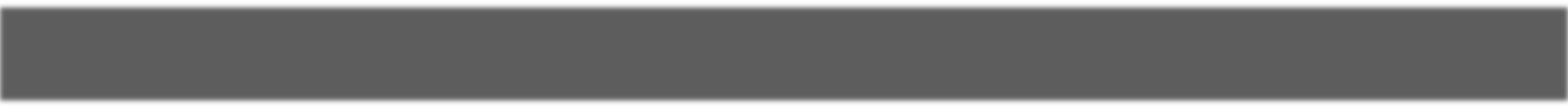 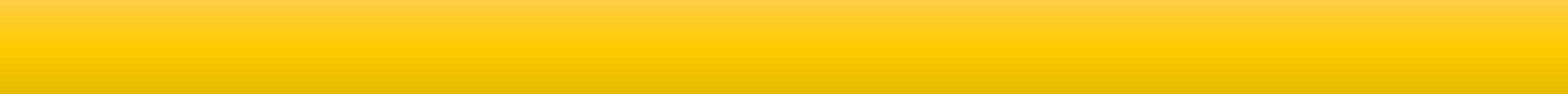 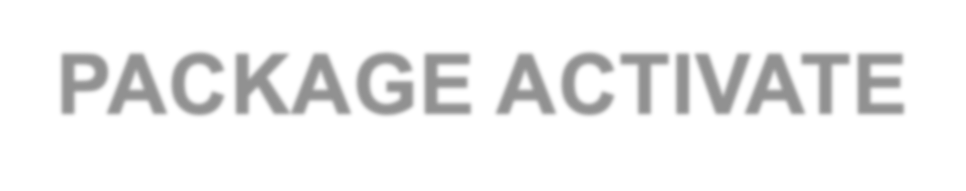 PACKAGE ACTIVATE
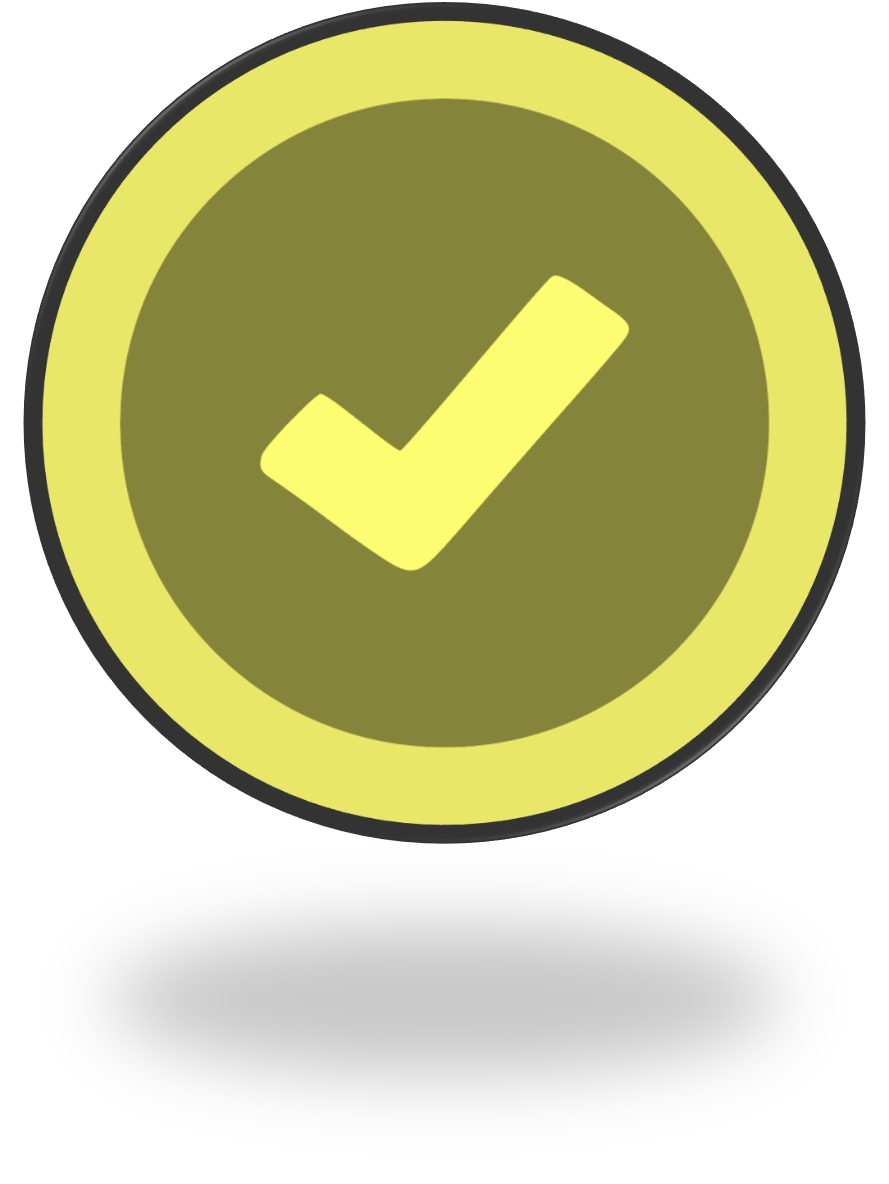 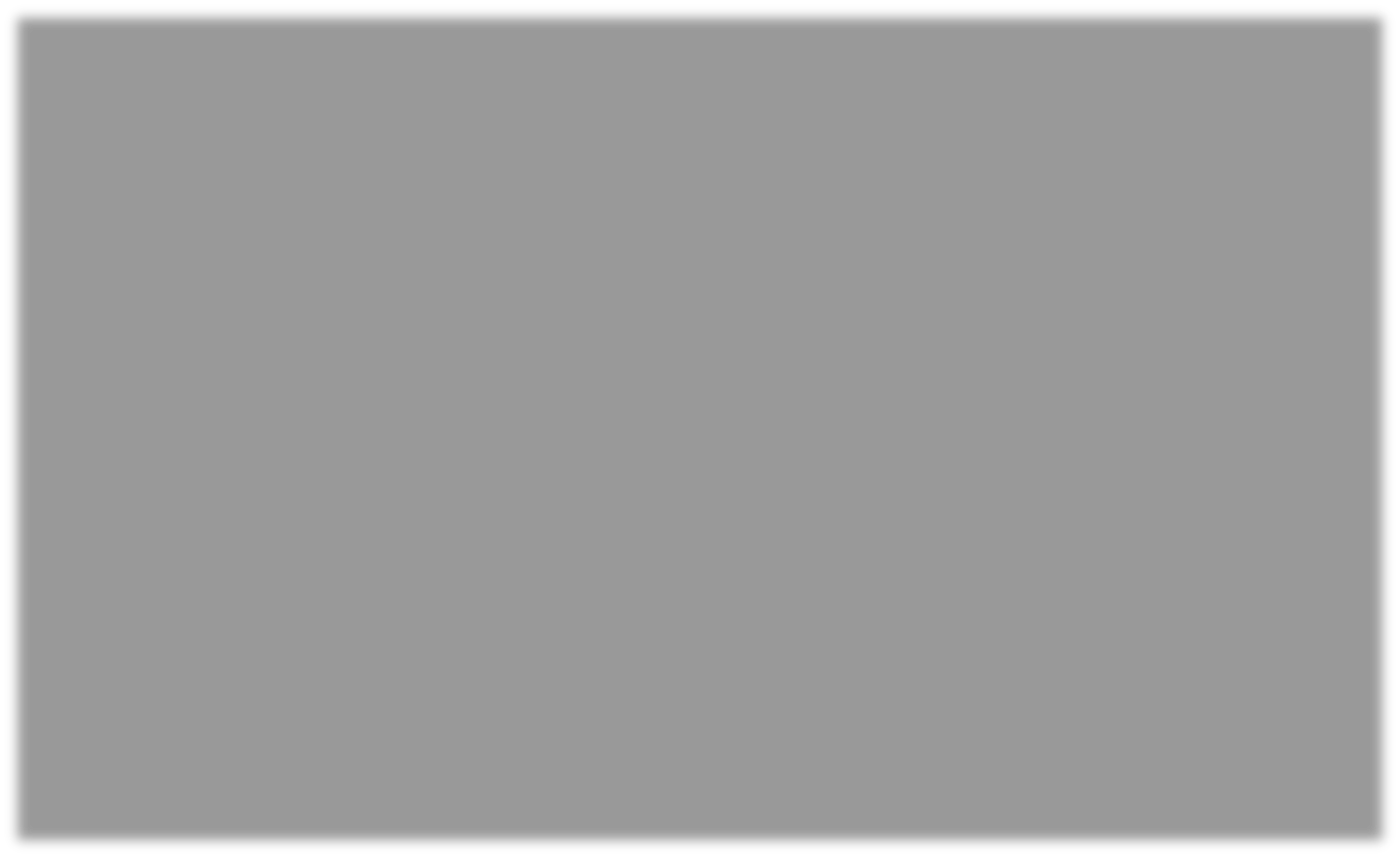 40 PP
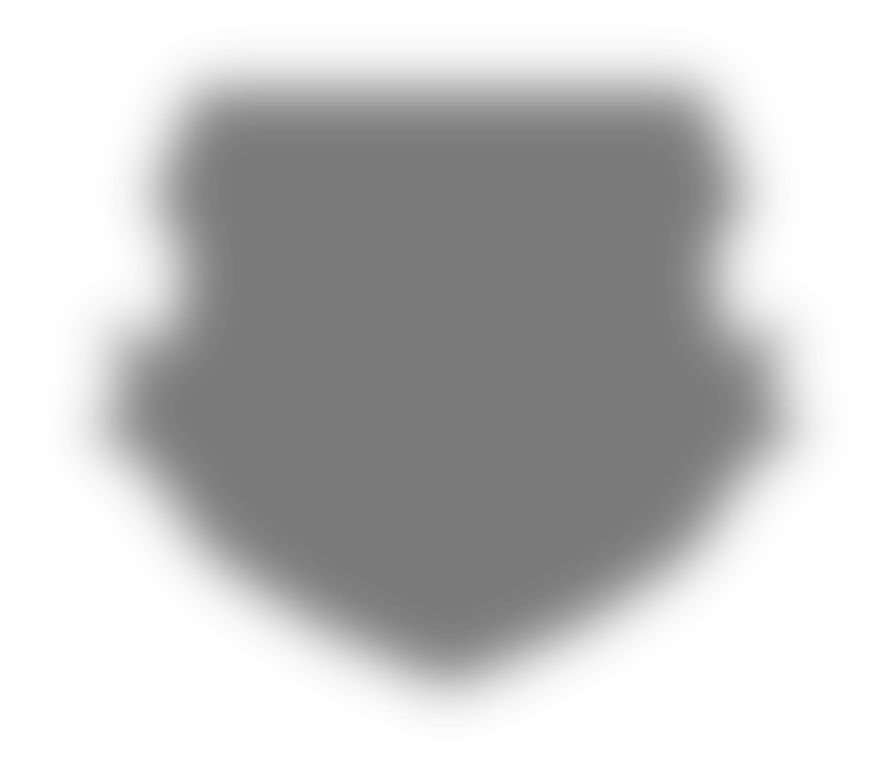 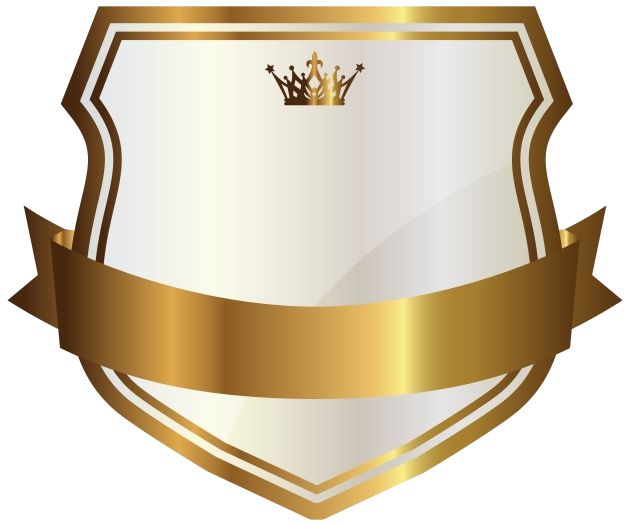 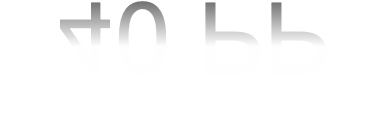 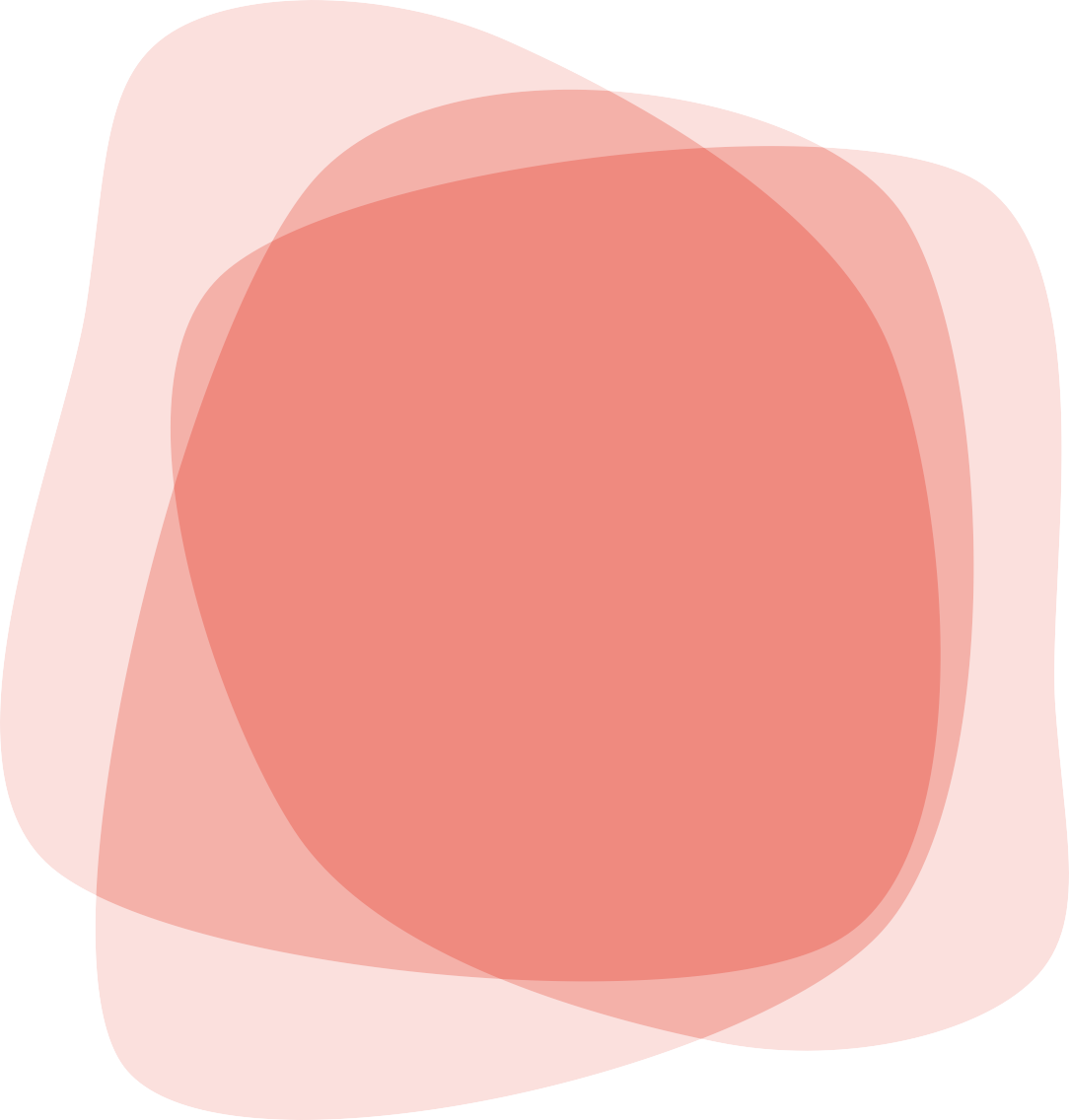 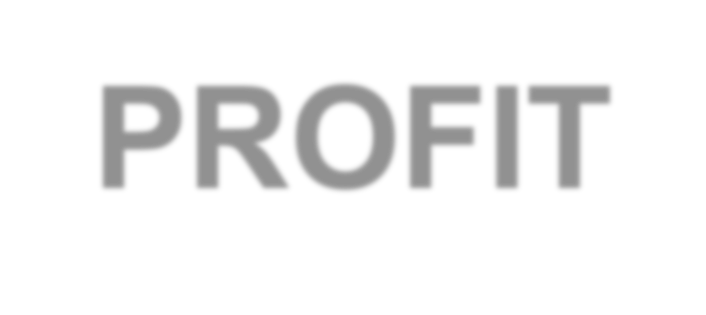 PROFIT
RETAIL  INCOME
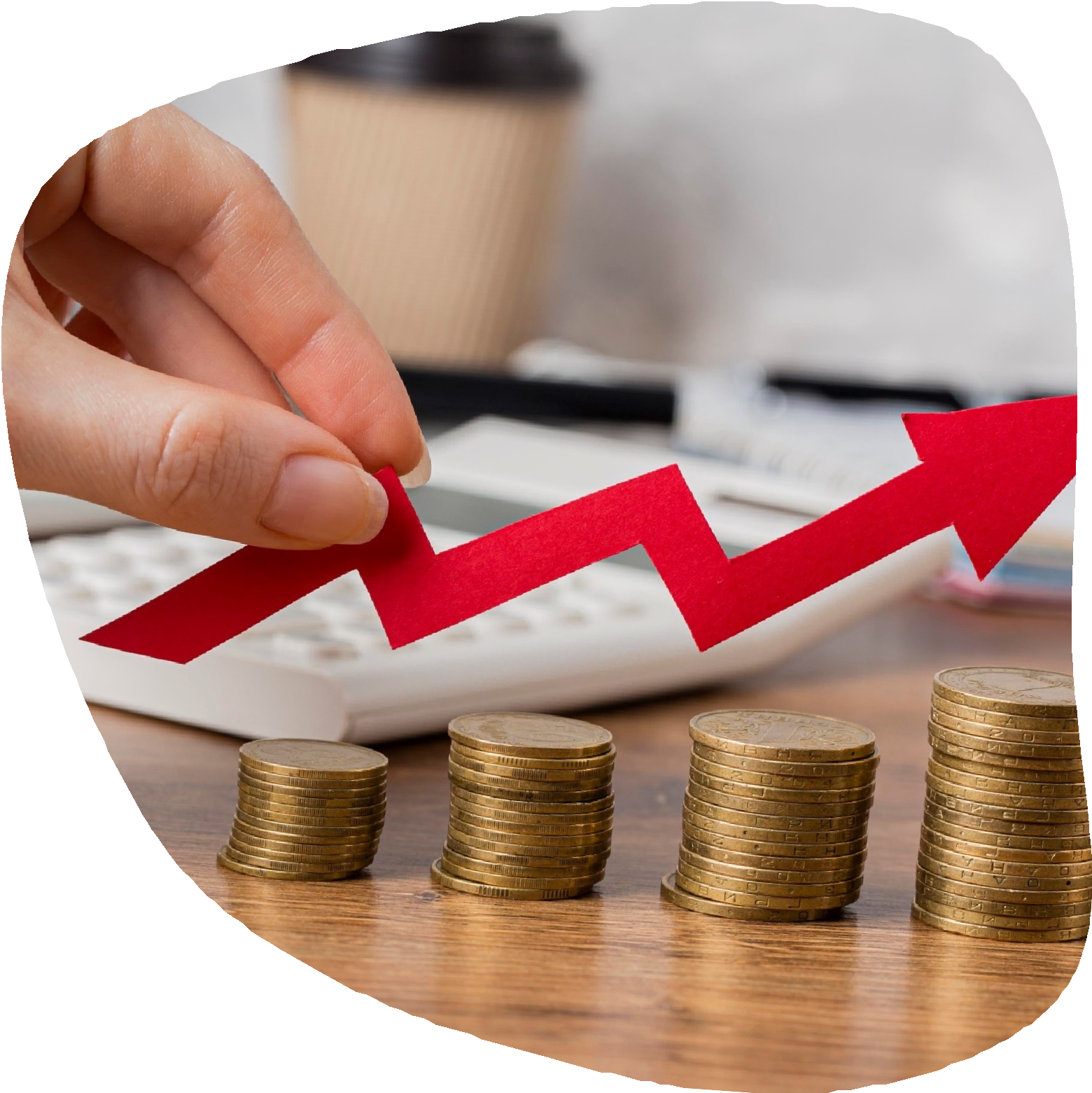 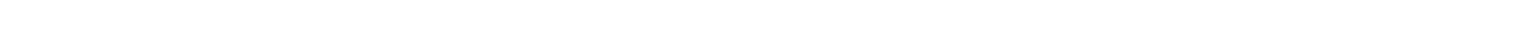 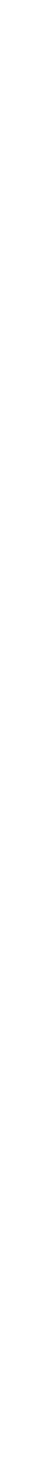 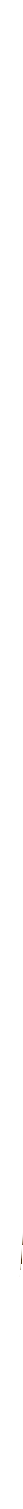 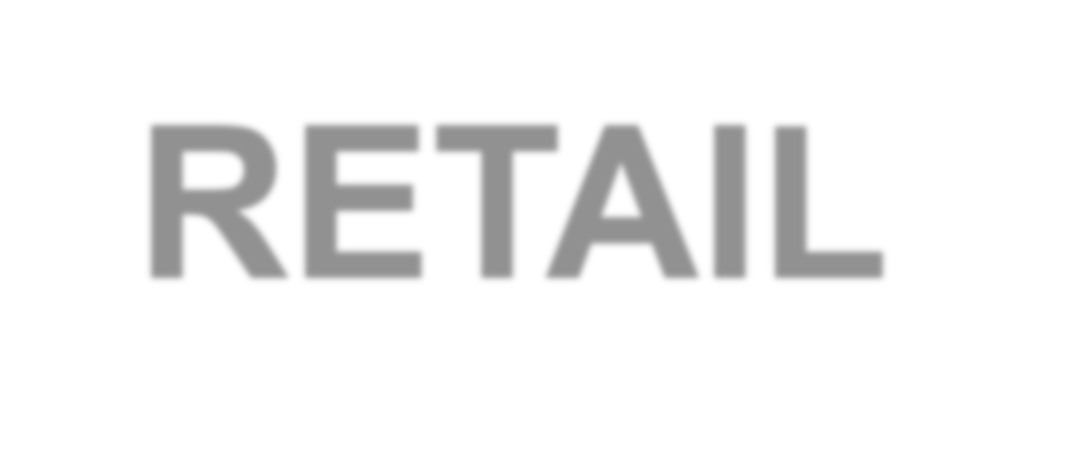 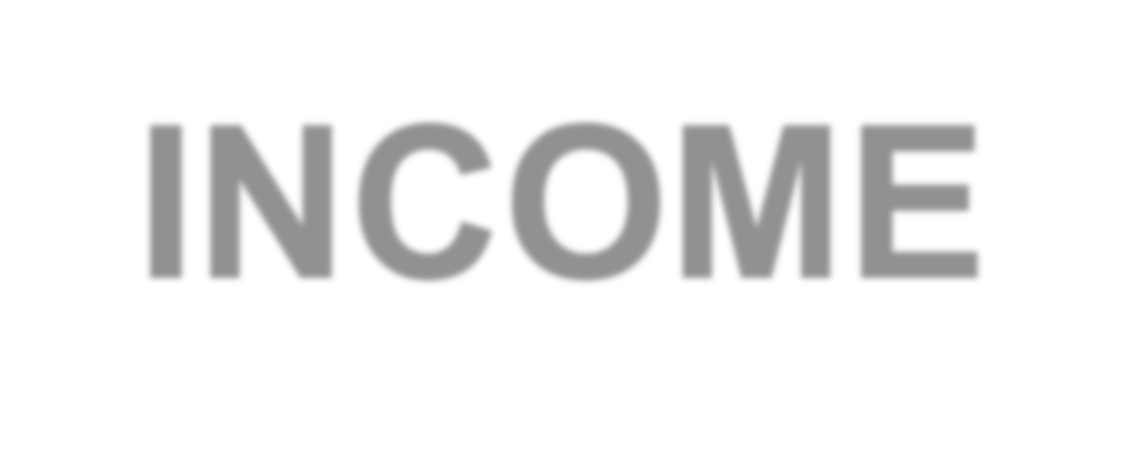 UP TO 25%  INCOME 
ON SALE
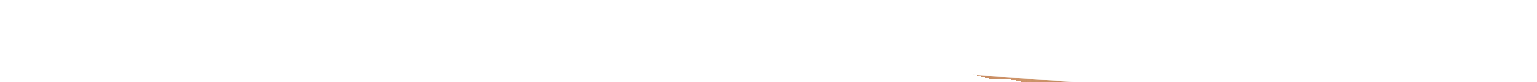 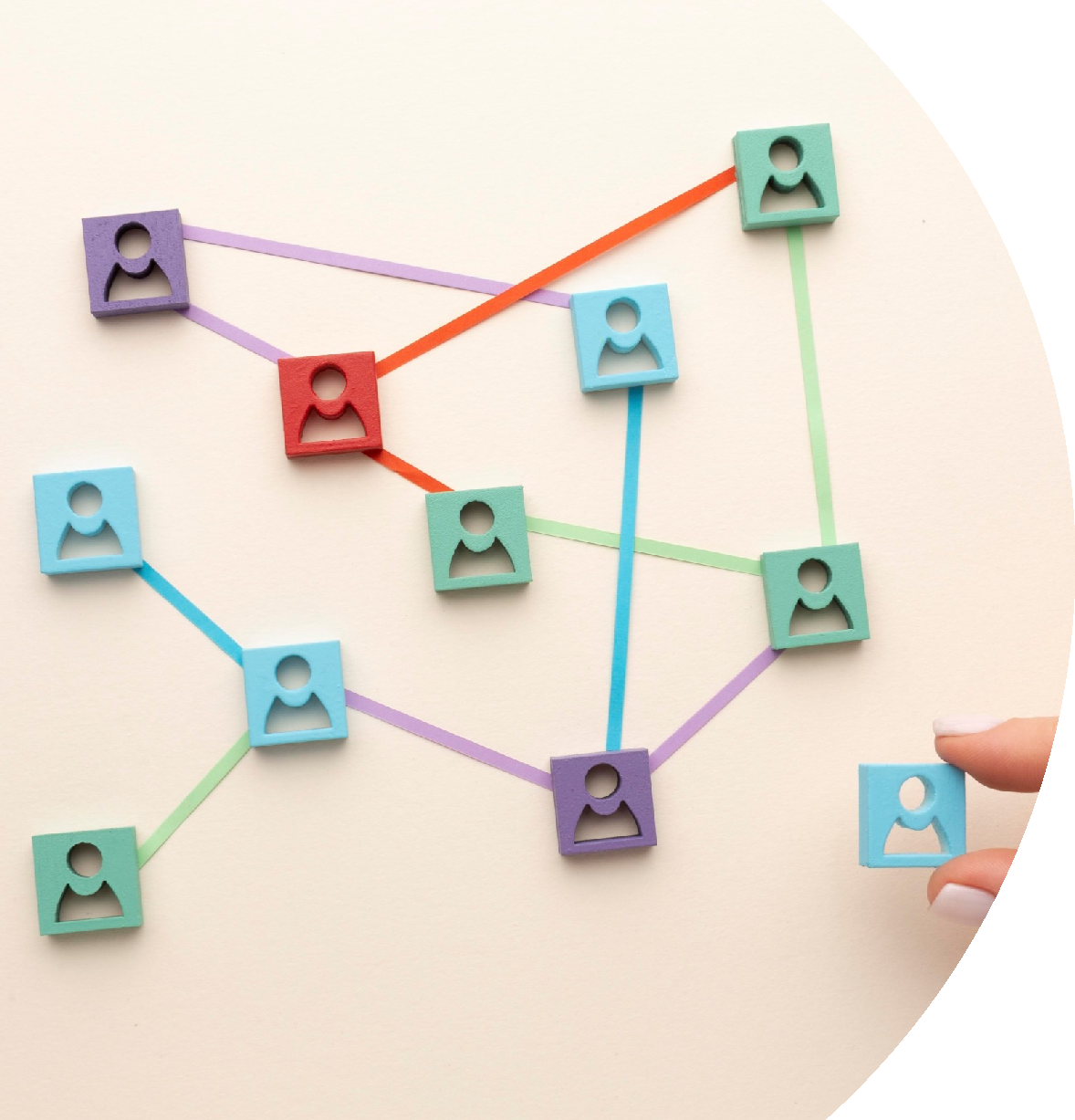 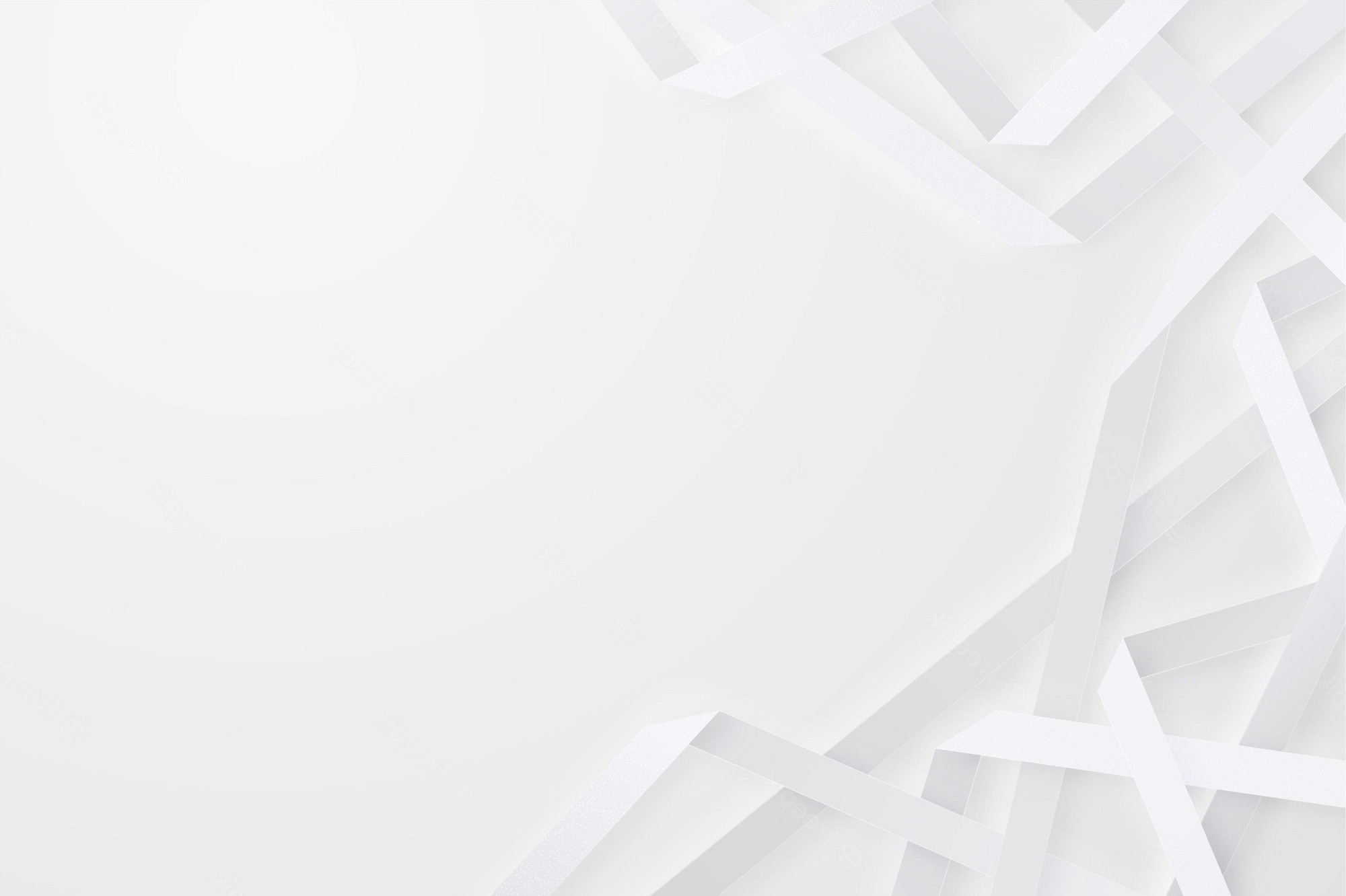 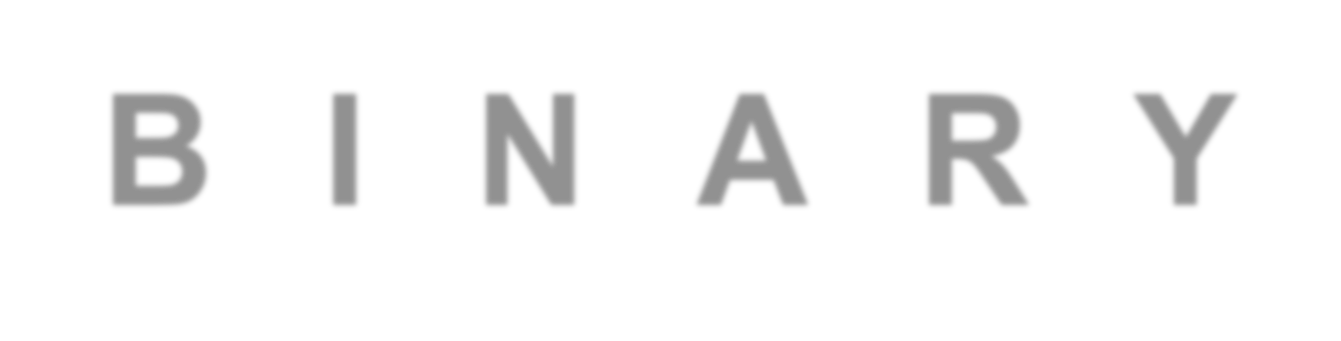 B	I	N	A	R	Y
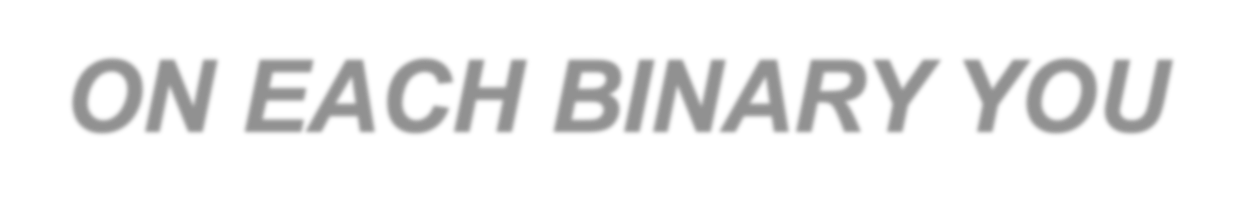 ON EACH BINARY YOU    WILL GET 15% ON PP
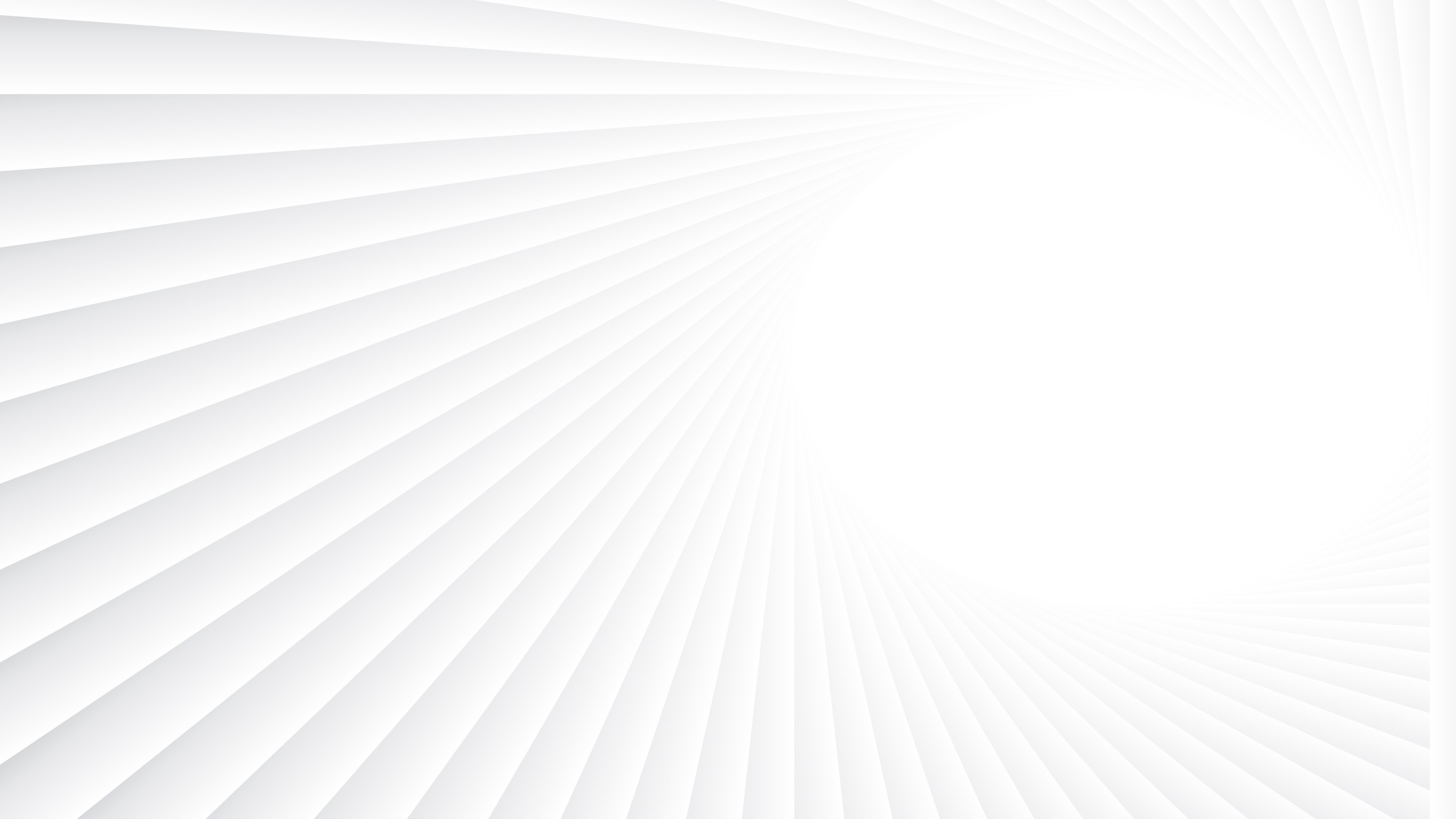 RANK
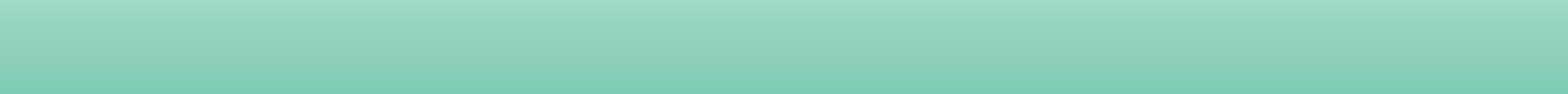 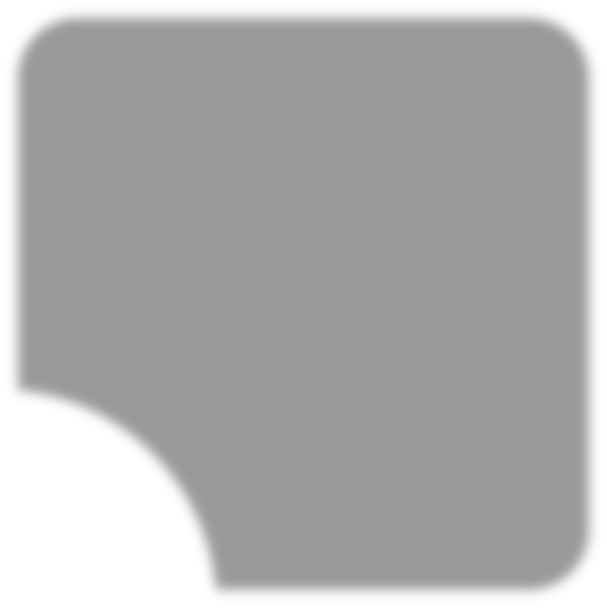 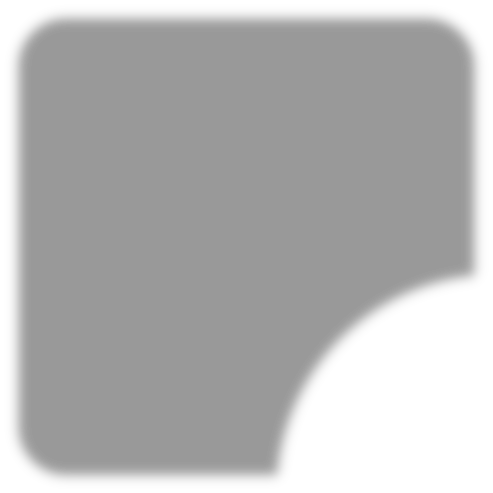 REWARD
RANK
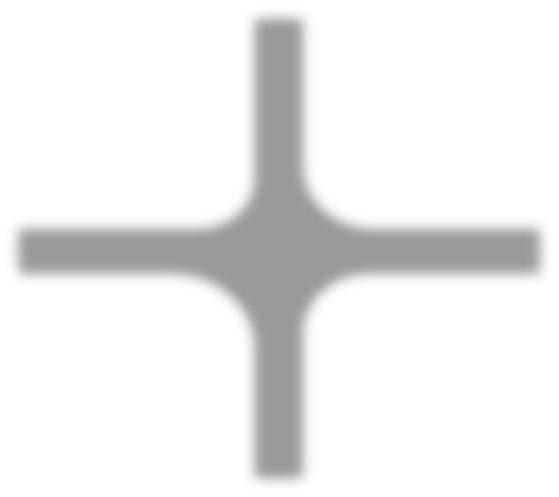 ON  TEAM PP & SELF PP
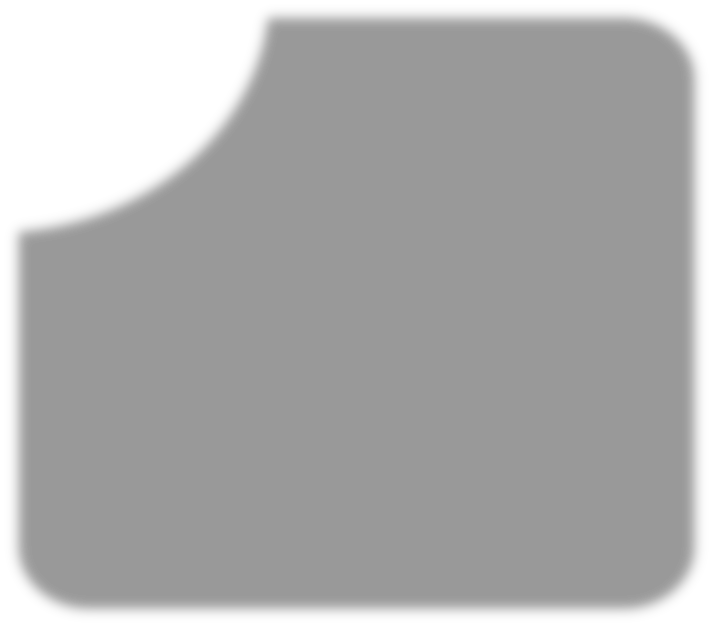 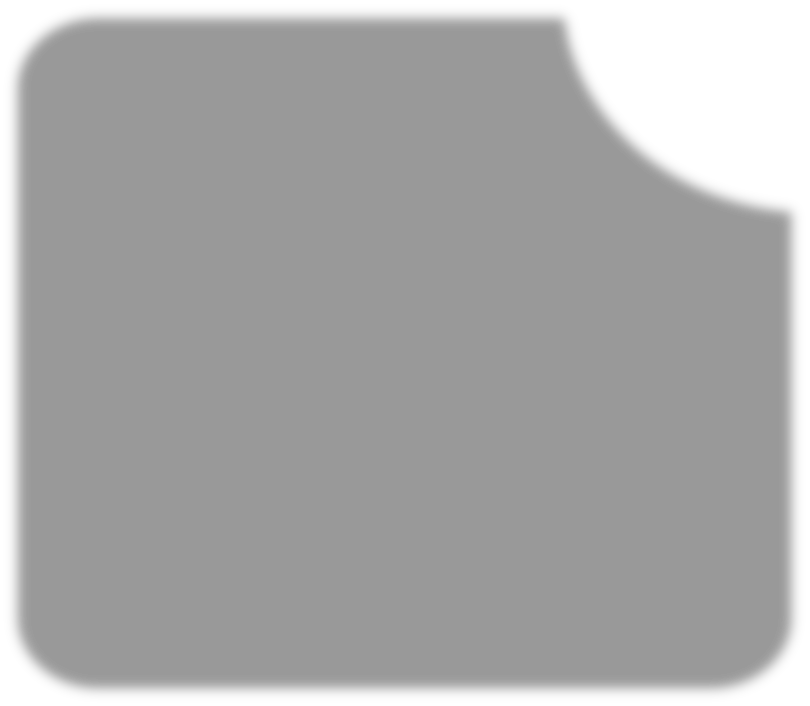 INCOME
COMMISSION
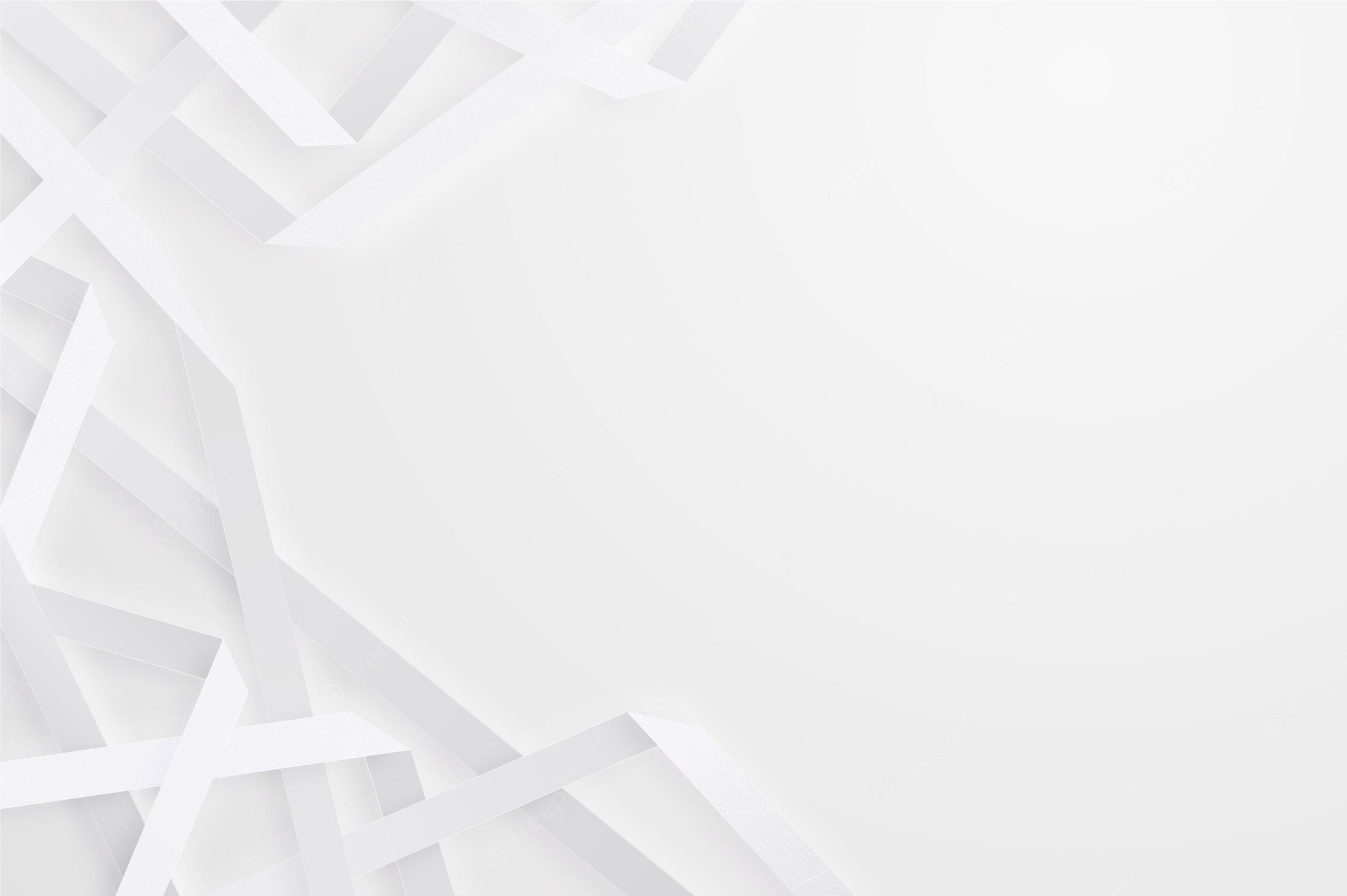 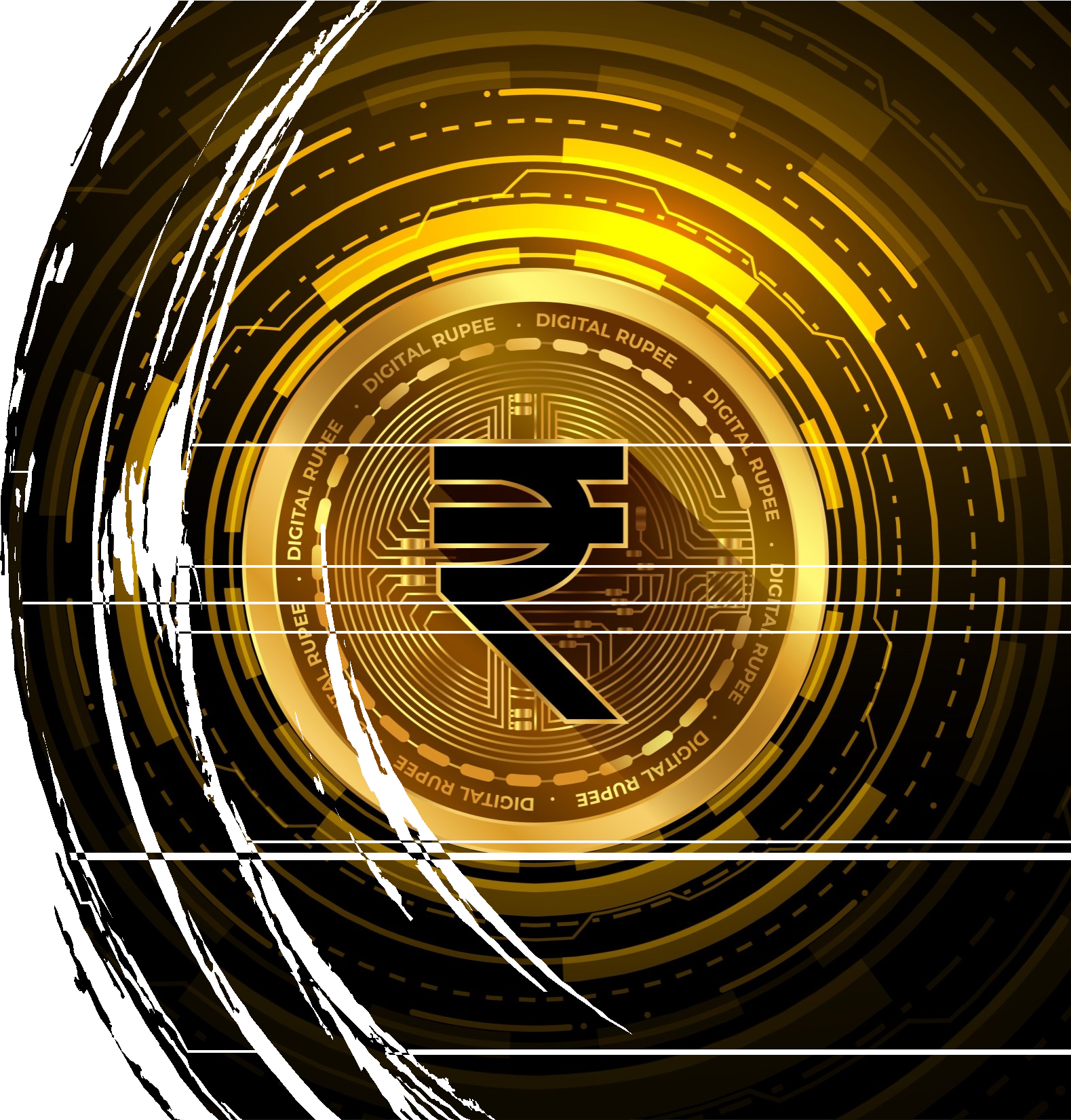 DIRECT
SPONSER
INCOME
200/- INR
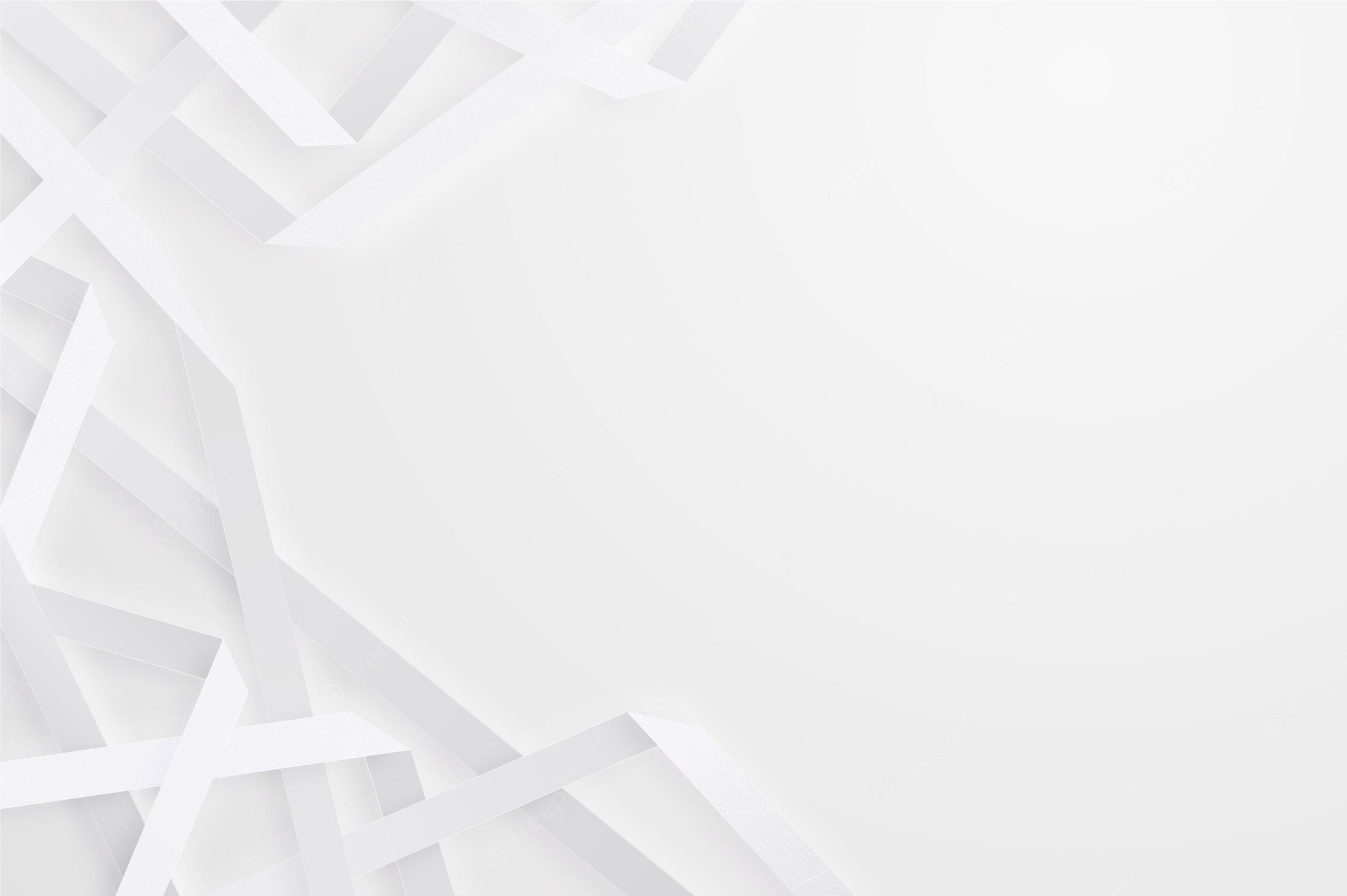 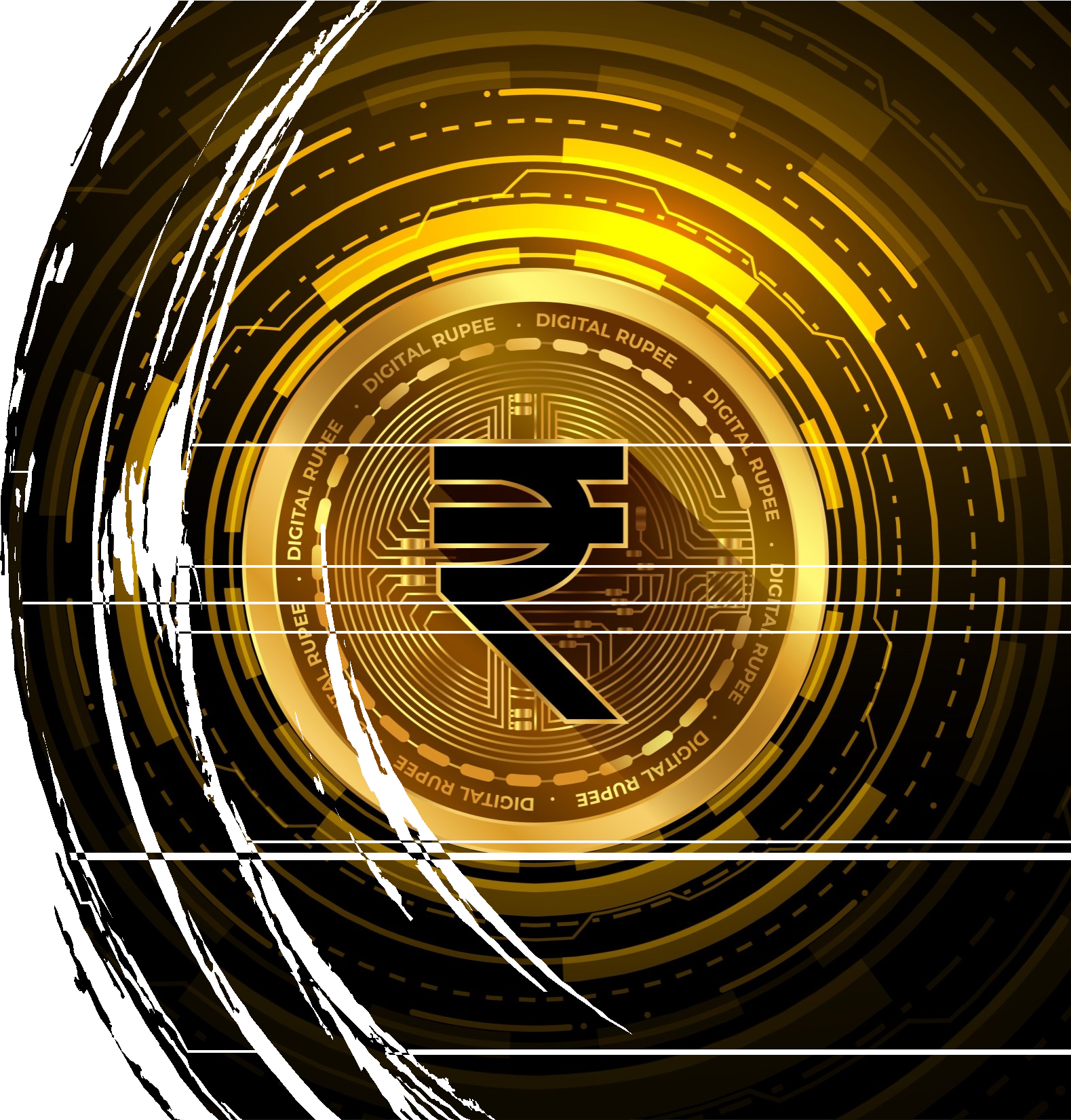 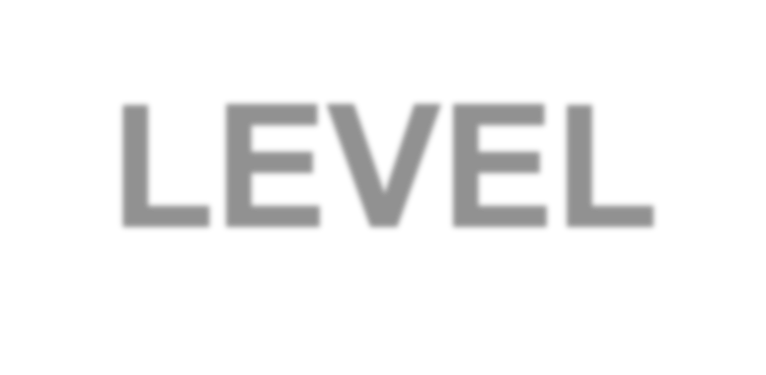 LEVEL
INCOME
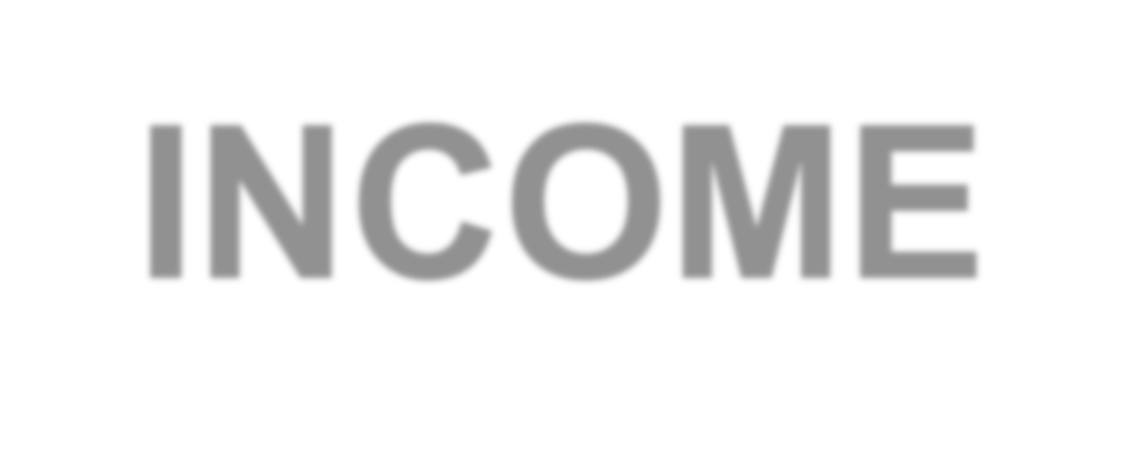 1ST RANK(ASSOCIATE)
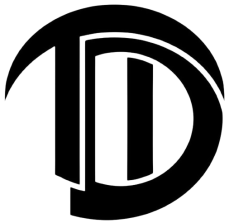 40 PP
YOU
40PP
40PP
Direct Sponsor Income ------- 200/-
Direct Sponsor Income ------- 200/-
Matching Bonus -------  300/-
TD Incentive 1Product (2000/-)
Total Income - 2700/-
2nd RANK(STAR)
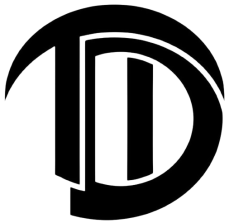 40 PP
YOU
100PP
100PP
Direct Sponsor Income ------- 900/-
Total Matching Bonus -------  900/-
TD Incentive 2Products (4000/-)
Total Income - 5800/-
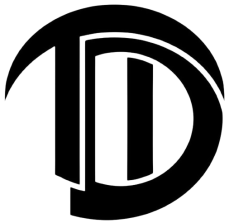 3RD RANK(DOUBLE STAR)
40 PP
YOU
250PP
250PP
Direct Sponsor Income ------- 2100/-
Total Matching Bonus -------  2100/-
Kit Bag + Tools ------ 3000/-
Total Income - 7200/-
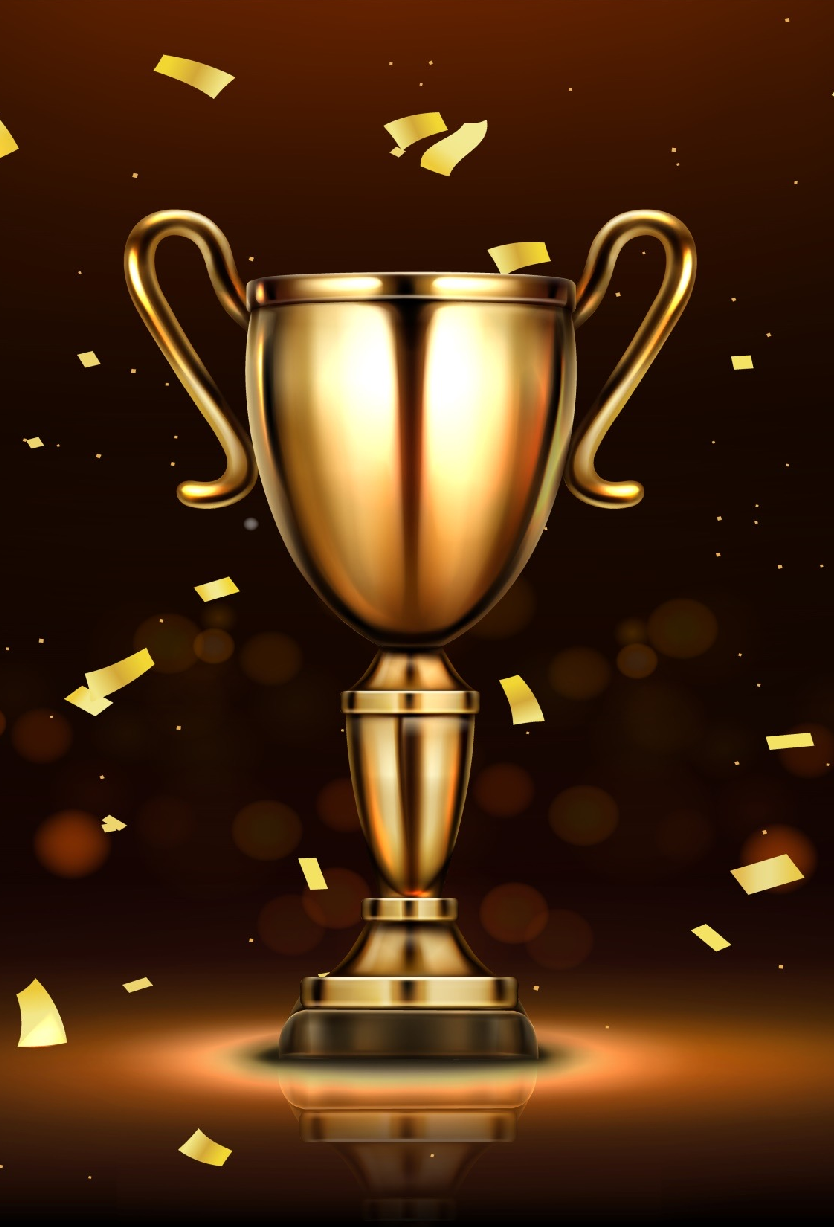 RANK  REWARDS  AWARDS
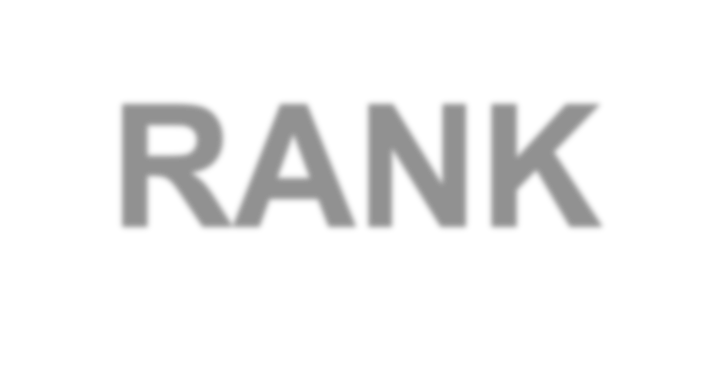 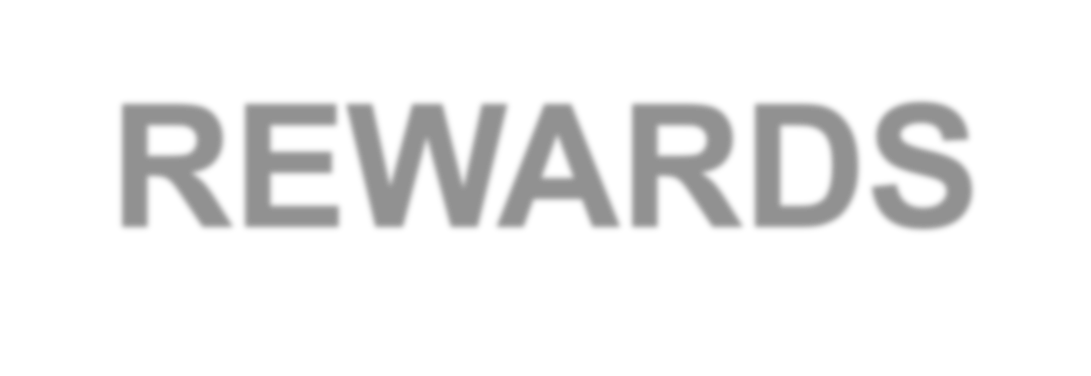 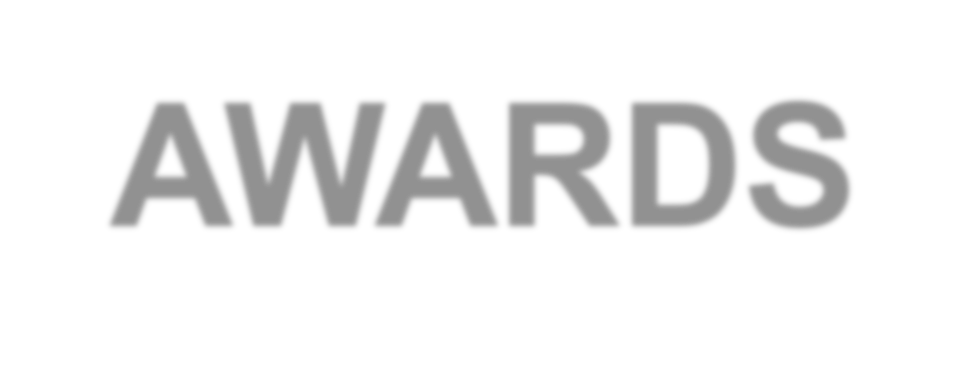 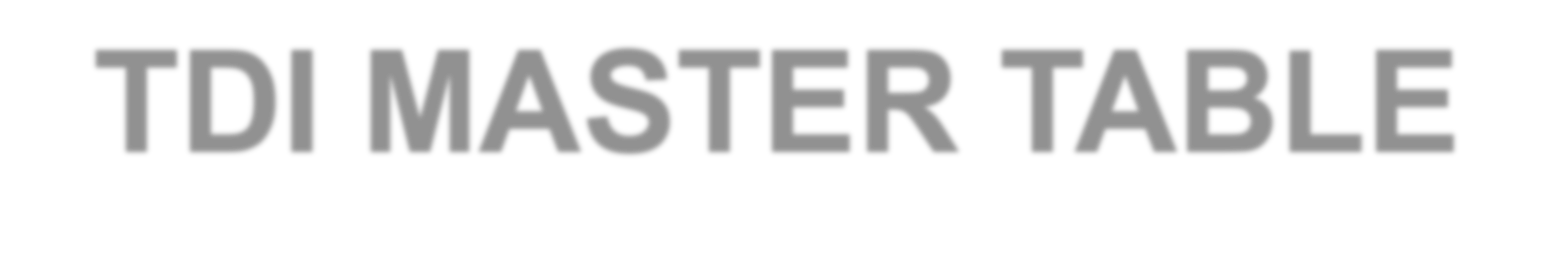 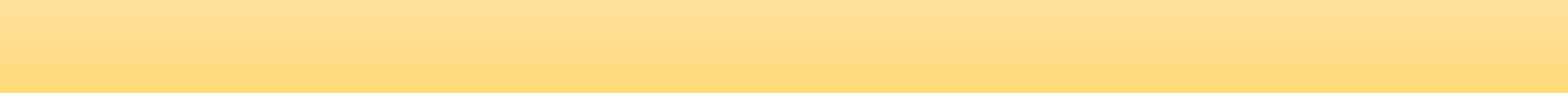 TDI MASTER TABLE
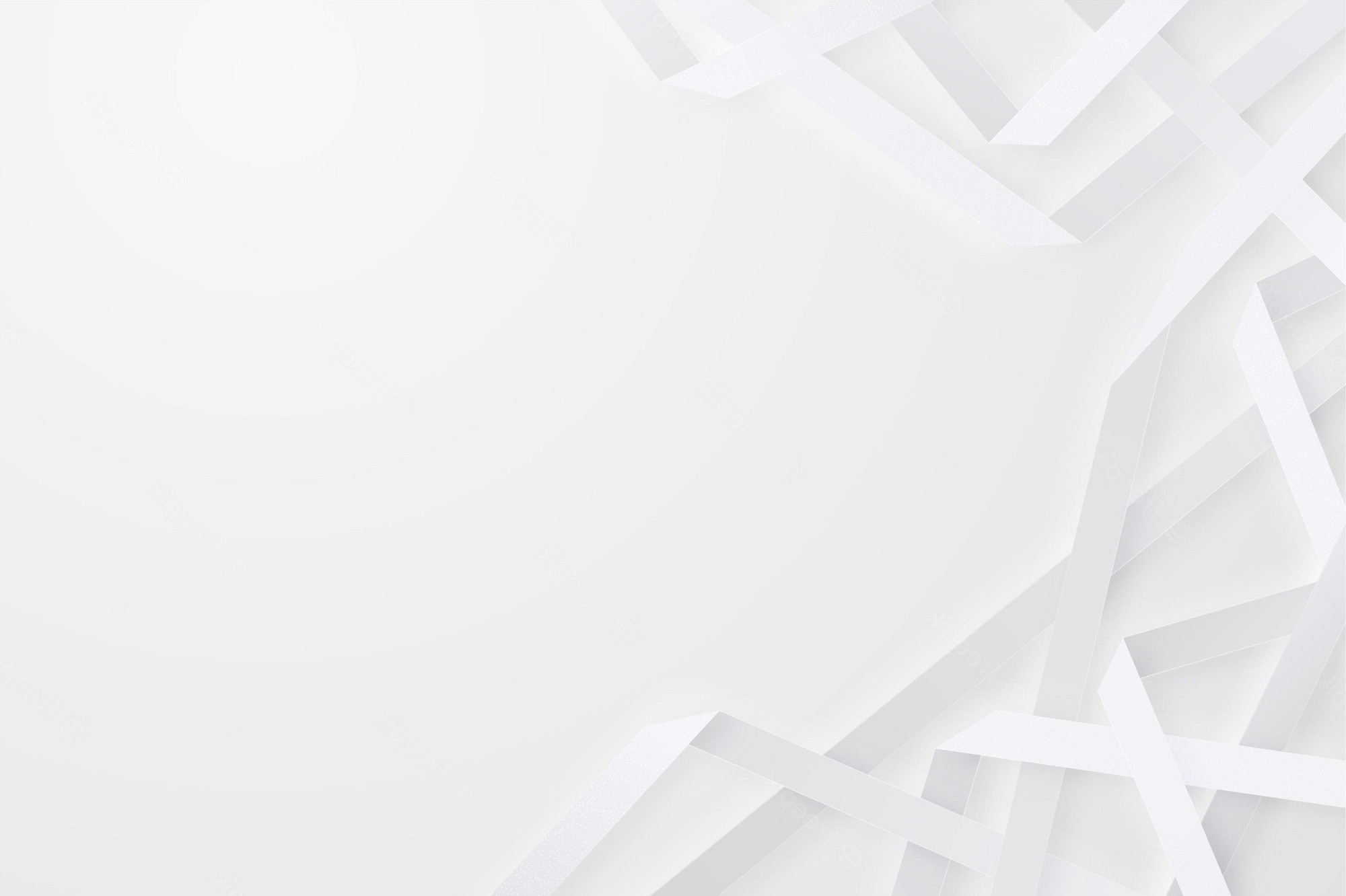 Kit Bags + Tools
Dress Code + Tie
Smart Watch
Car Down Payment
Car Full Payment
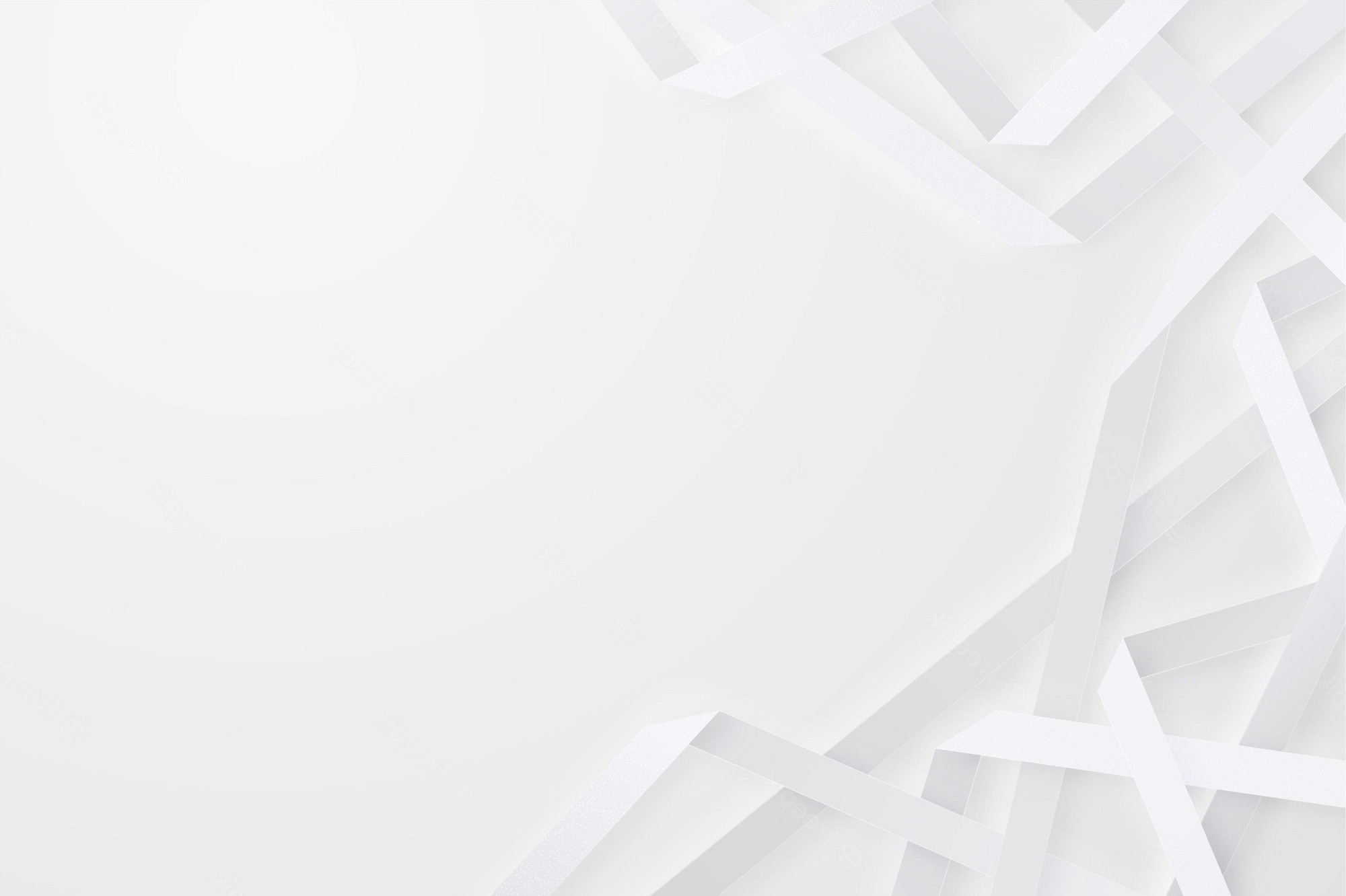 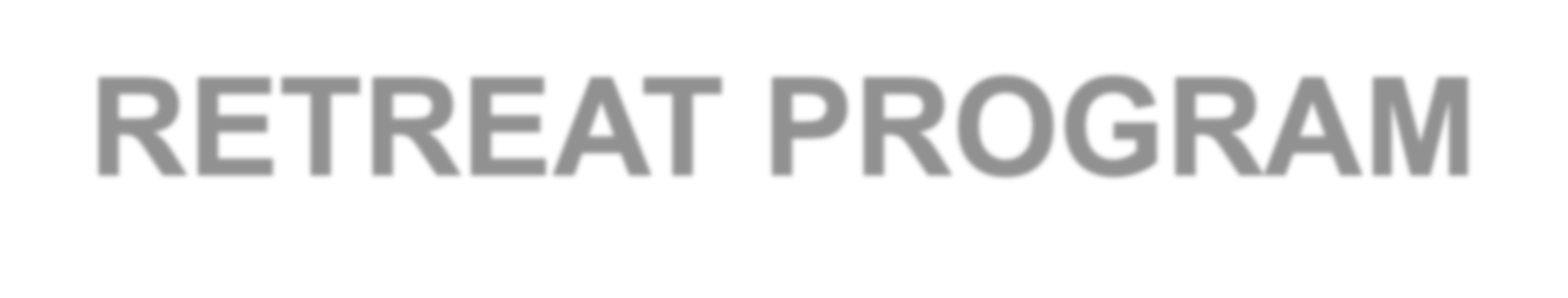 RETREAT PROGRAM
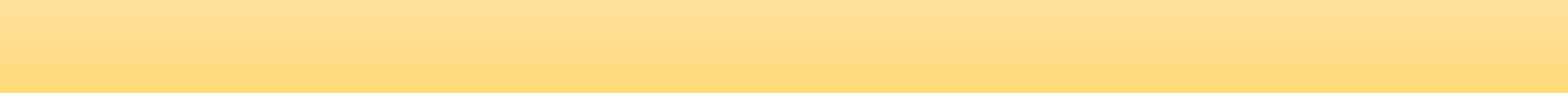 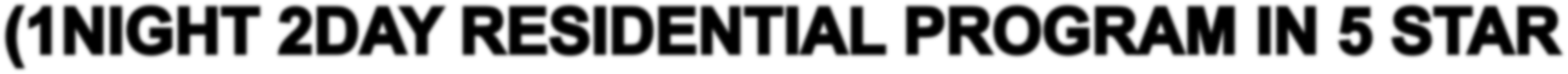 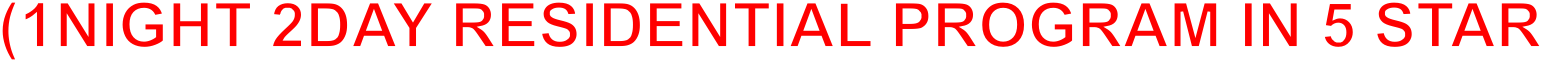 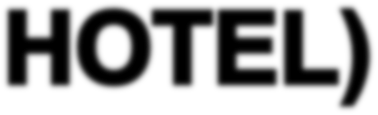 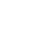 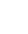 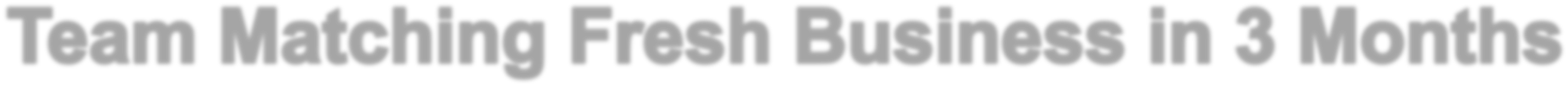 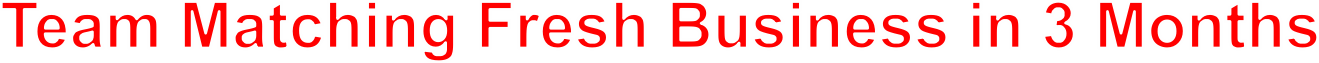 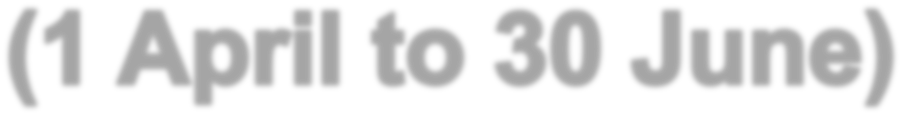 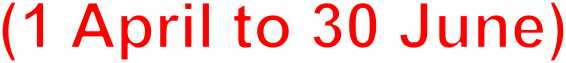 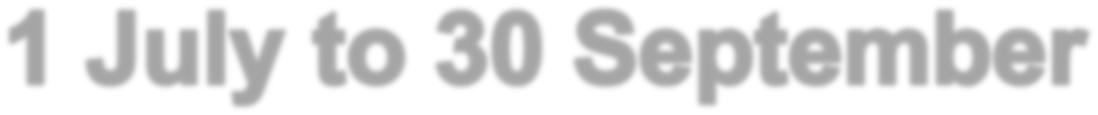 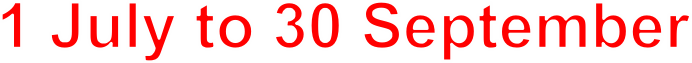 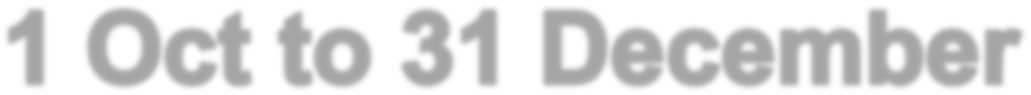 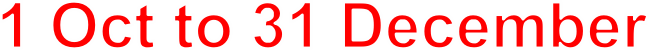 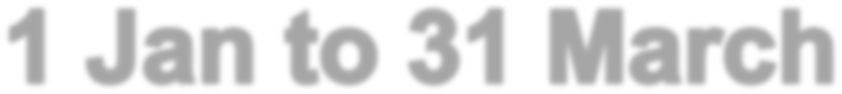 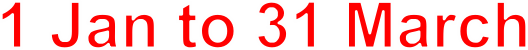 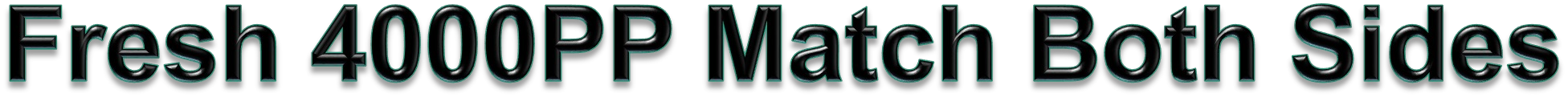 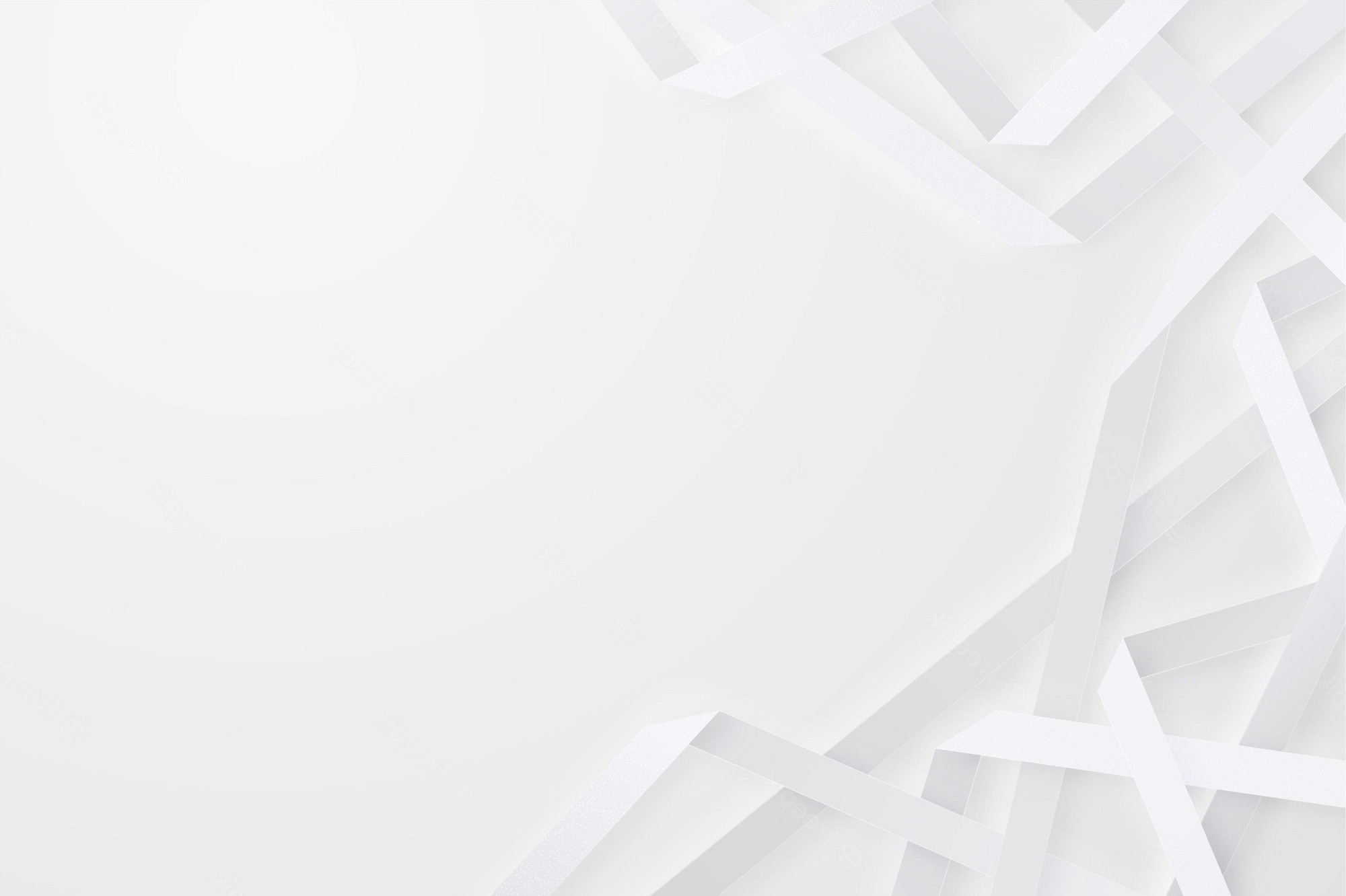 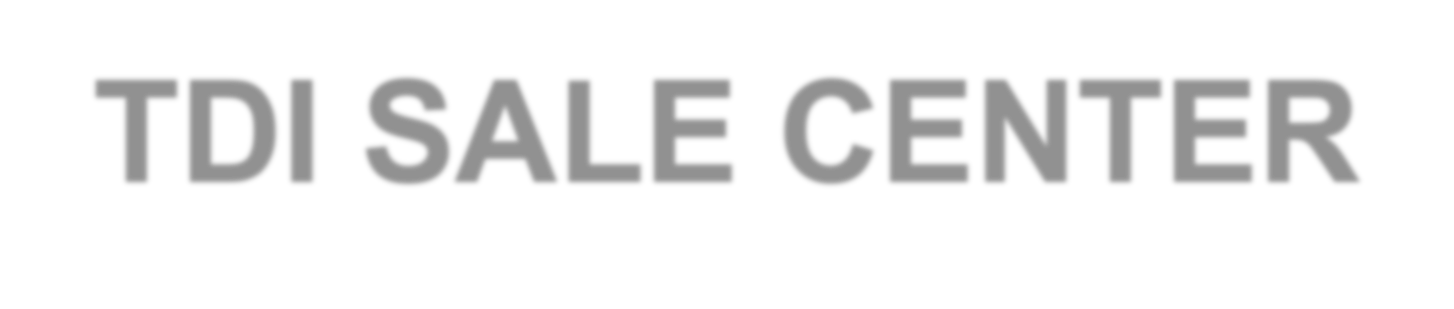 TDI SALE CENTER
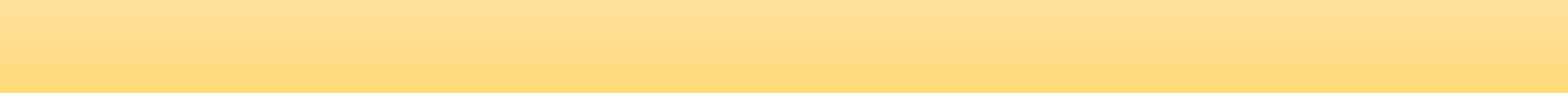 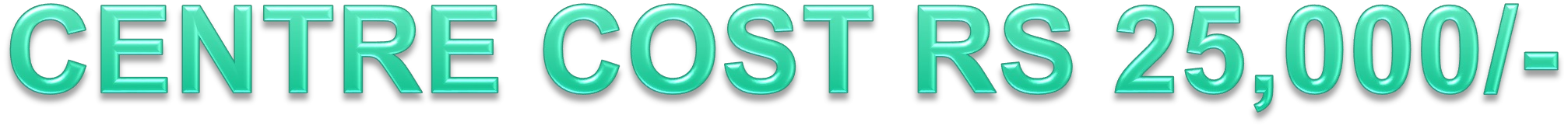 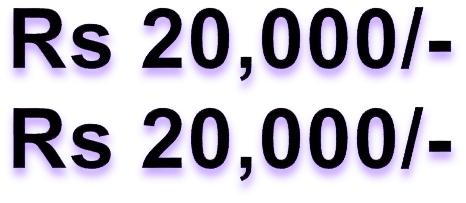 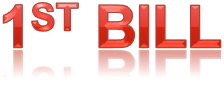 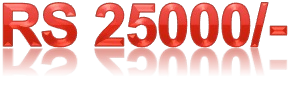 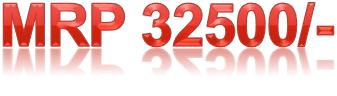 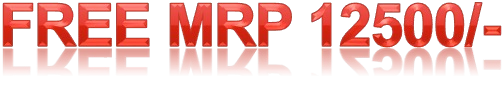 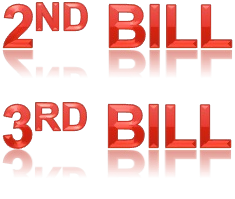 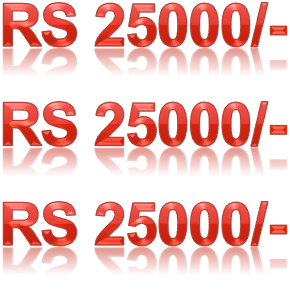 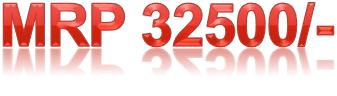 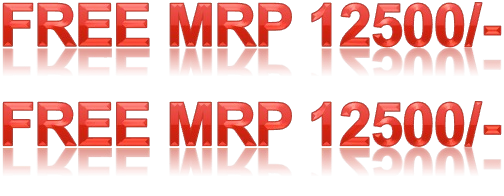 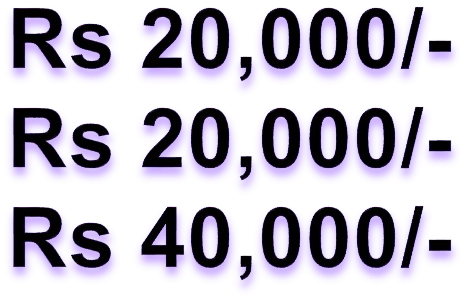 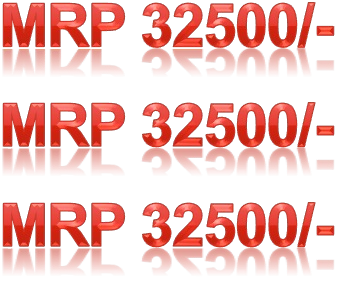 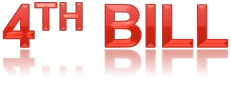 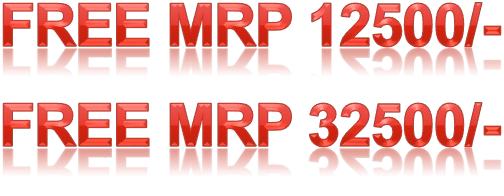 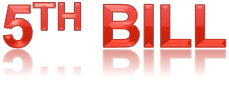 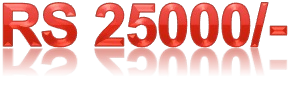 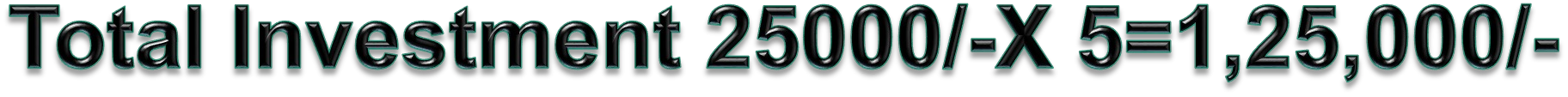 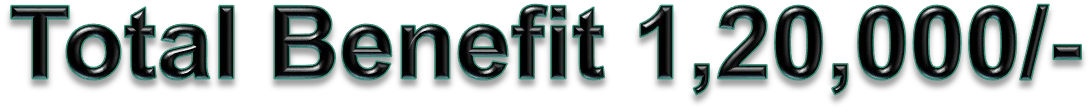 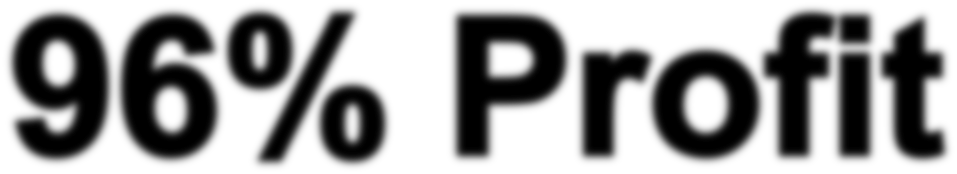 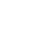 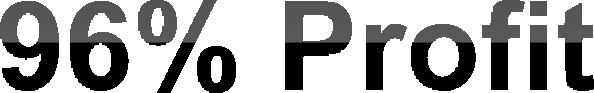 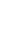 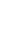 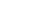 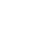 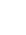 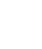 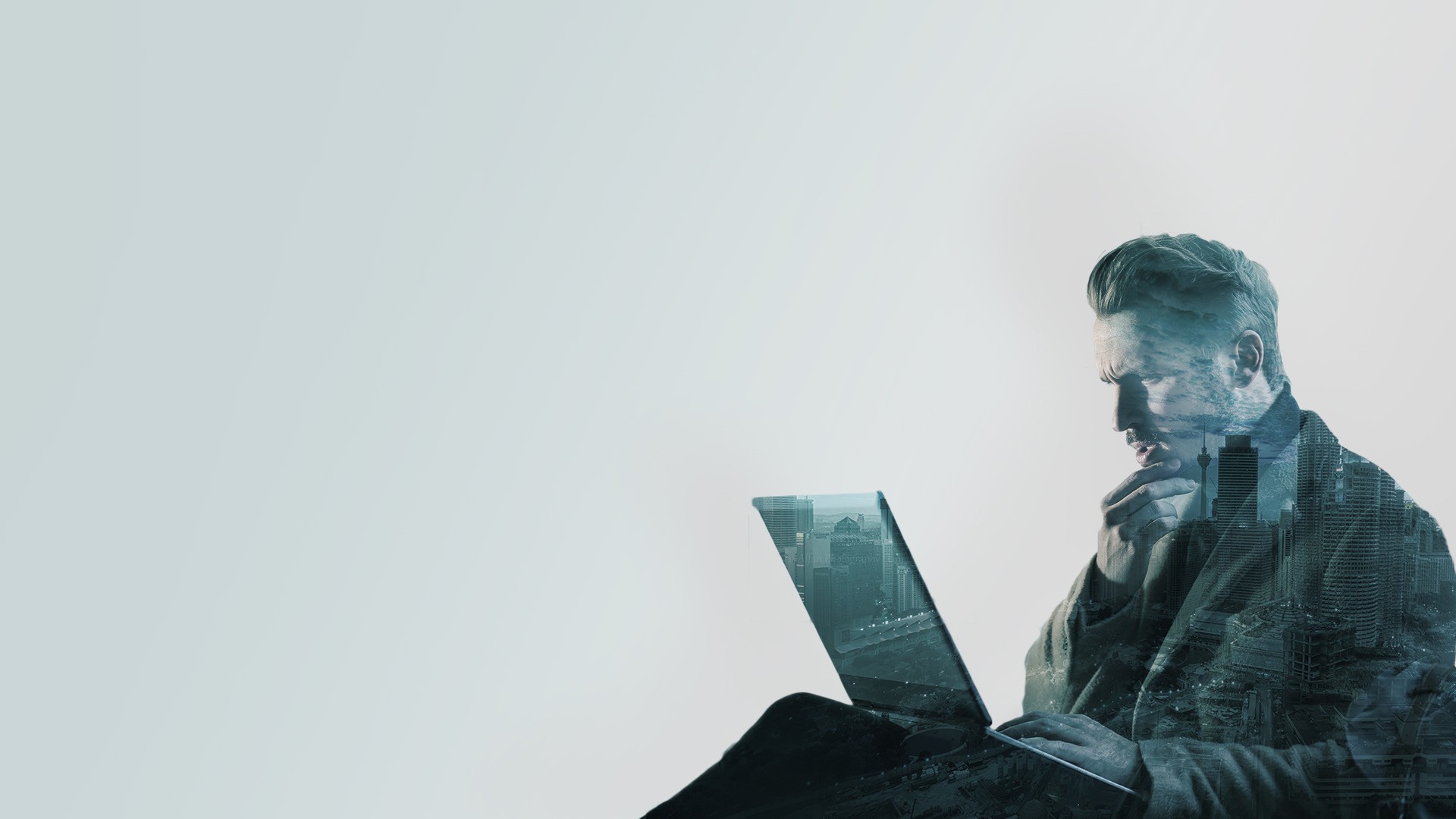 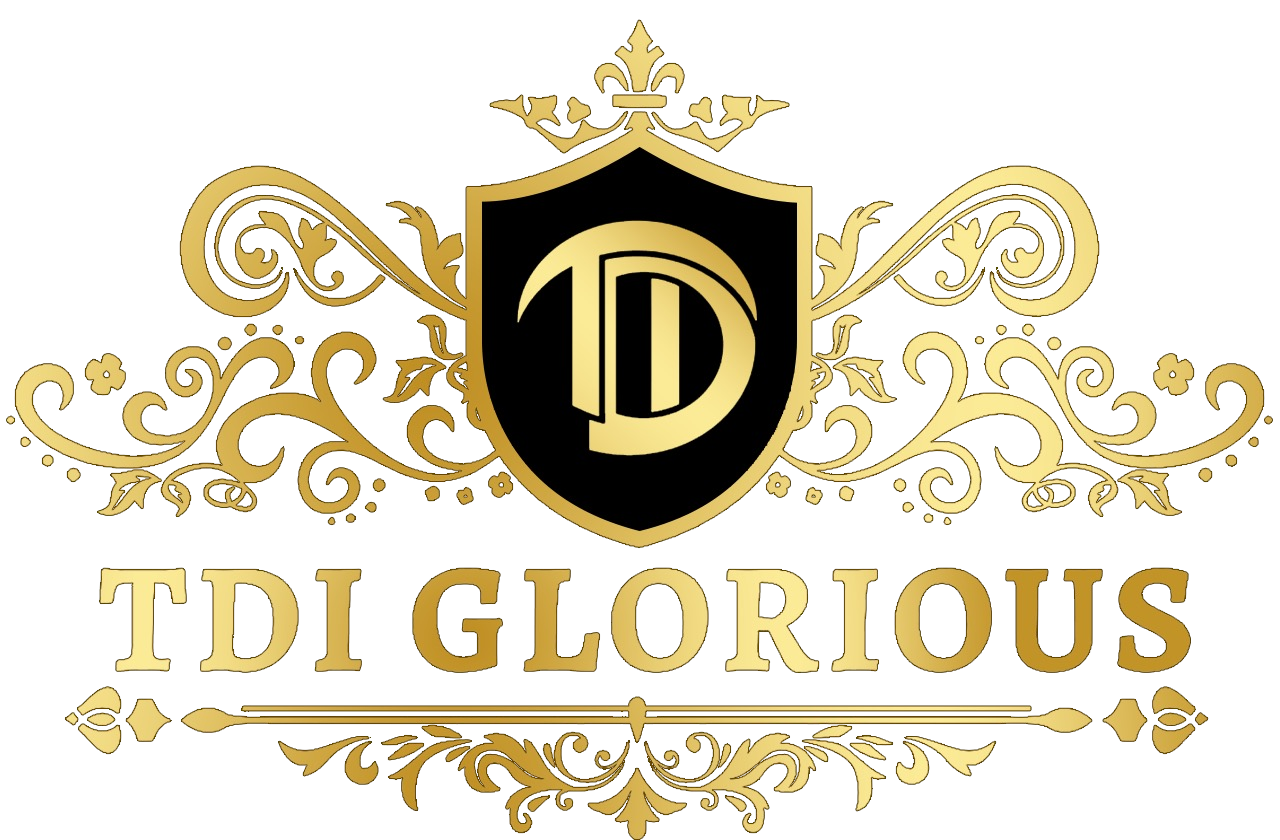 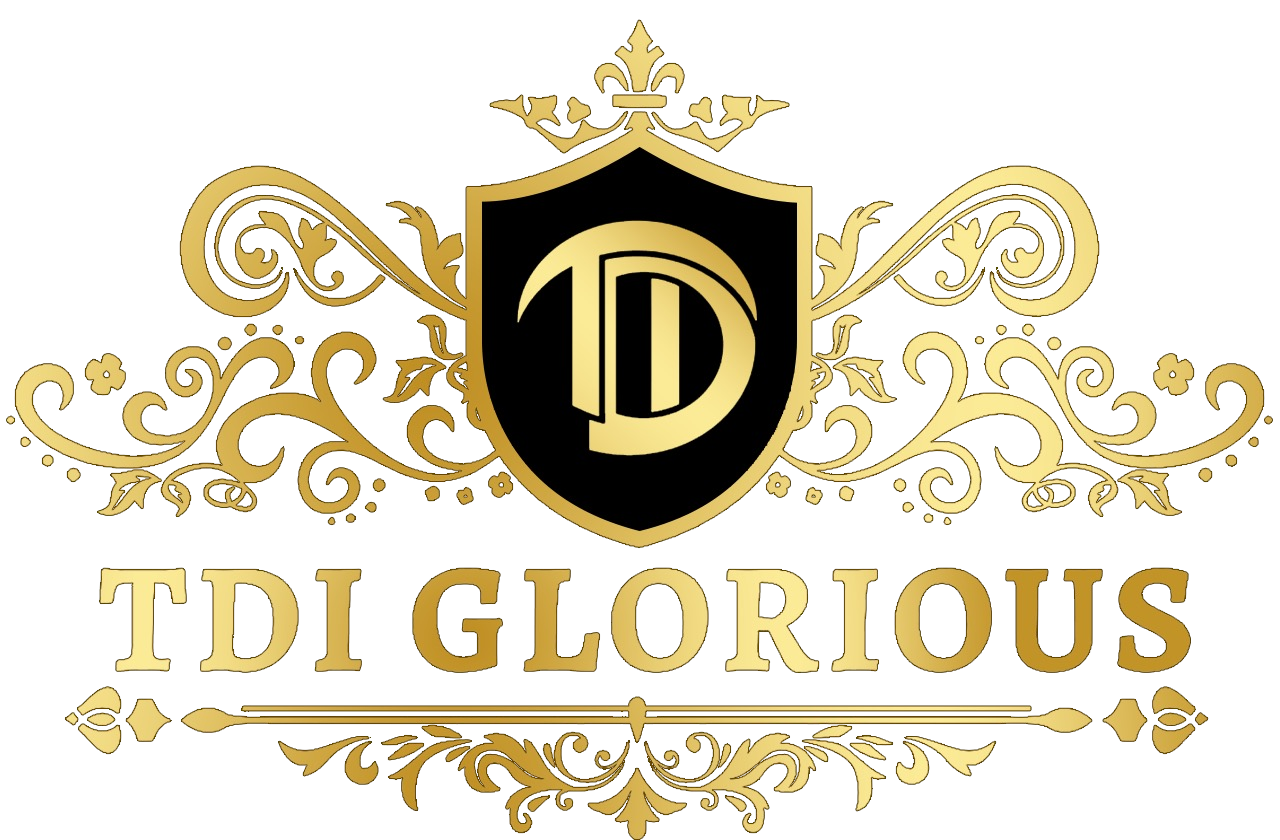 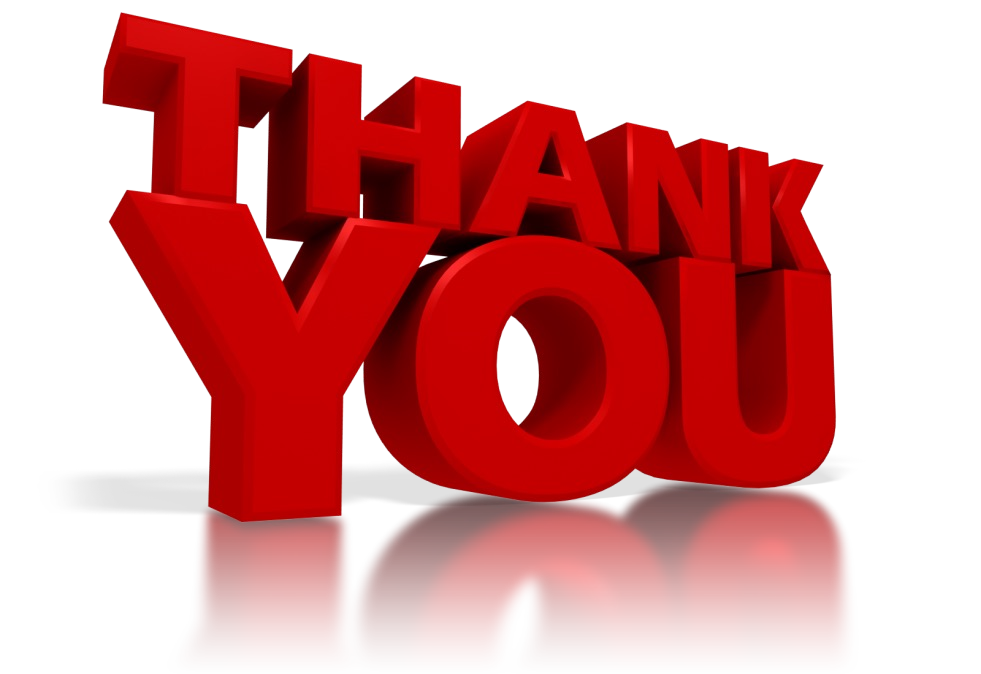